Overzicht KOKW 2014
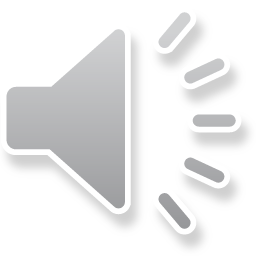 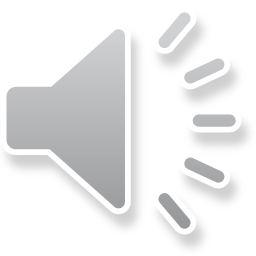 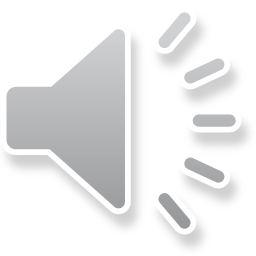 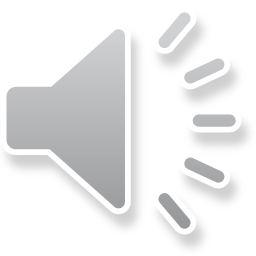 Of hoe een jaar te snel voorbij ging
AV 2014
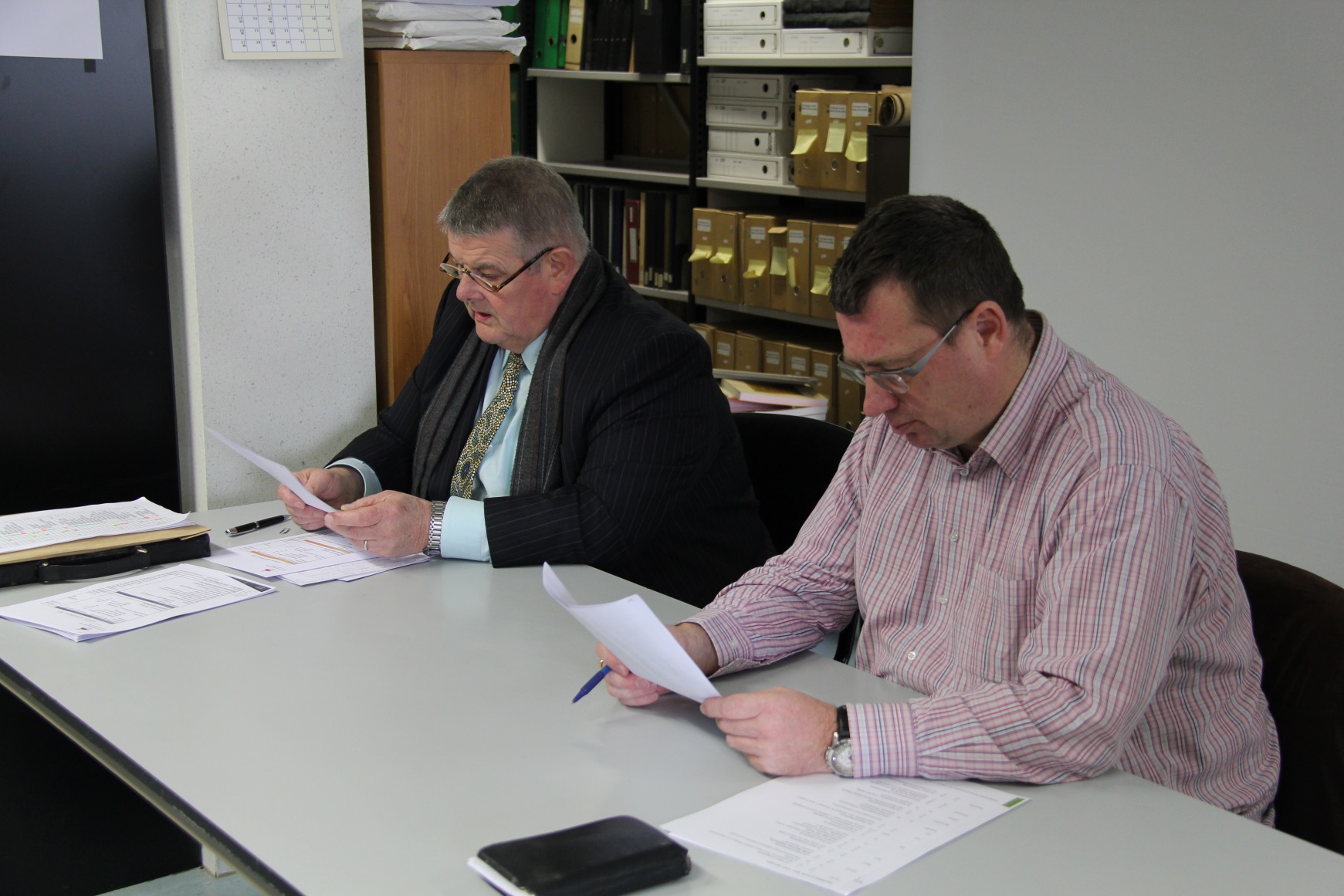 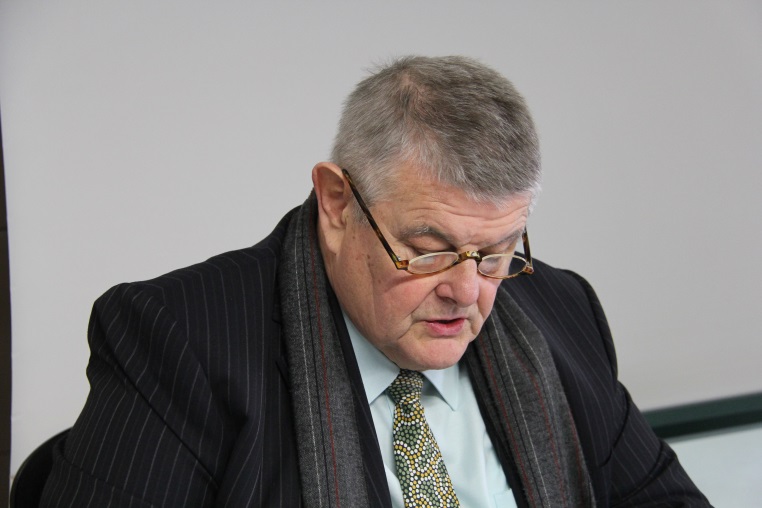 AV 2014
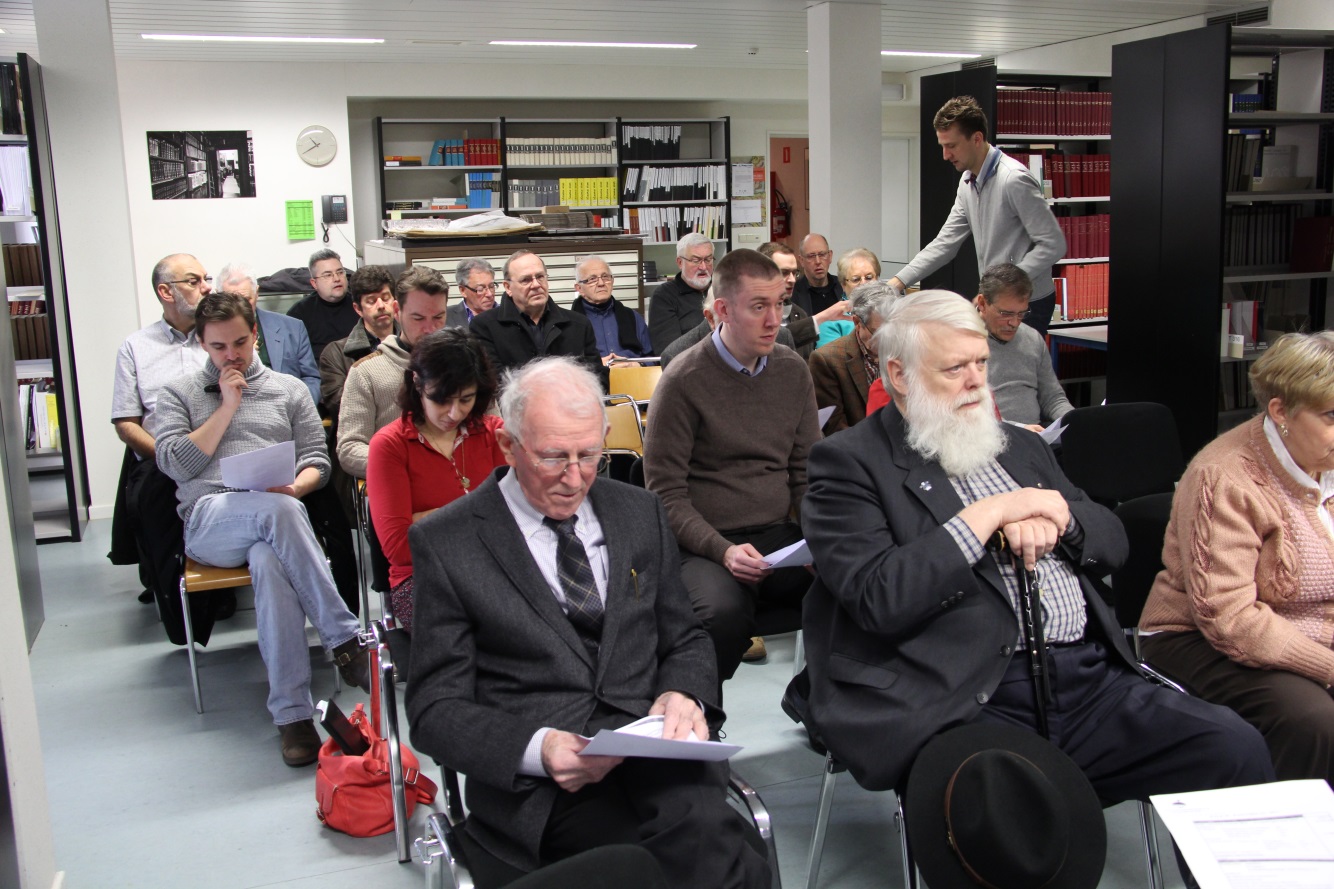 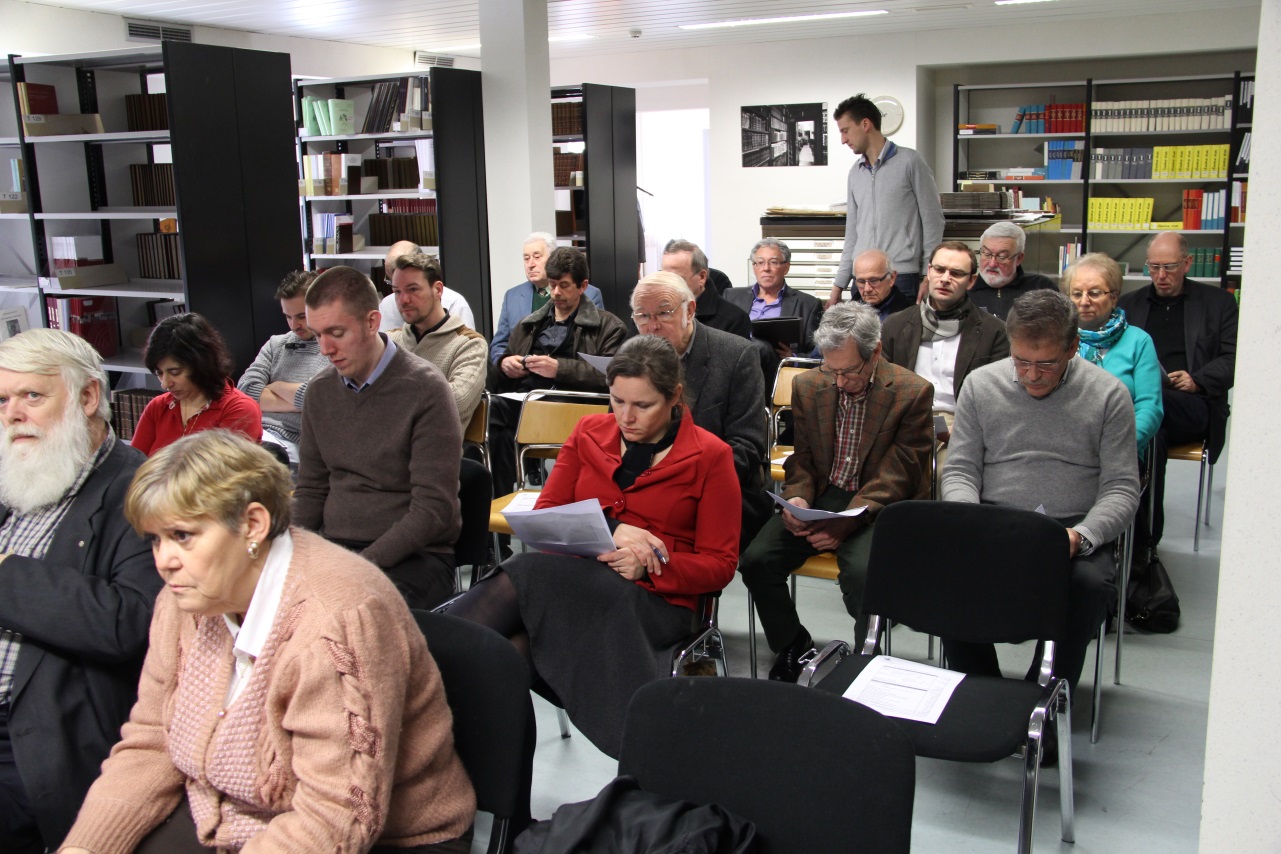 De cijfers kloppen
AV 2014
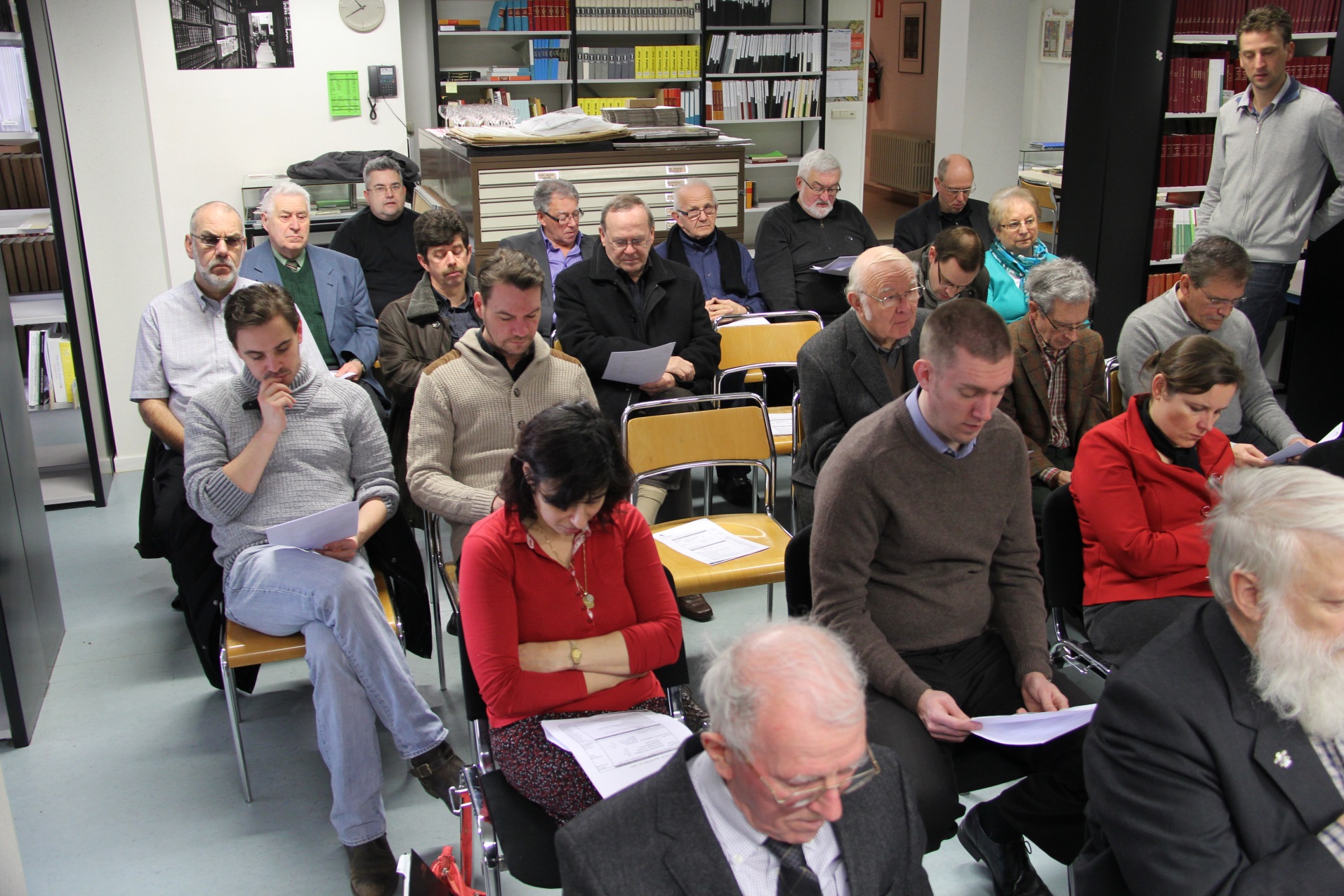 AV 2014
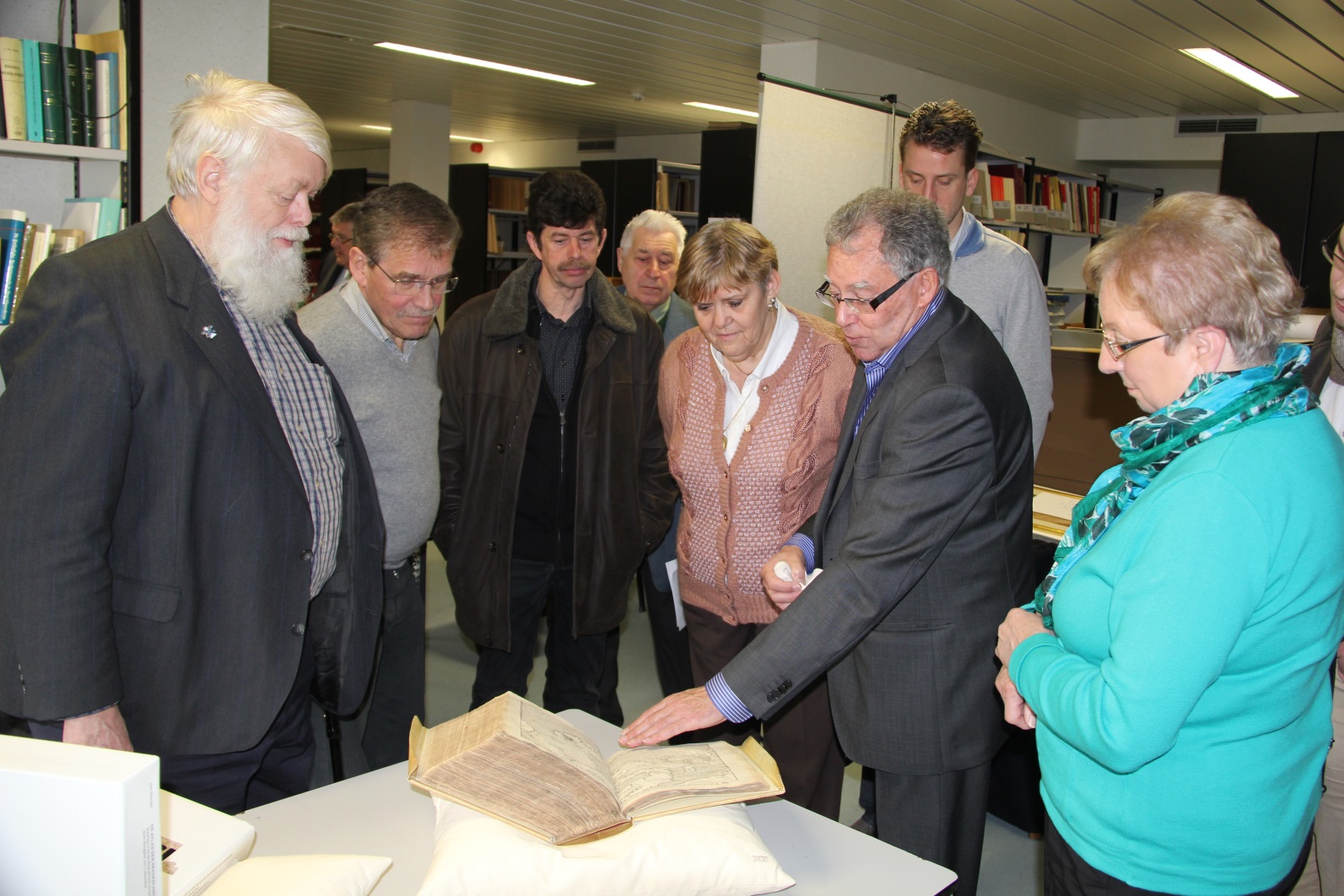 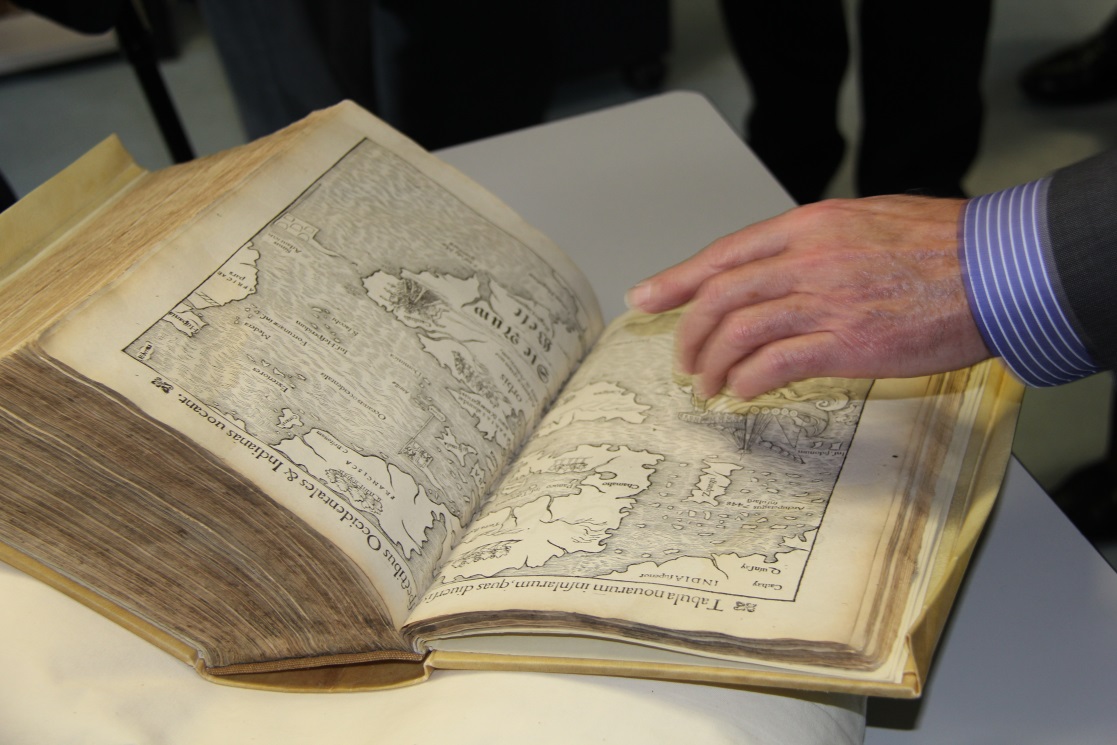 Voorstelling Sebastian Munster
AV 2014
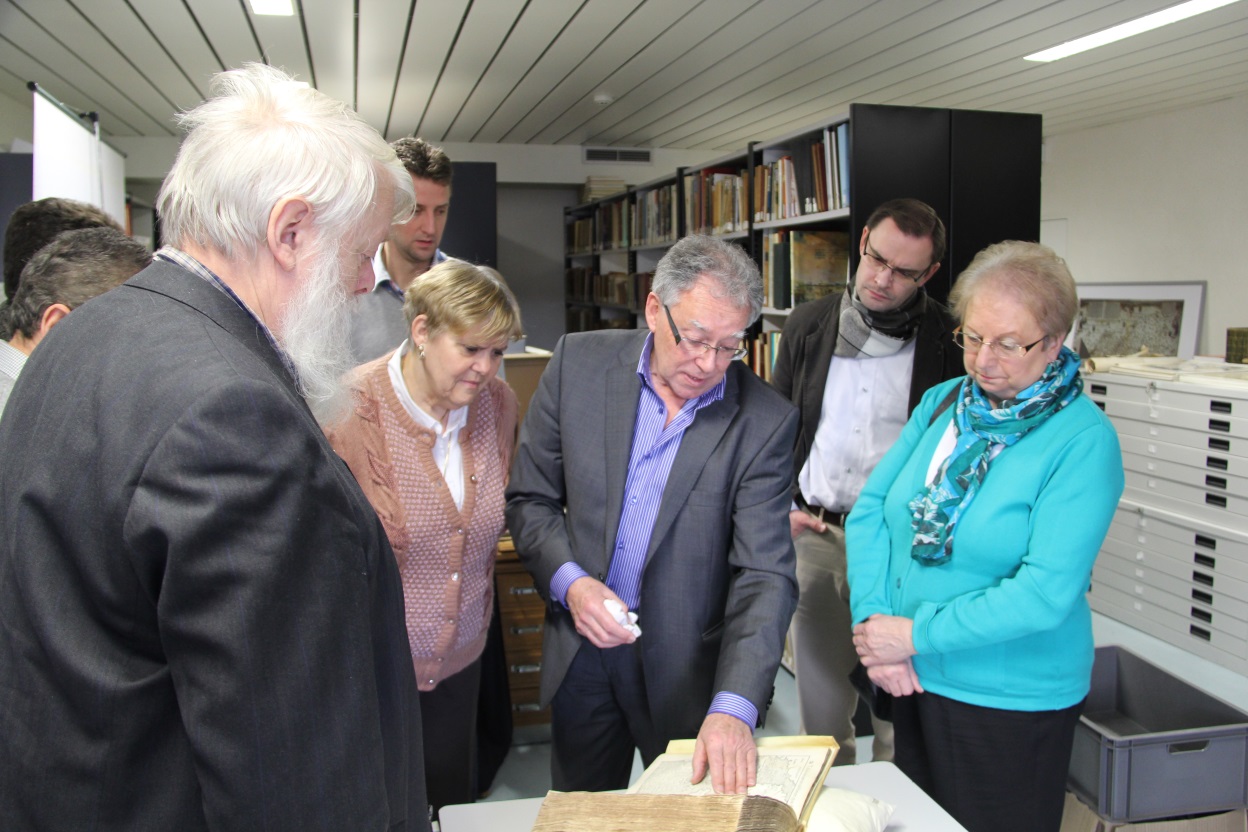 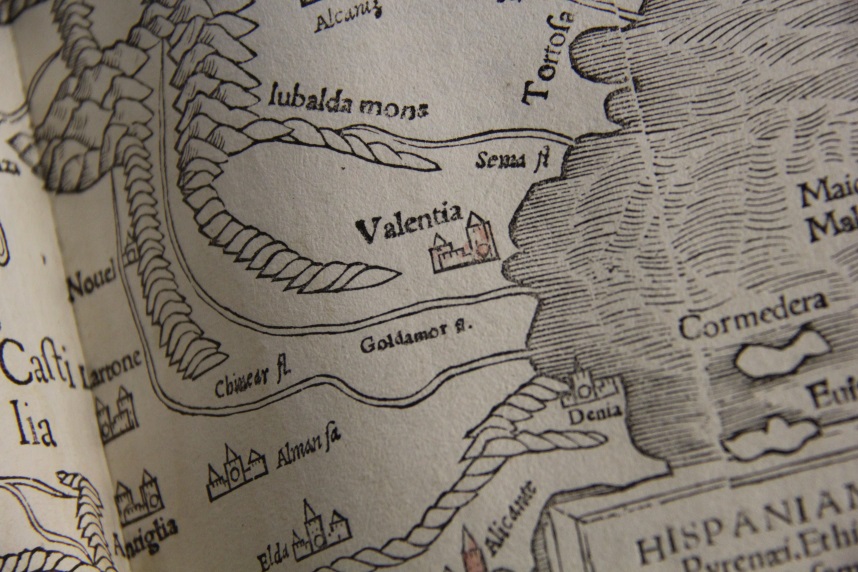 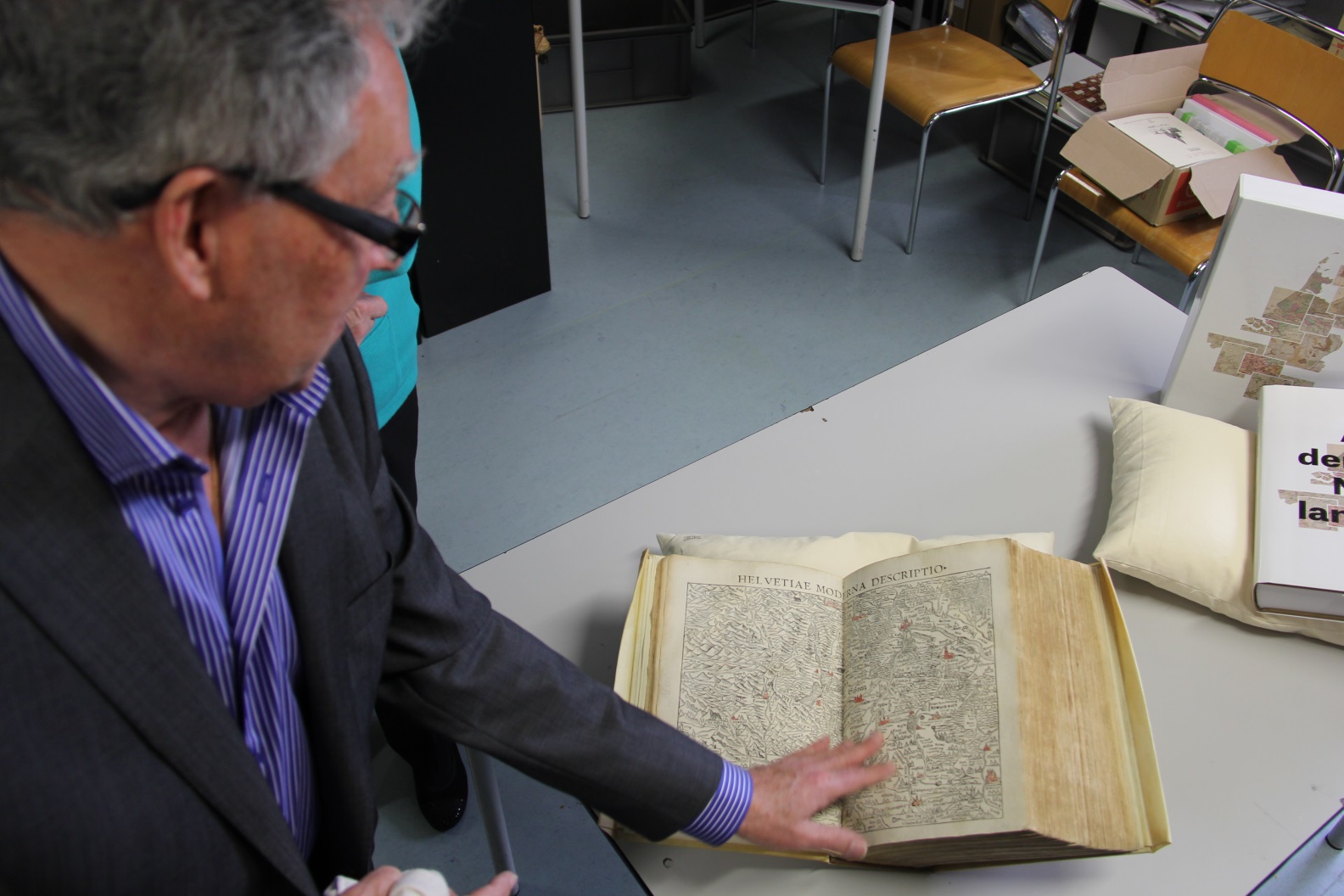 Een “uitzonderlijke” aanwinst
AV 2014
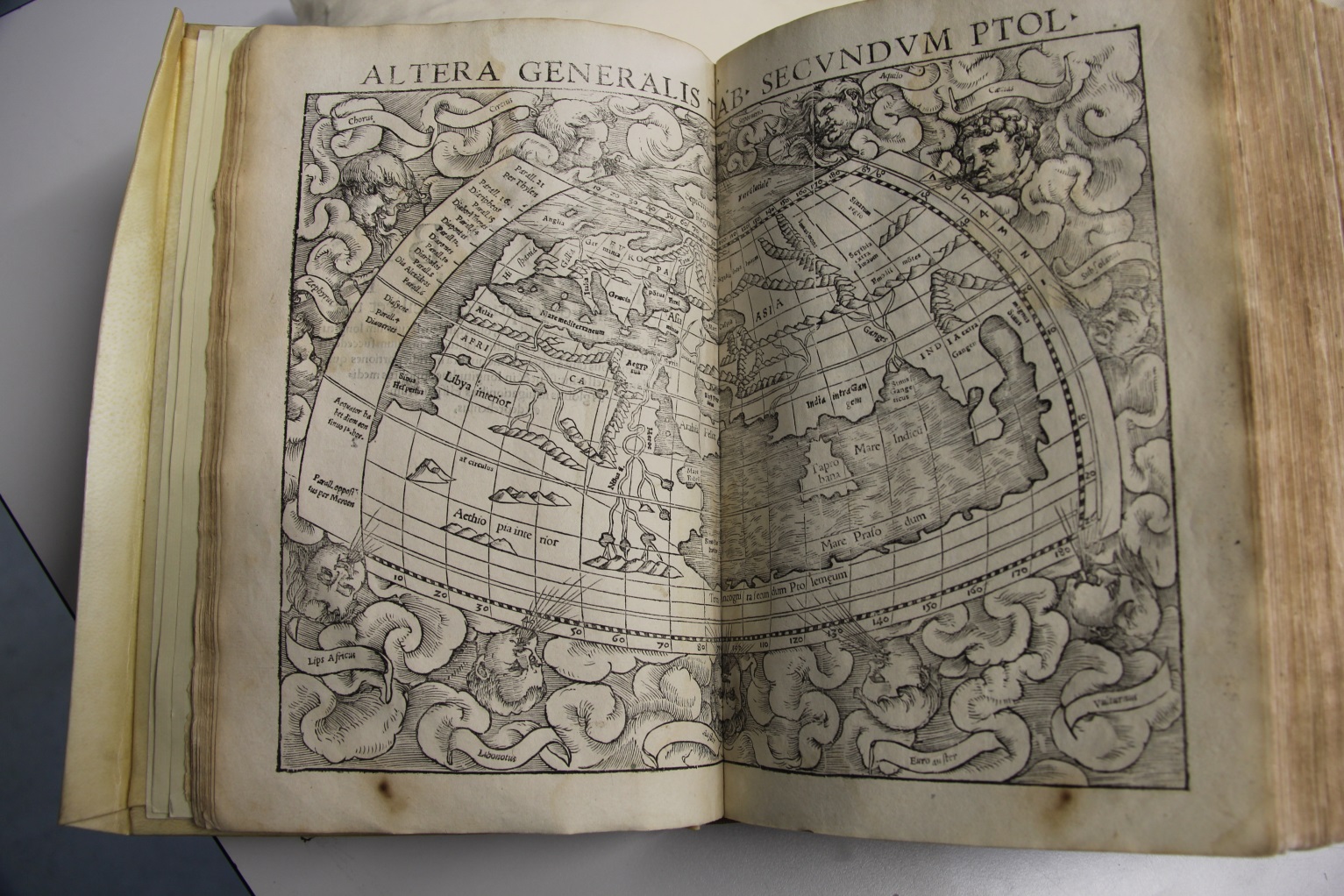 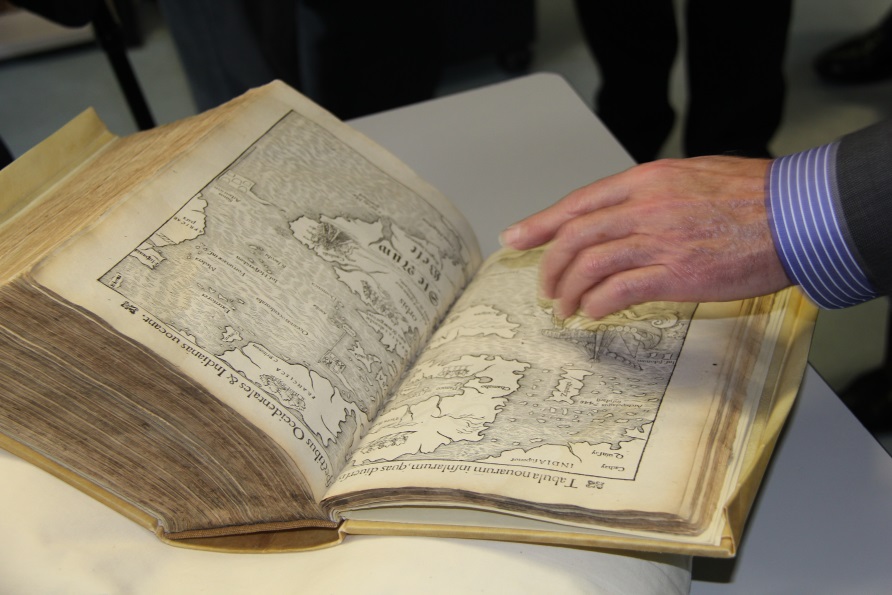 Voorstelling Sebastian Munster
Scannen Lafreri
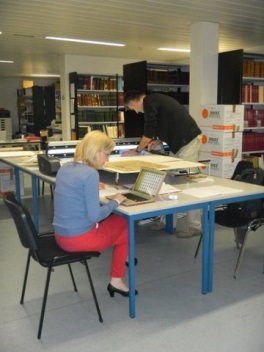 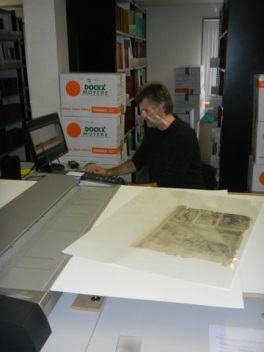 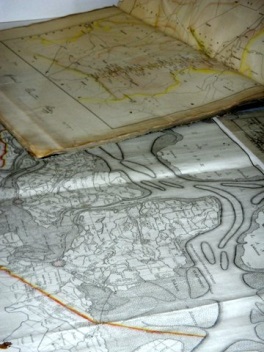 Werk in eigen huis
Ledenreis 2014 Bergen  Lessen
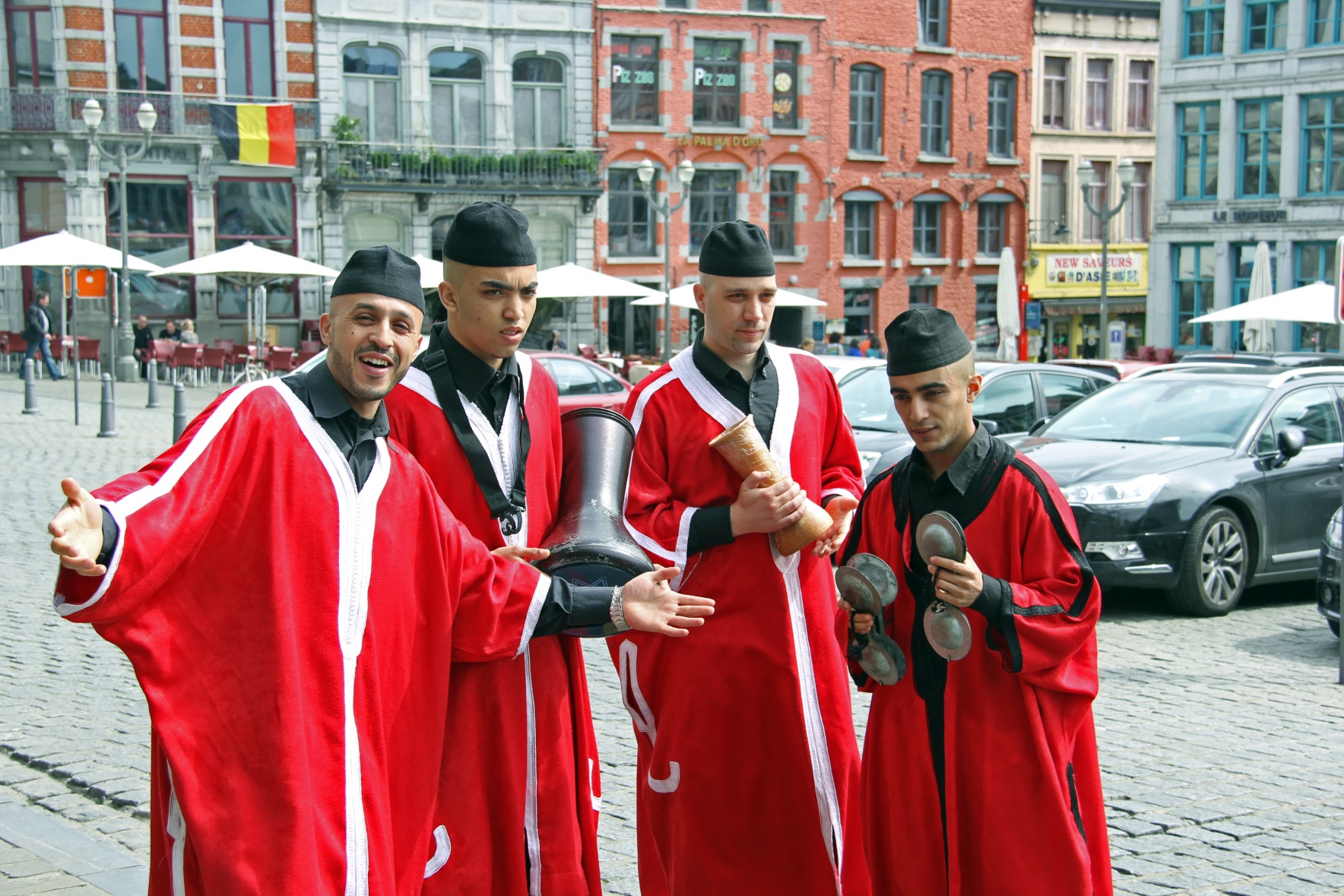 Welkom    in Bergen        / Mons
Ledenreis 2014 Bergen  Lessen
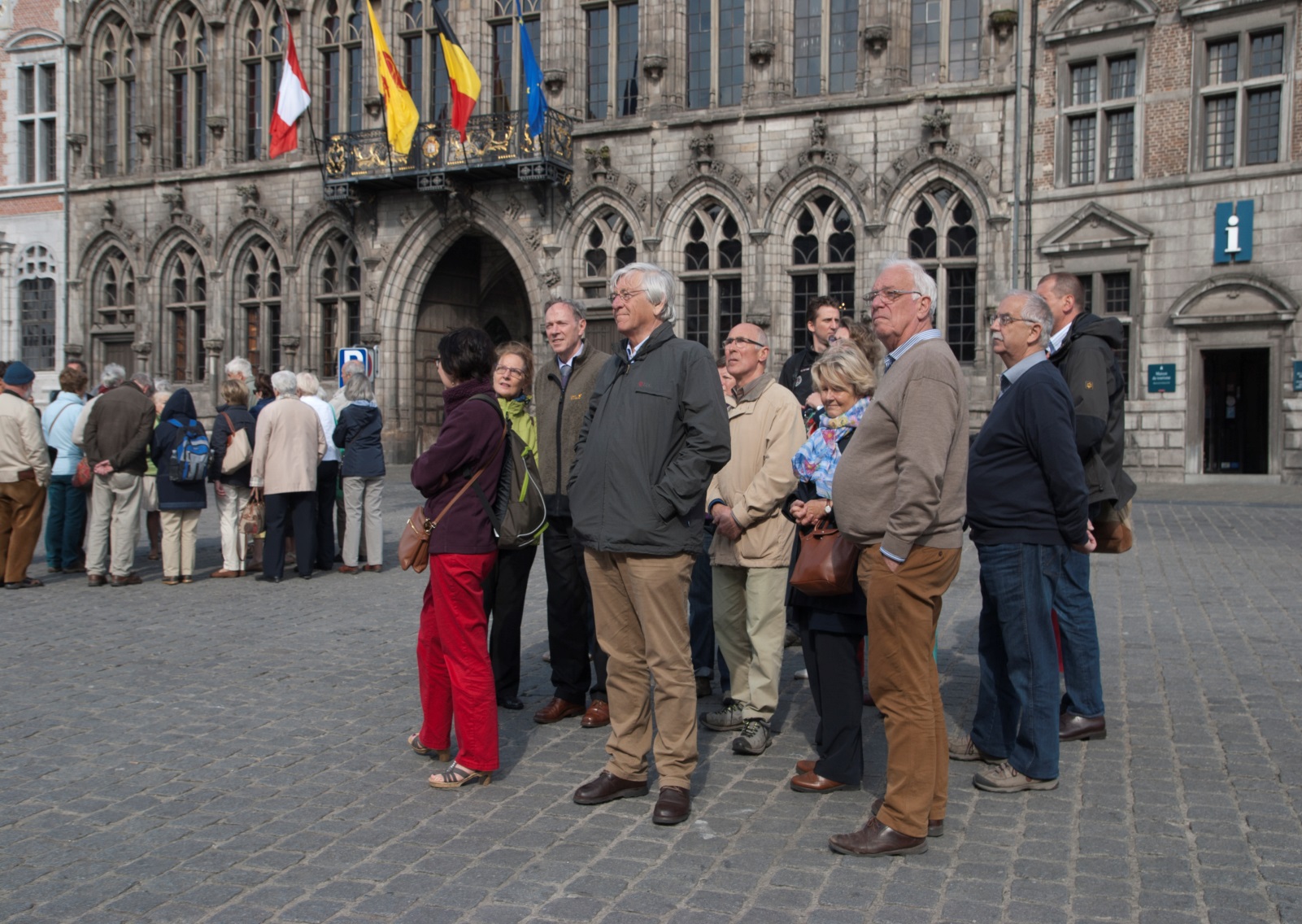 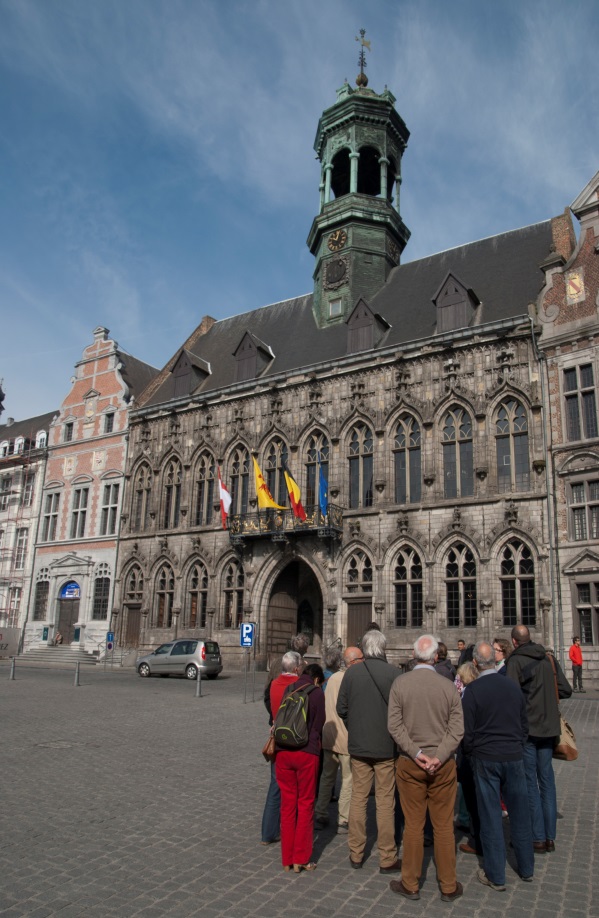 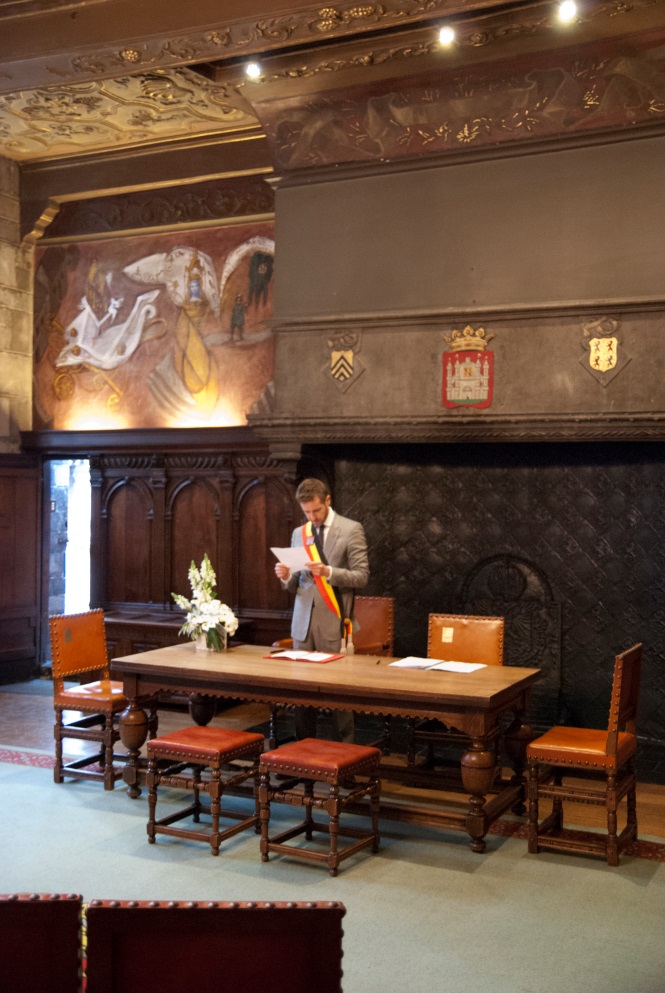 De voorbereiding
Ledenreis 2014 Bergen  Lessen
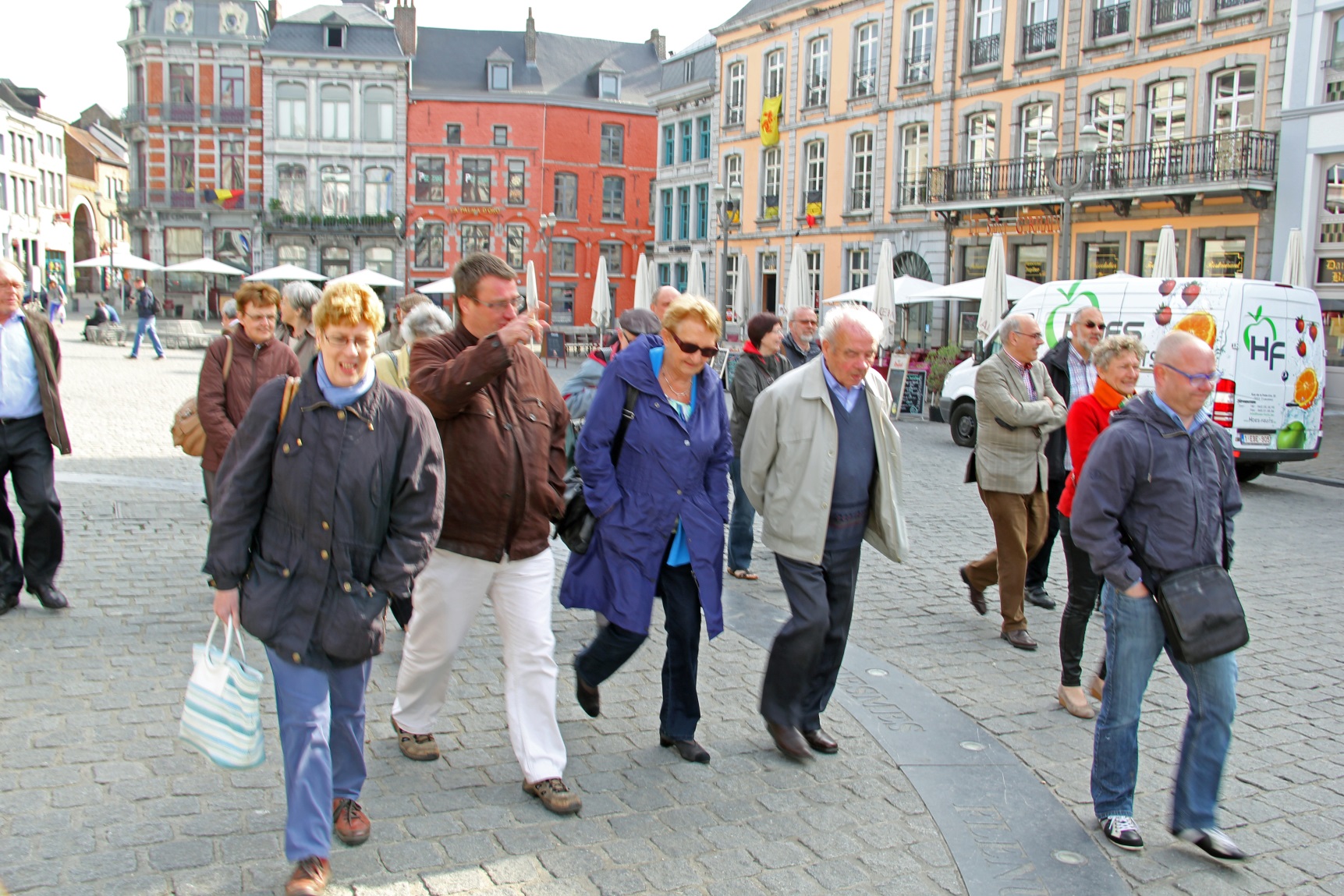 Ledenreis 2014 Bergen  Lessen
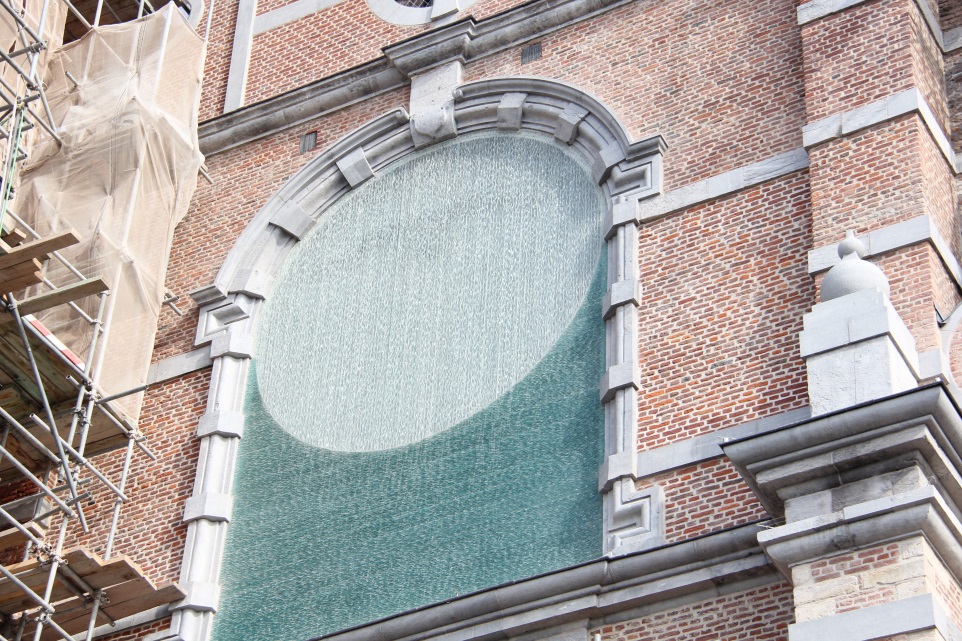 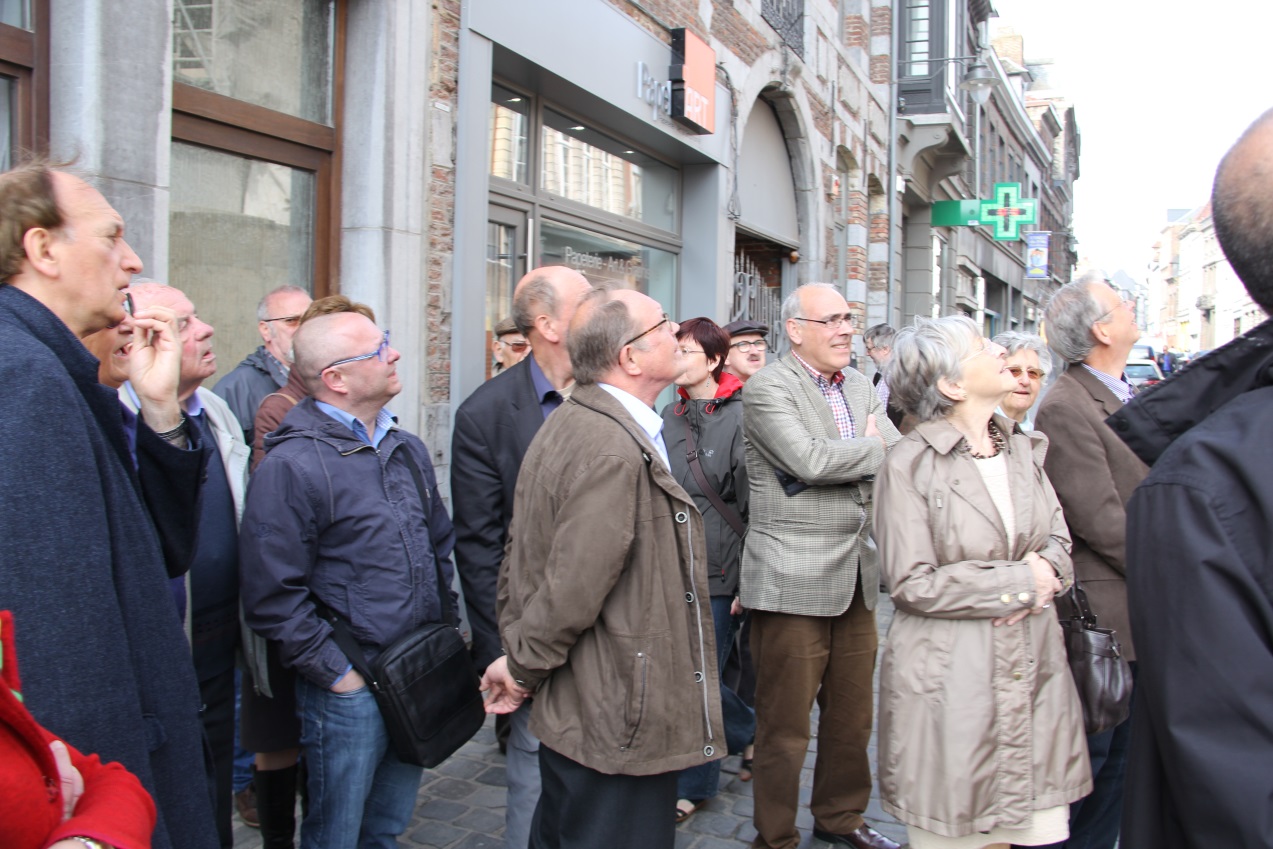 Eglise Saint-Nicolas-en-Havré
Ledenreis 2014 Bergen  Lessen
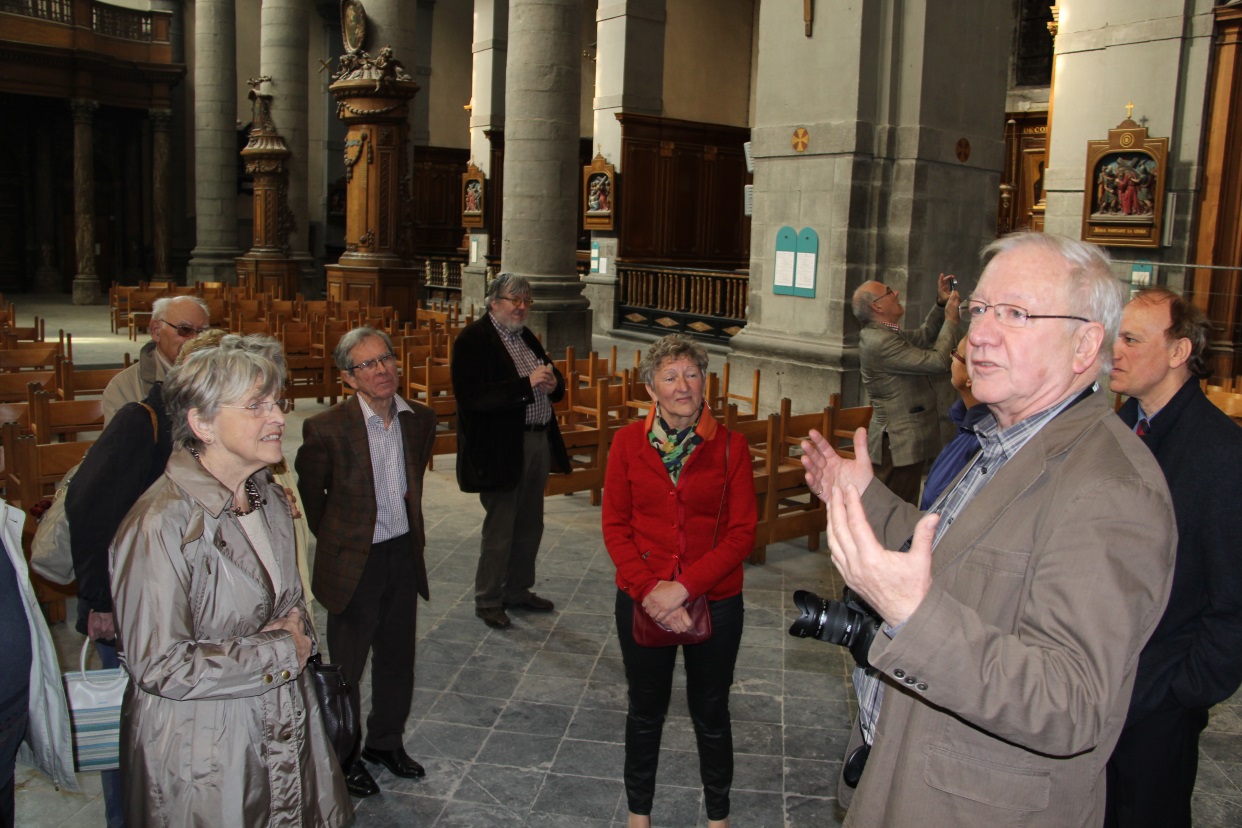 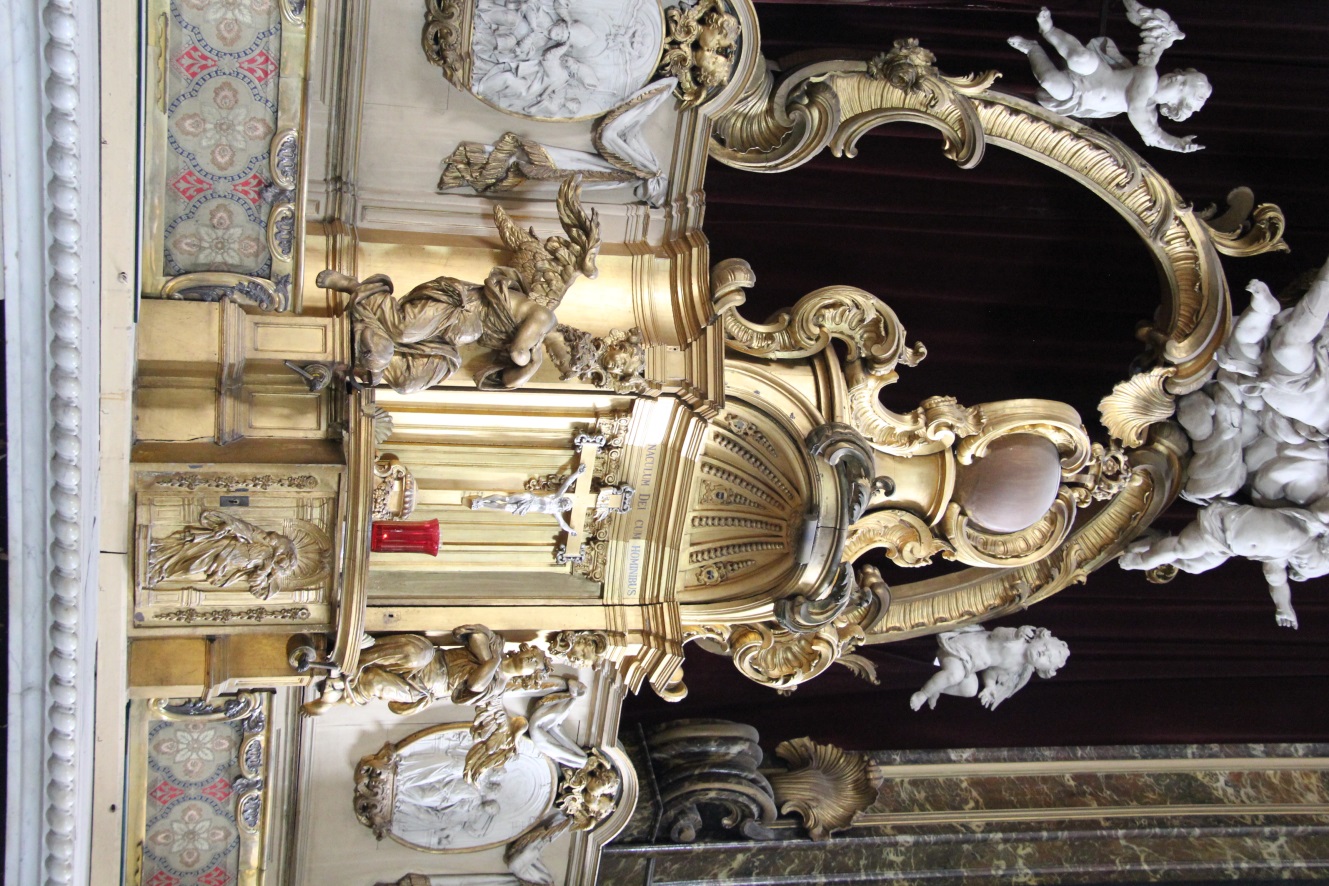 Eglise Saint-Nicolas-en-Havré
Uitleg door Henri Brouet, voorzitter kerkfabriek
Ledenreis 2014 Bergen  Lessen
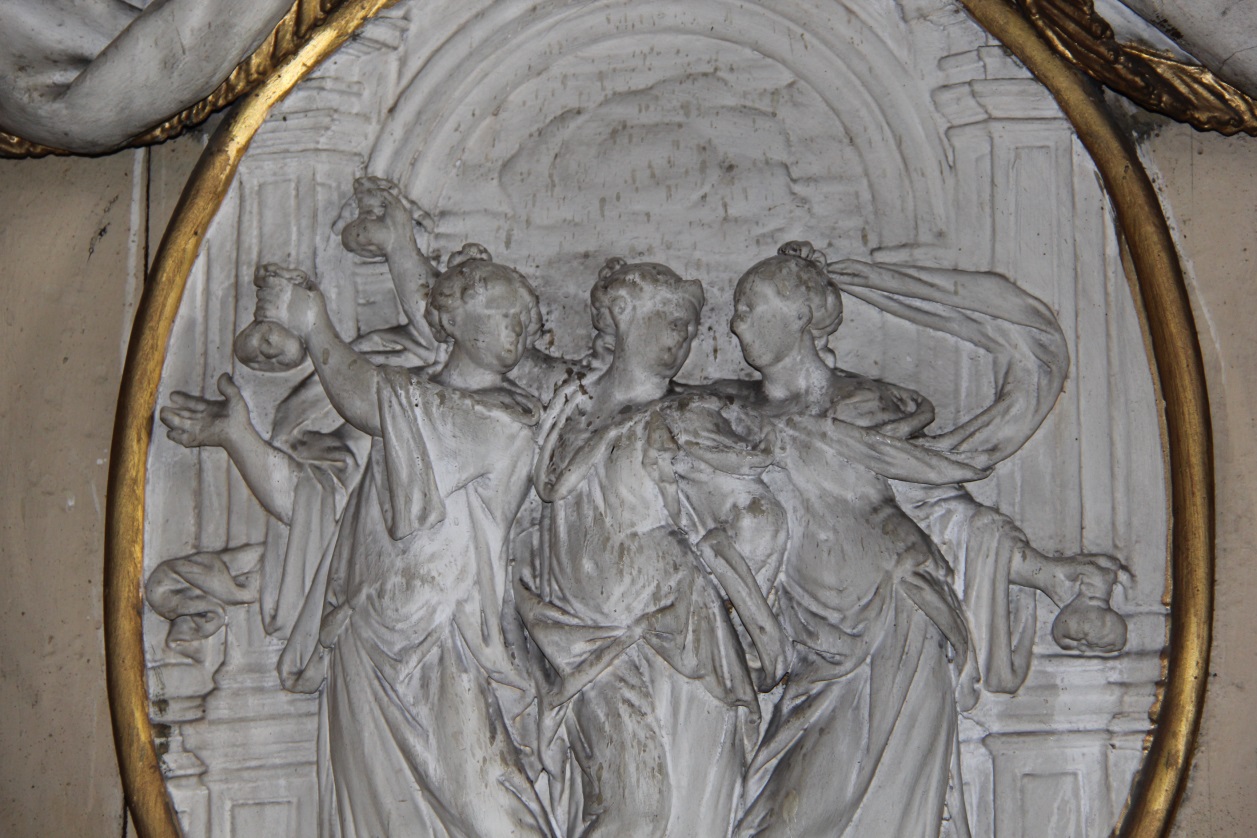 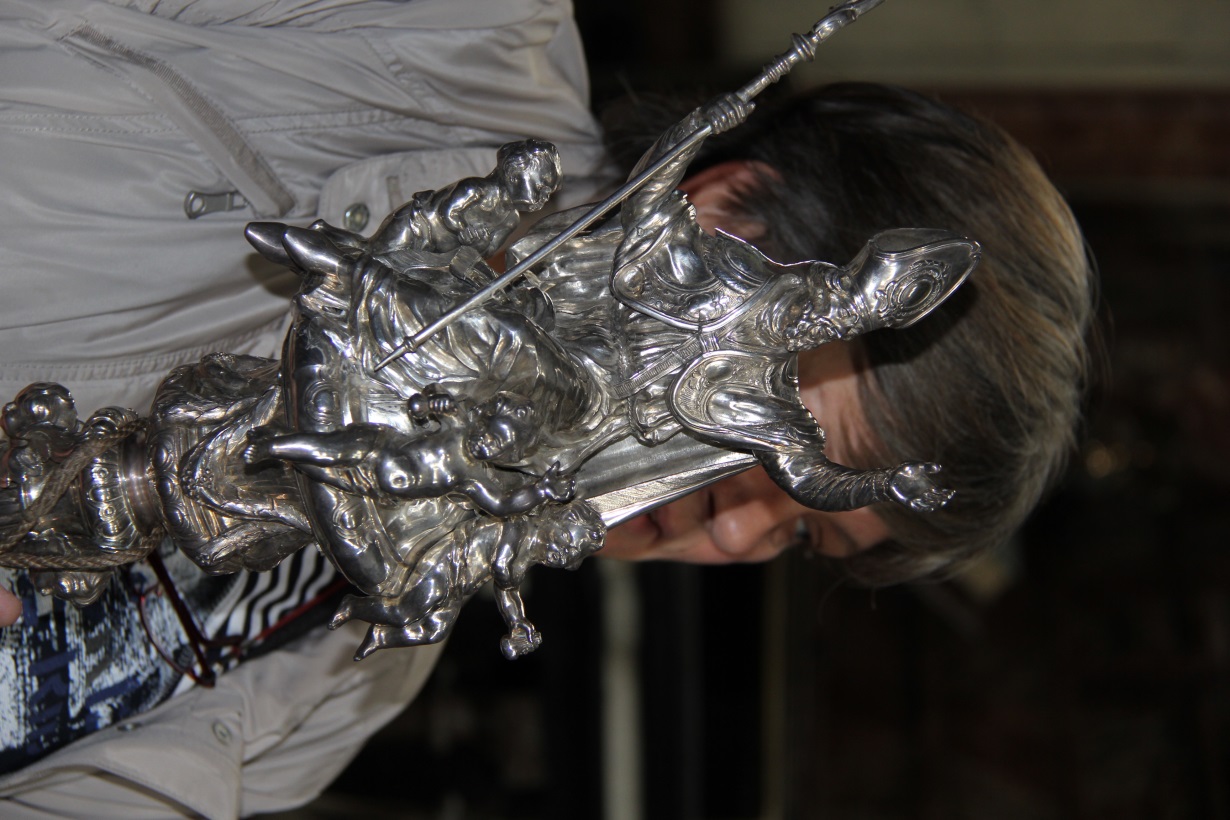 Eglise Saint-Nicolas-en-Havré
Ledenreis 2014 Bergen  Lessen
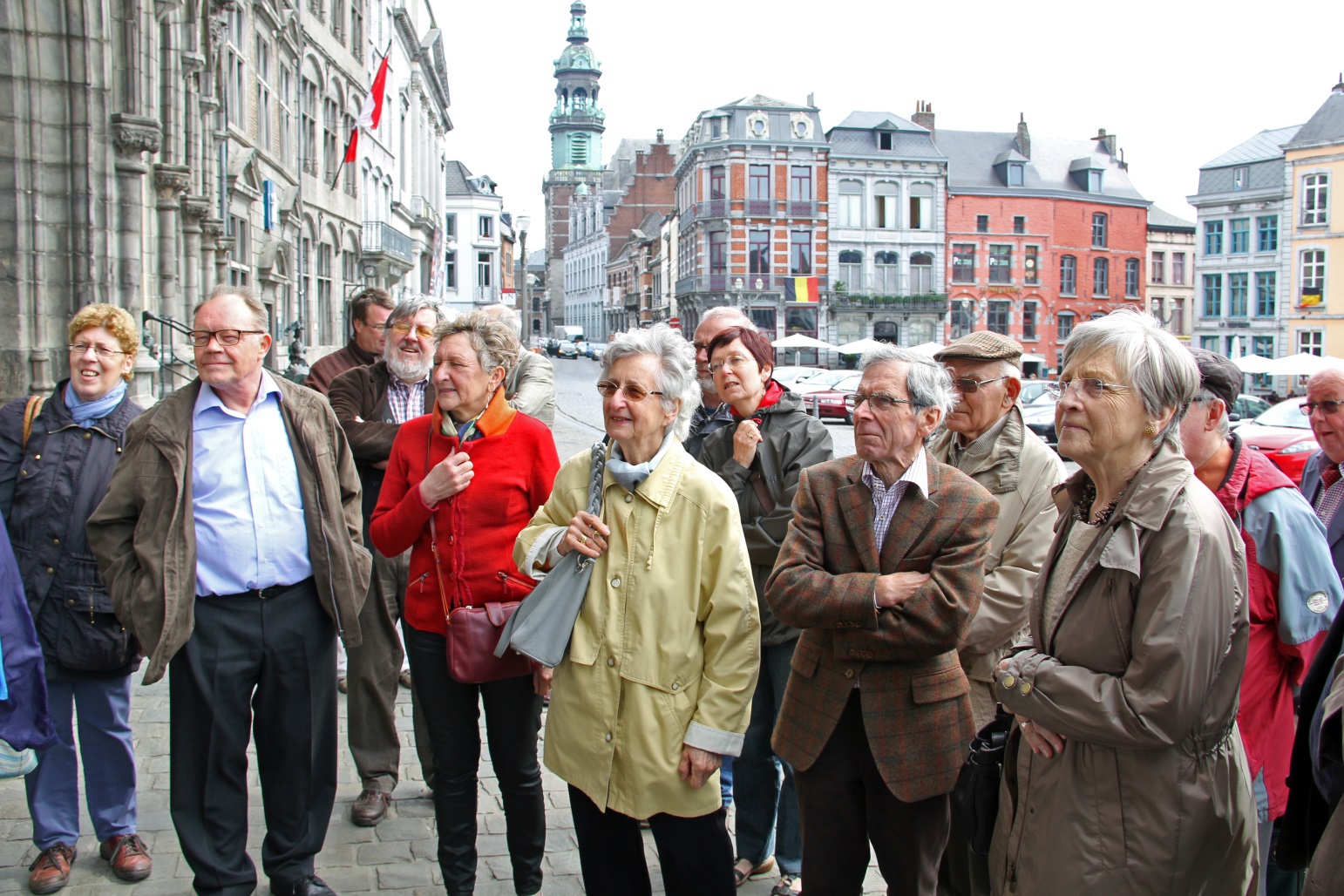 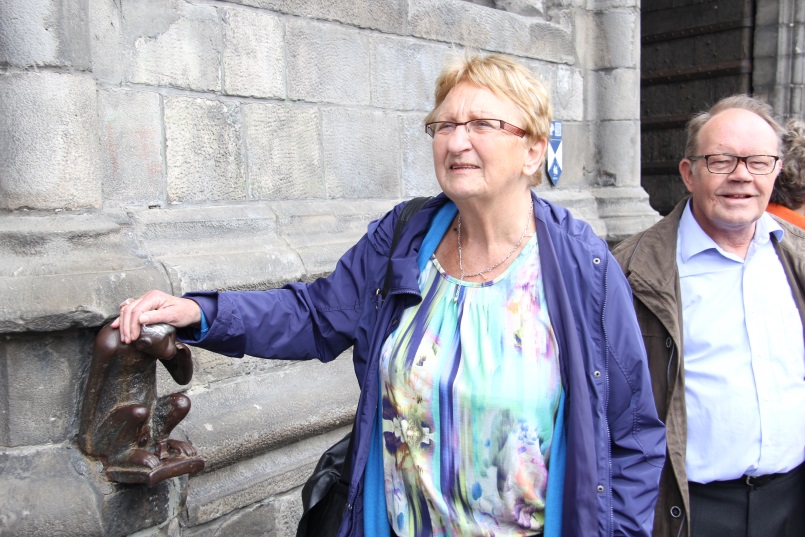 Stadhuis Bergen en het aapje
Wie gelooft daar nog in ?
Ledenreis 2014 Bergen  Lessen
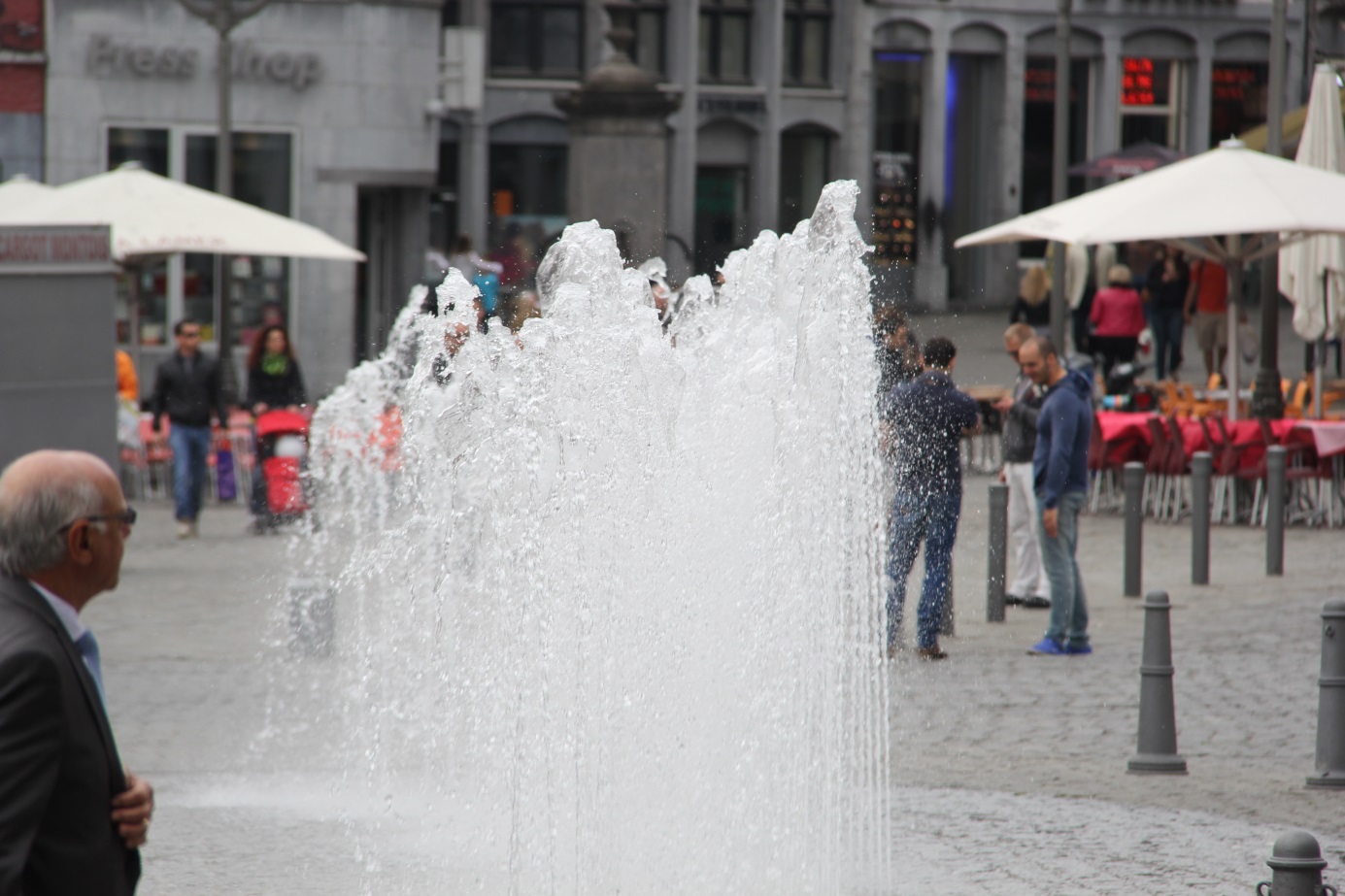 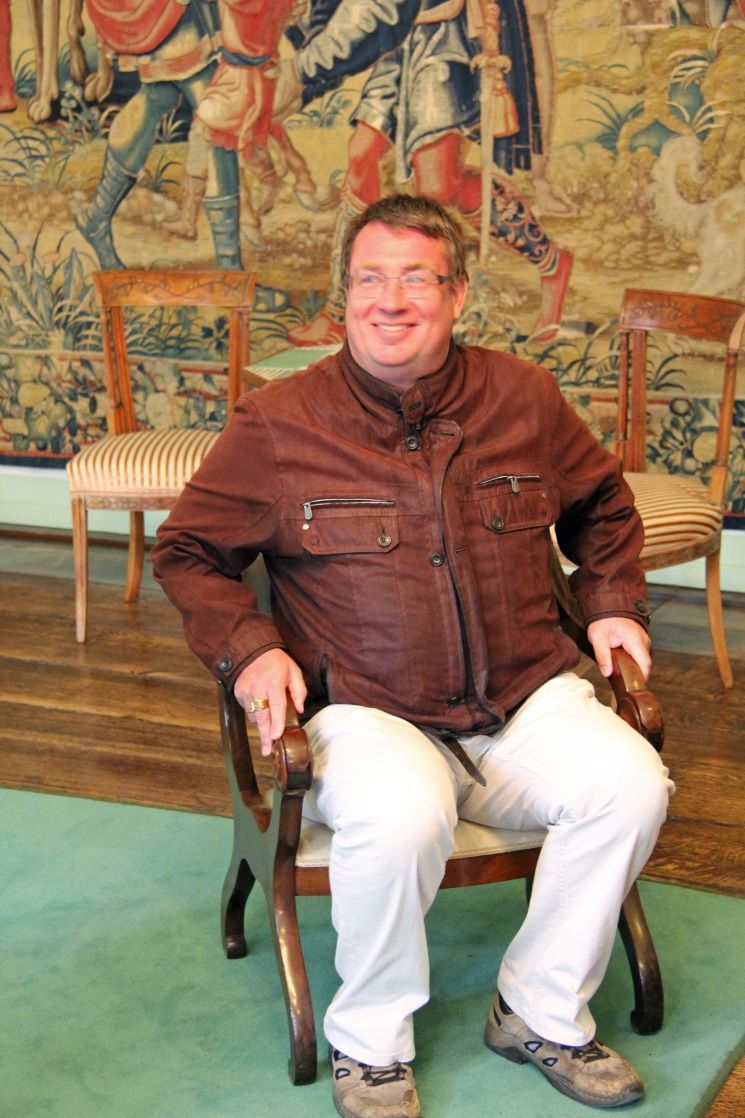 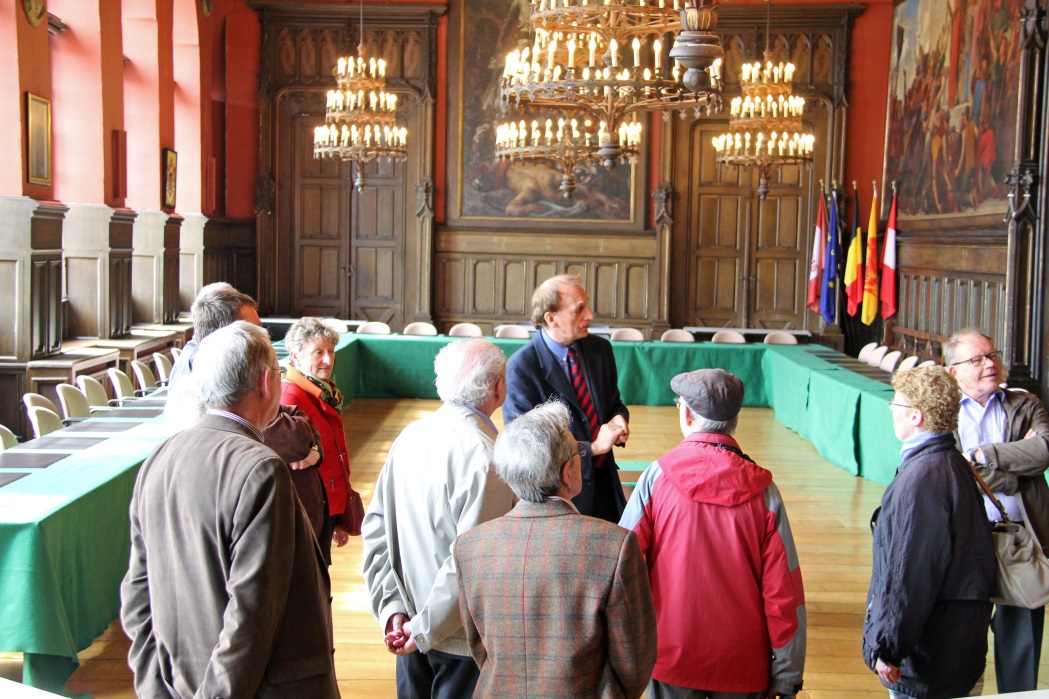 Dit past hem
Stadhuis Bergen
Ledenreis 2014 Bergen  Lessen
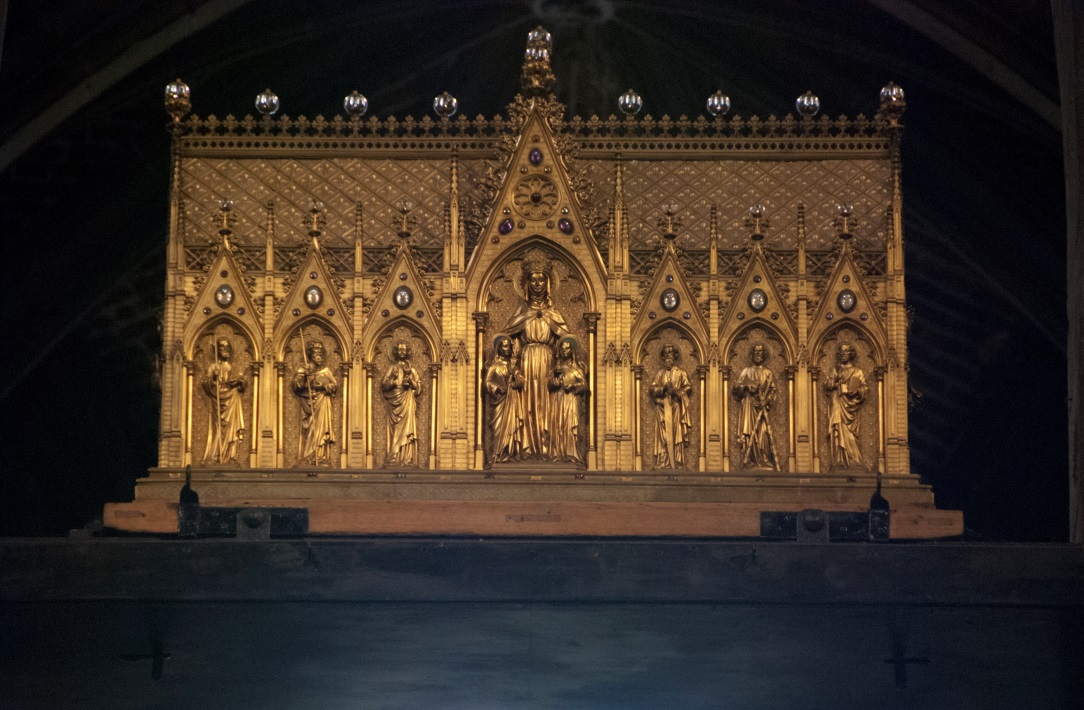 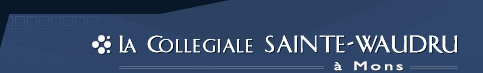 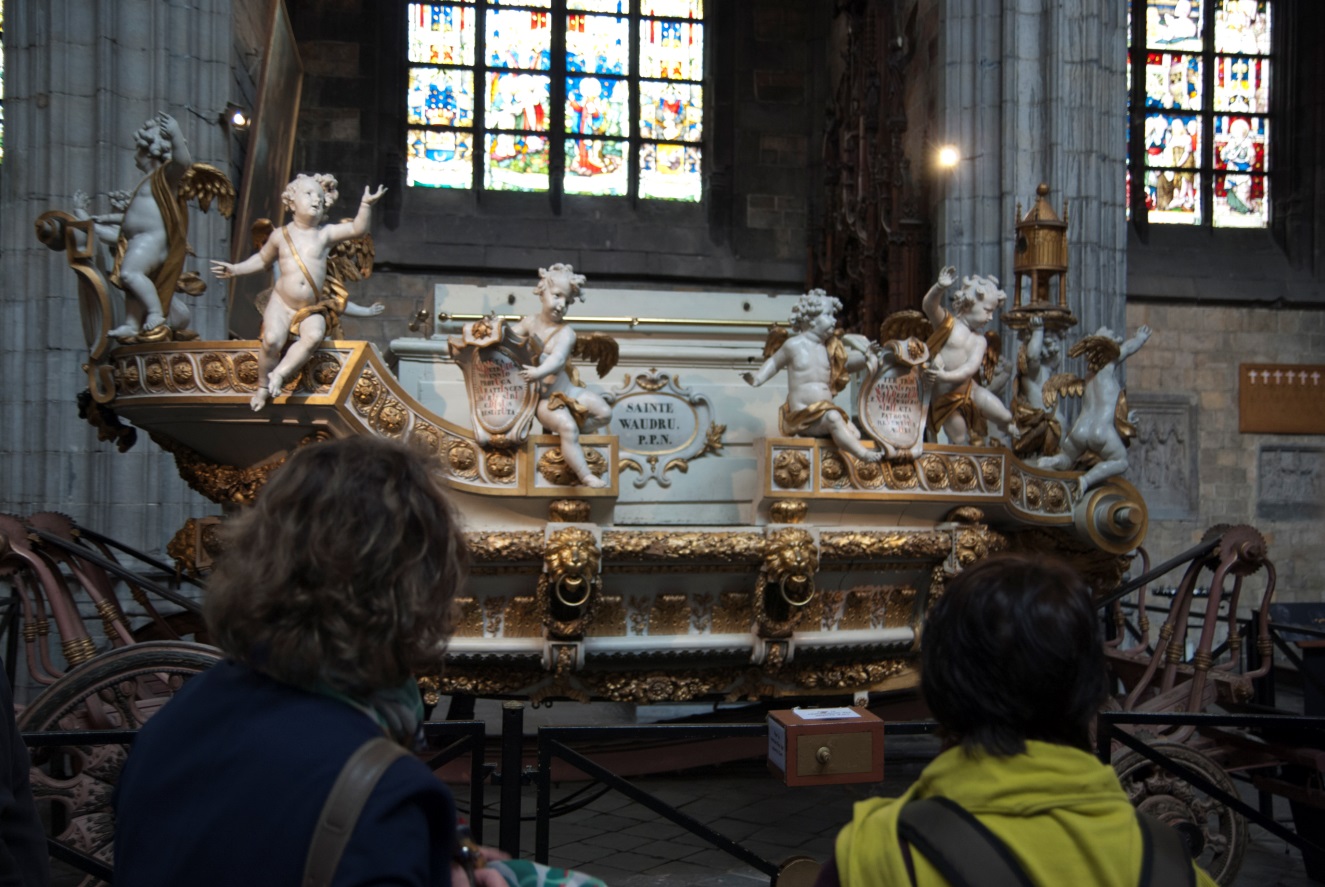 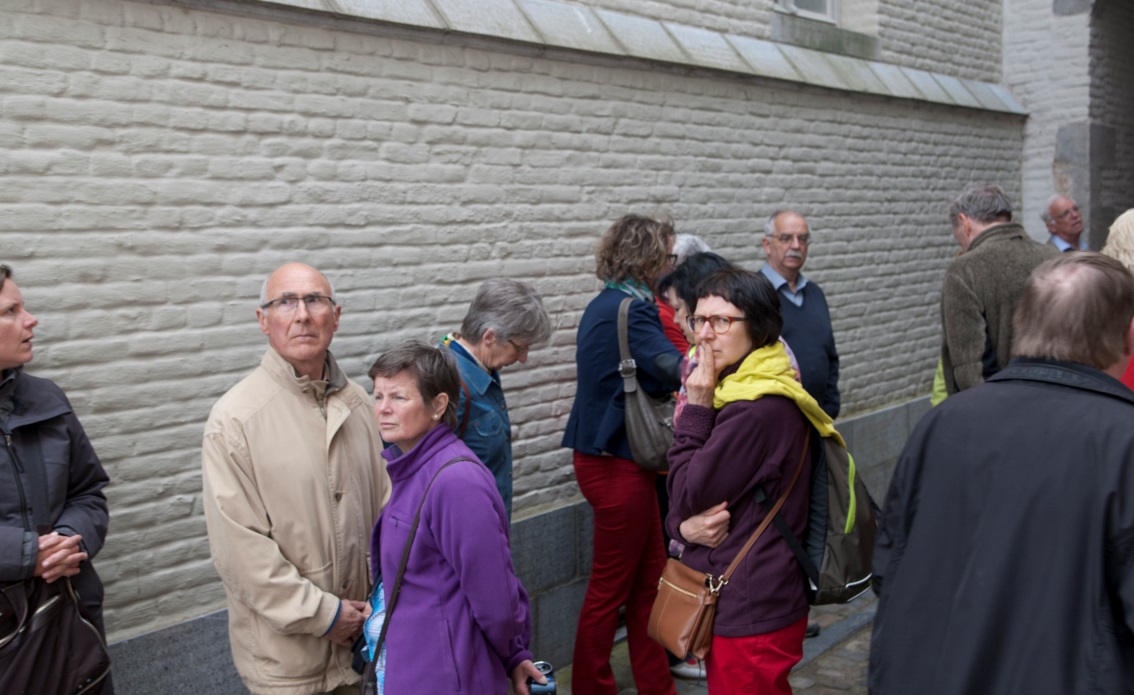 Ledenreis 2014 Bergen  Lessen
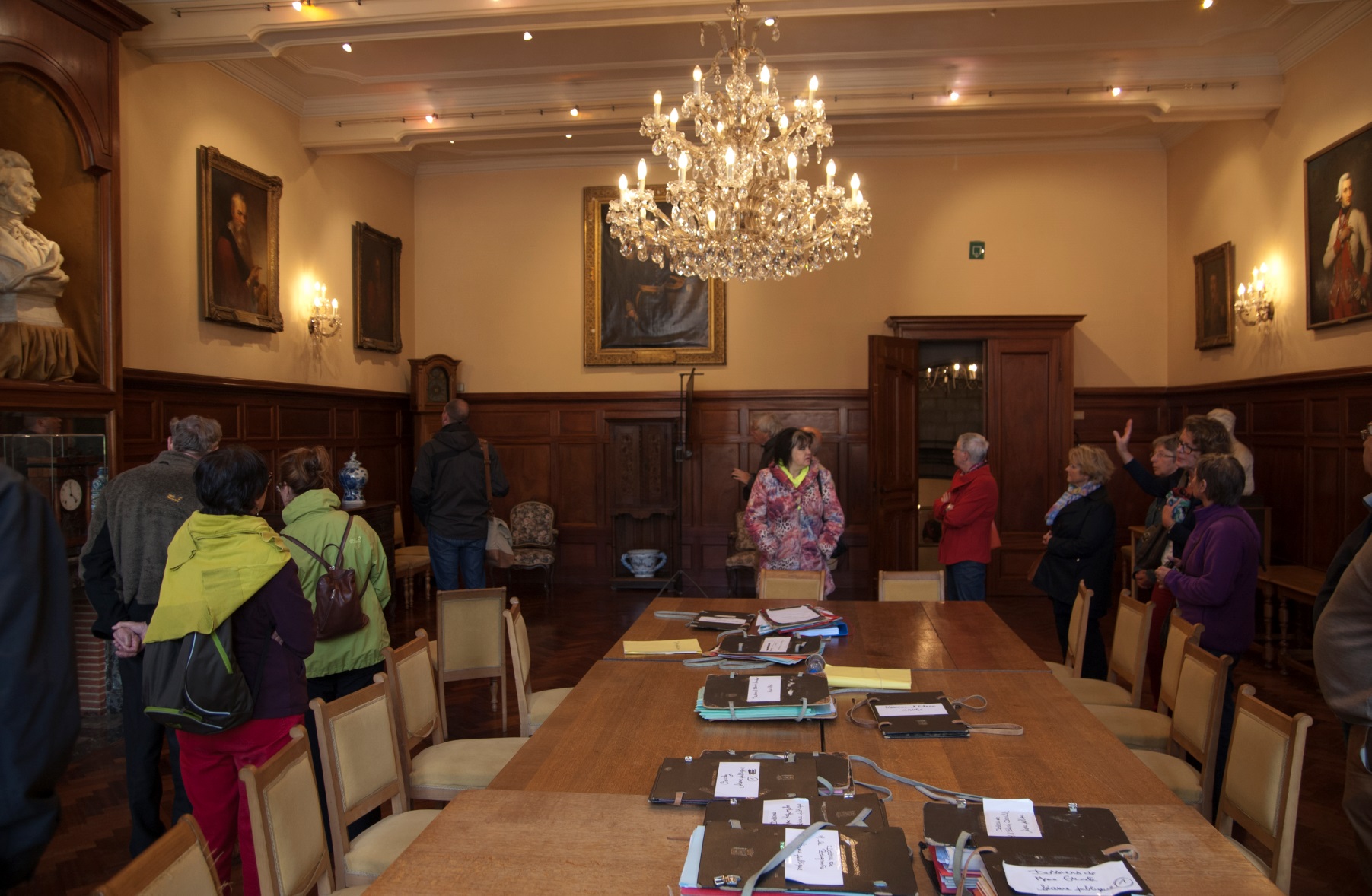 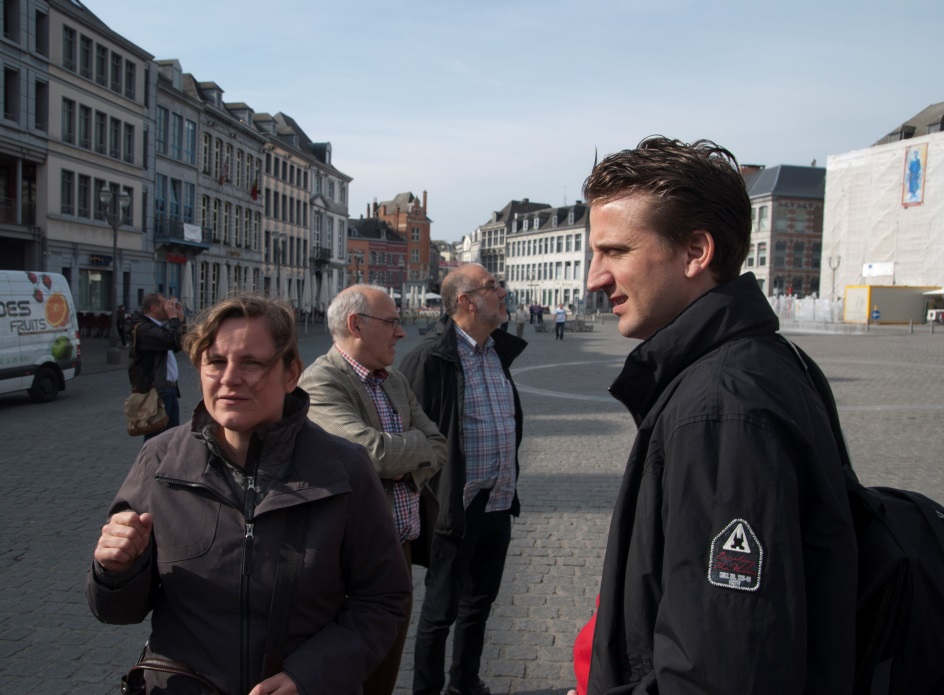 Ledenreis 2014 Bergen  Lessen
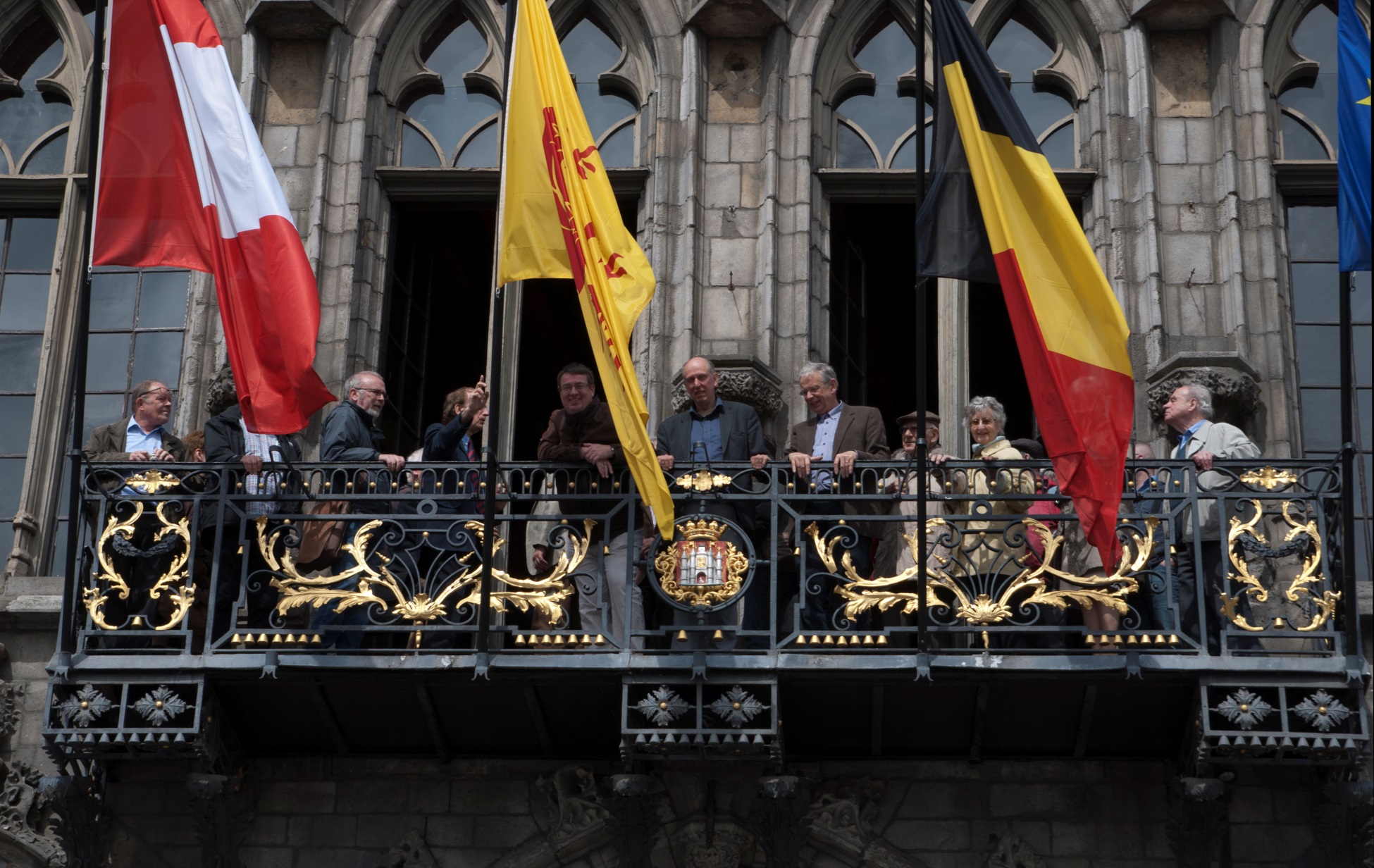 Op het balkon waar ook de koningen staan
Ledenreis 2014 Bergen  Lessen
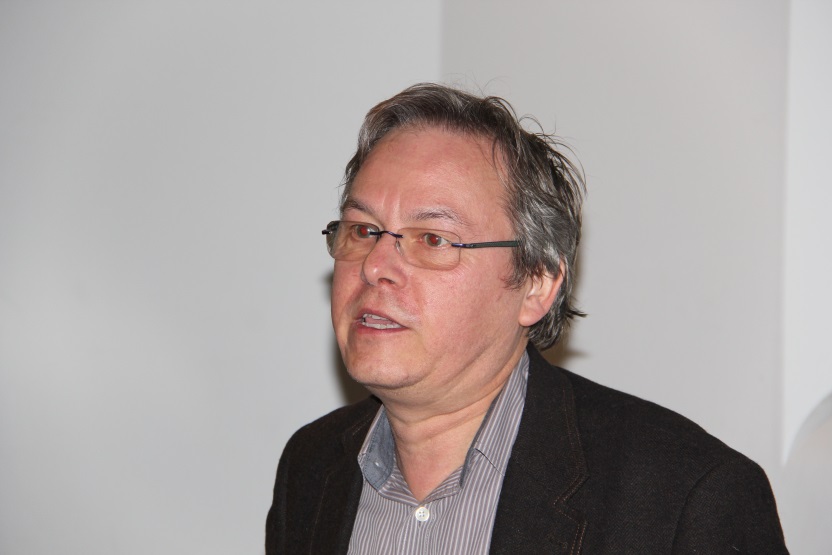 Ontvangst door CA MONS
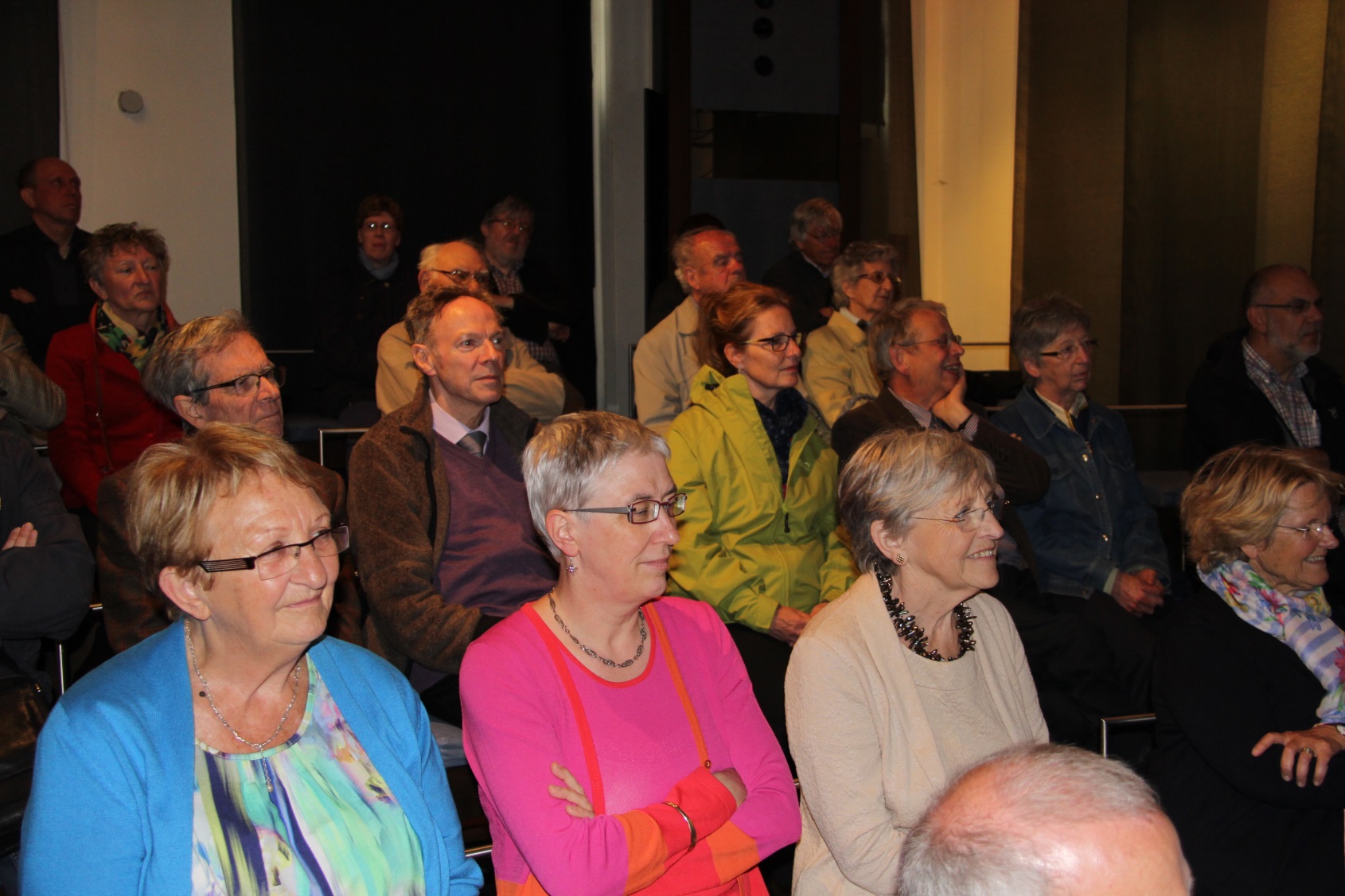 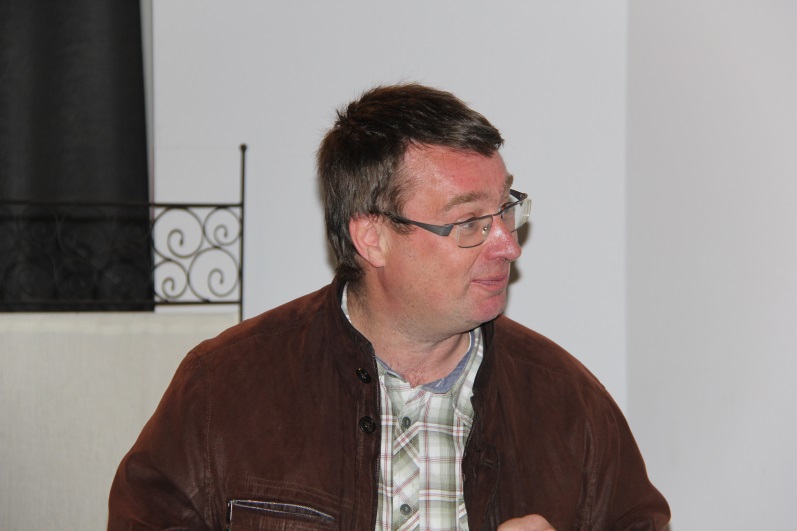 Ledenreis 2014 Bergen  Lessen
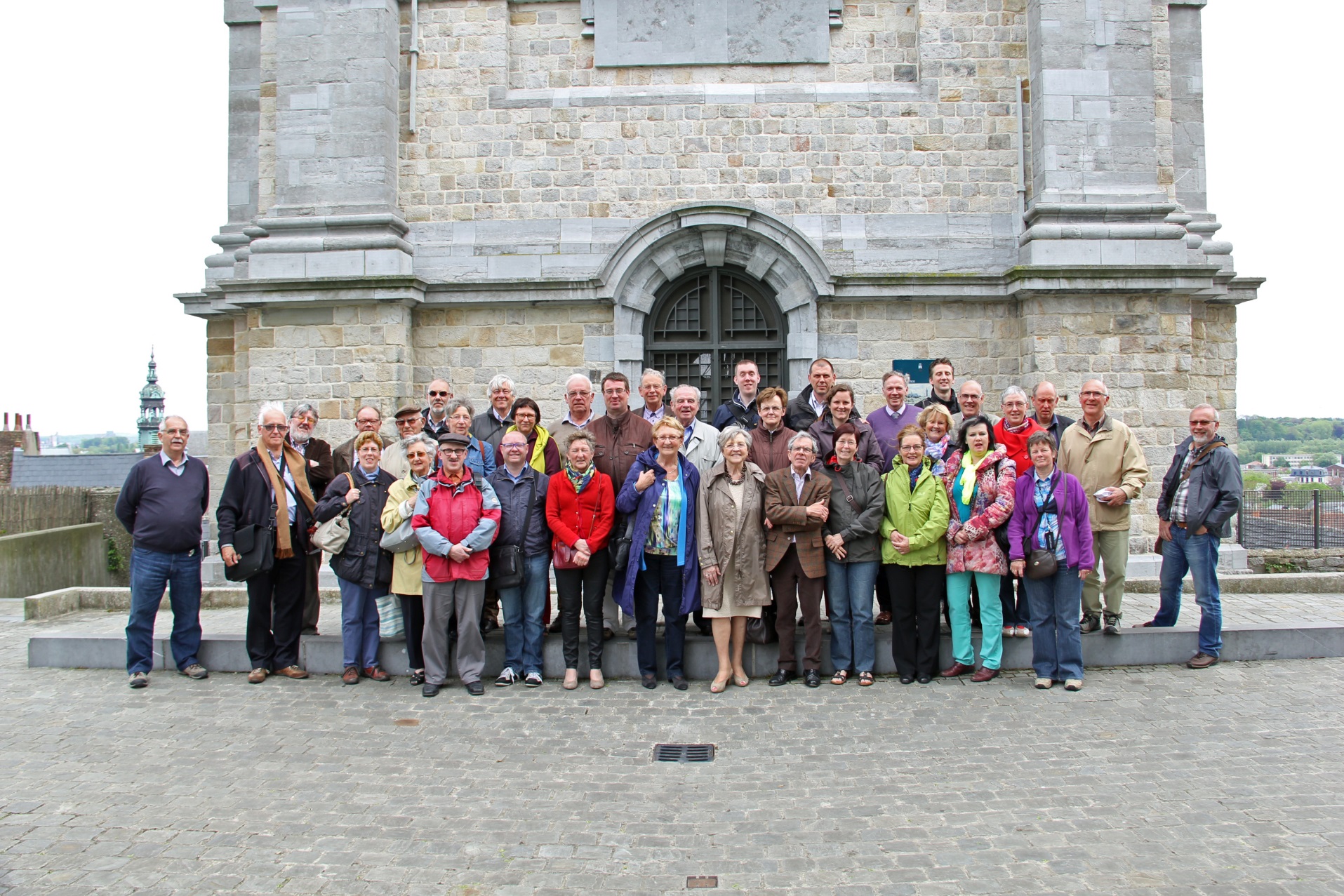 Voor het Belfort
Ledenreis 2014 Bergen  Lessen
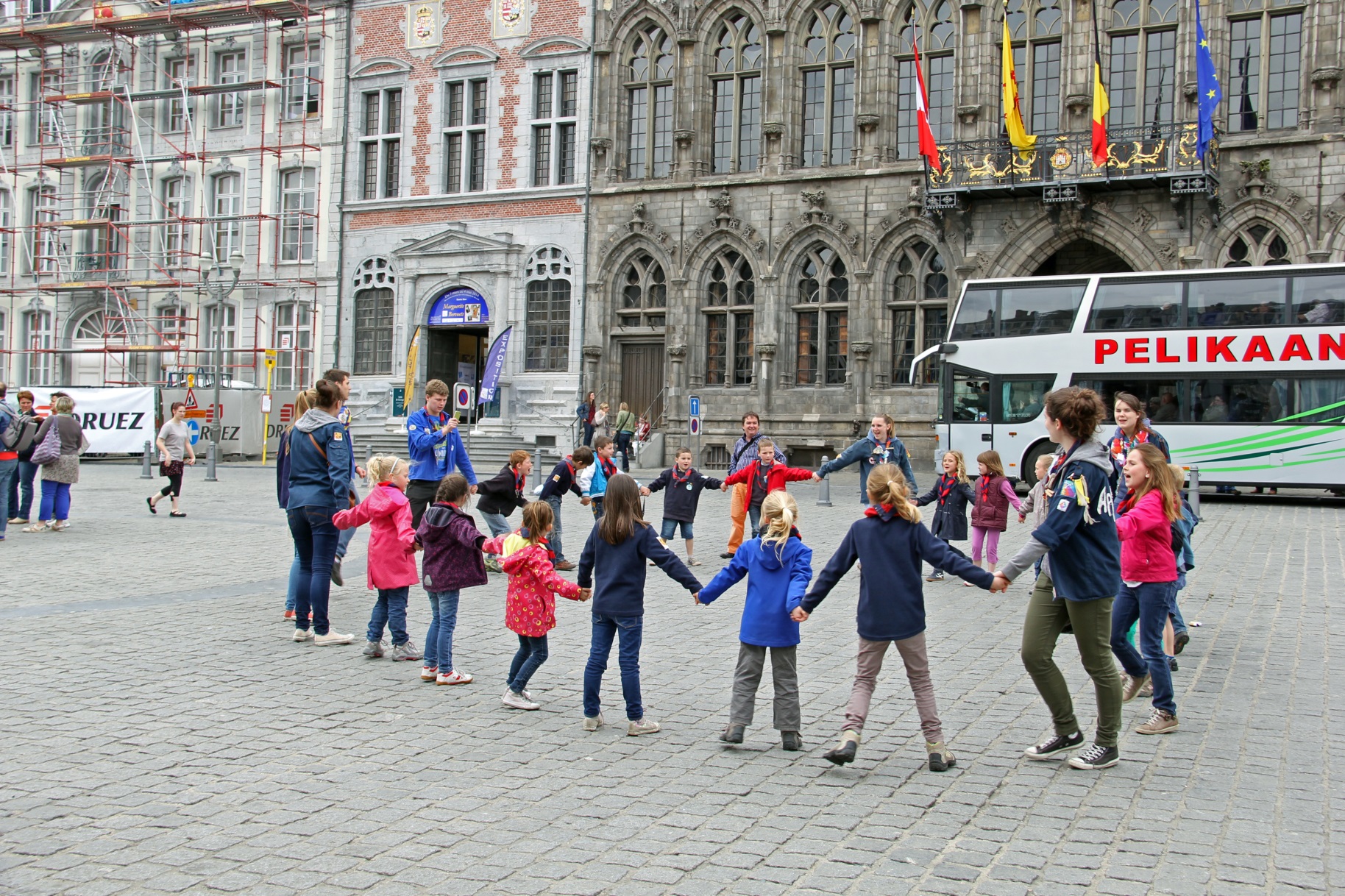 De toekomst van Wallonië
Voor het Belfort
Ledenreis 2014 Bergen  Lessen
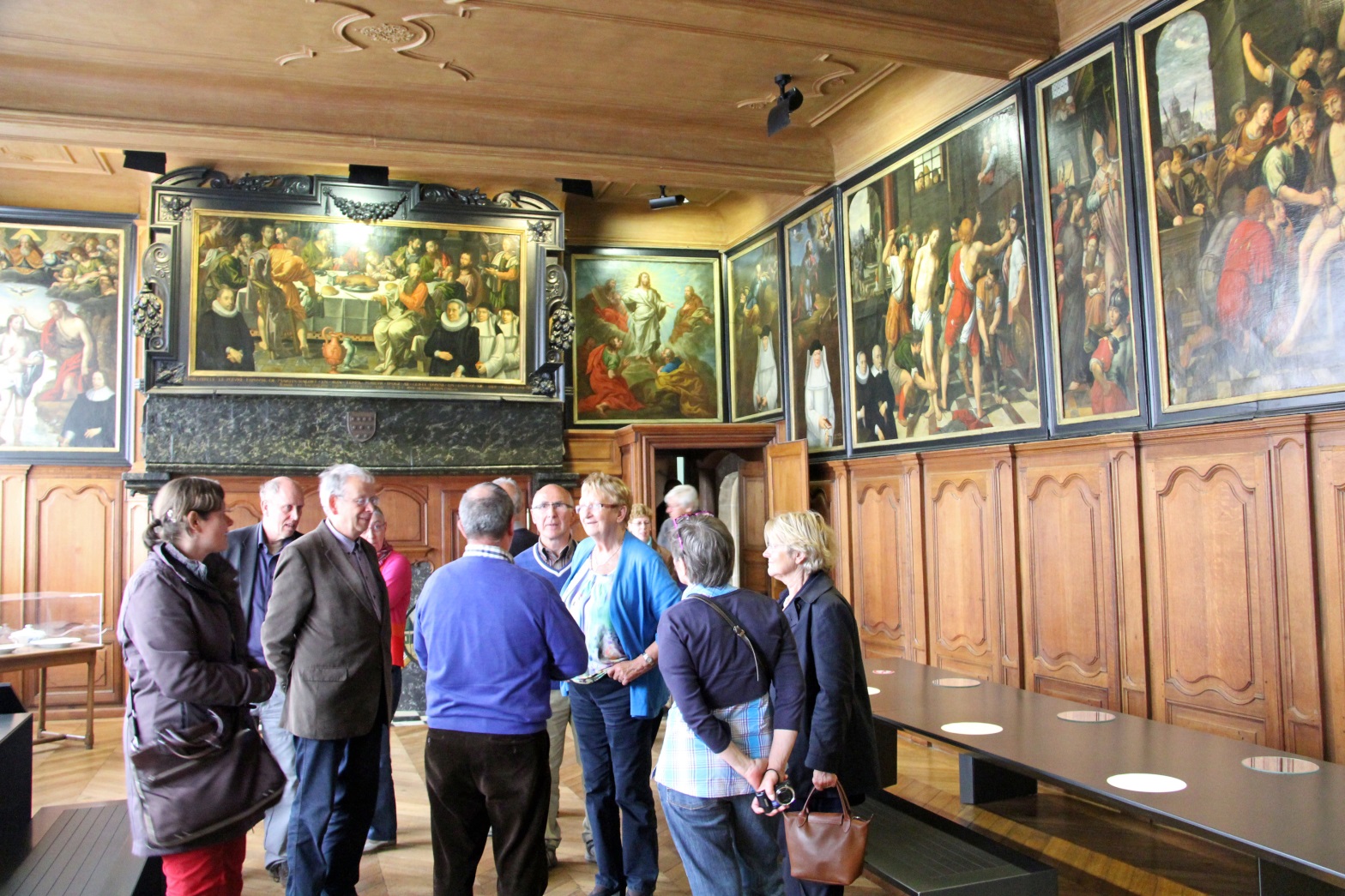 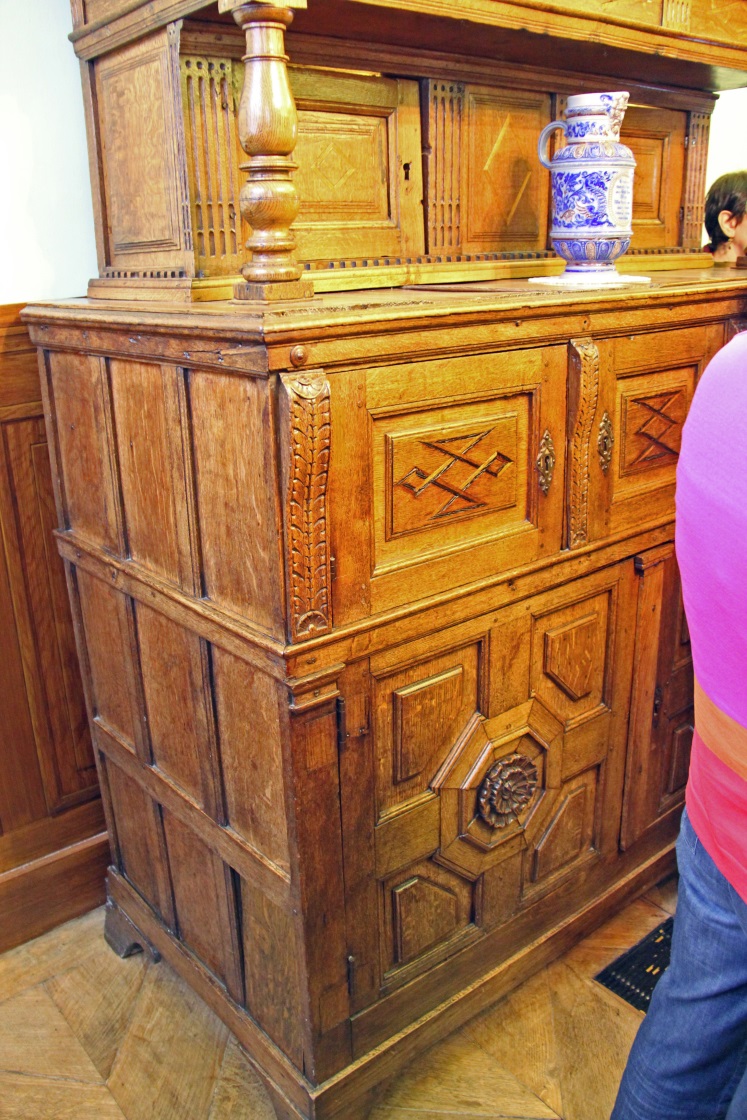 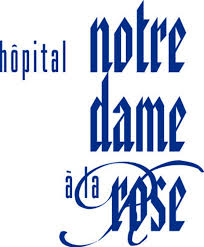 Ledenreis 2014 Bergen  Lessen
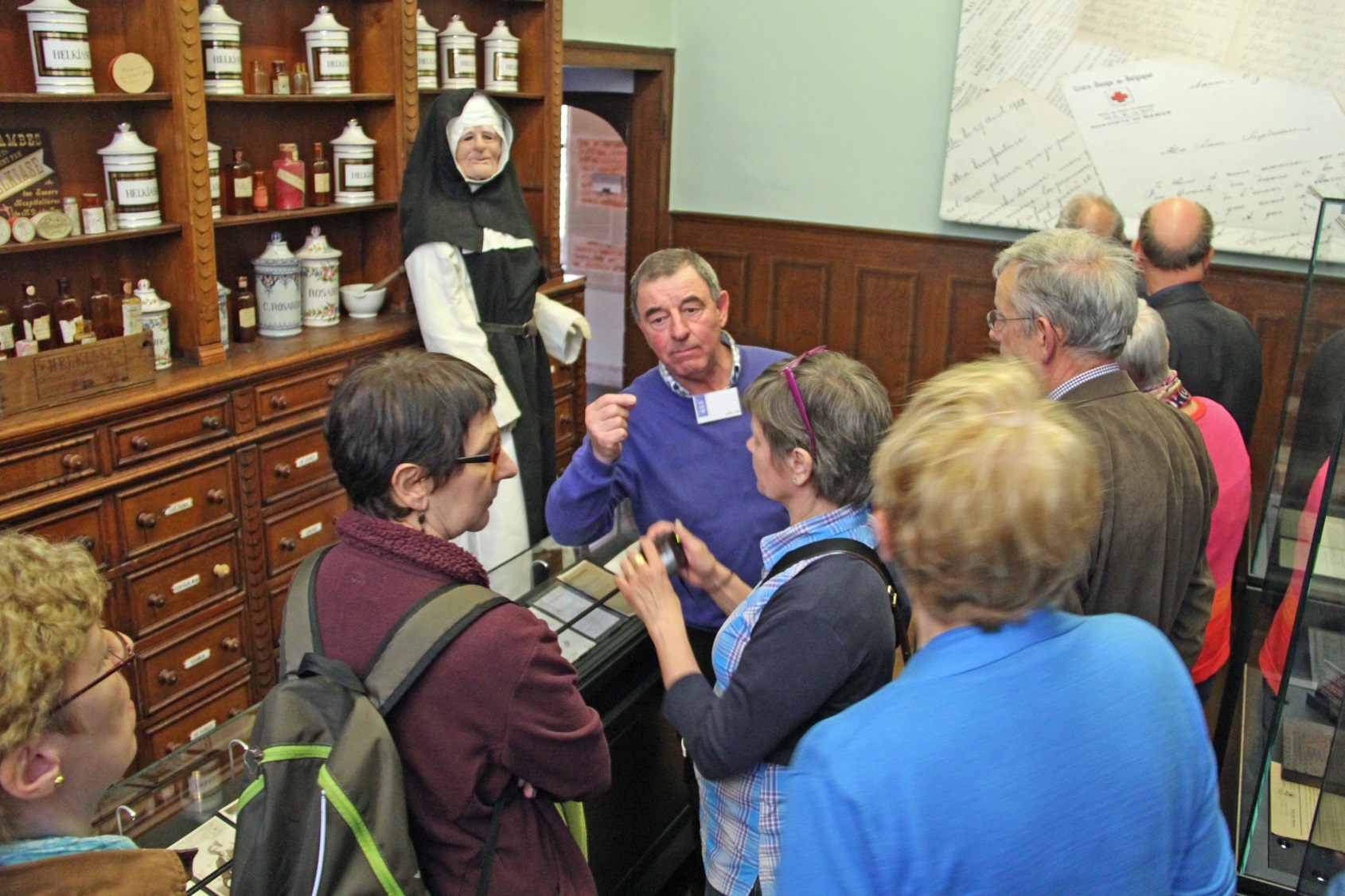 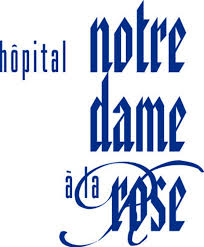 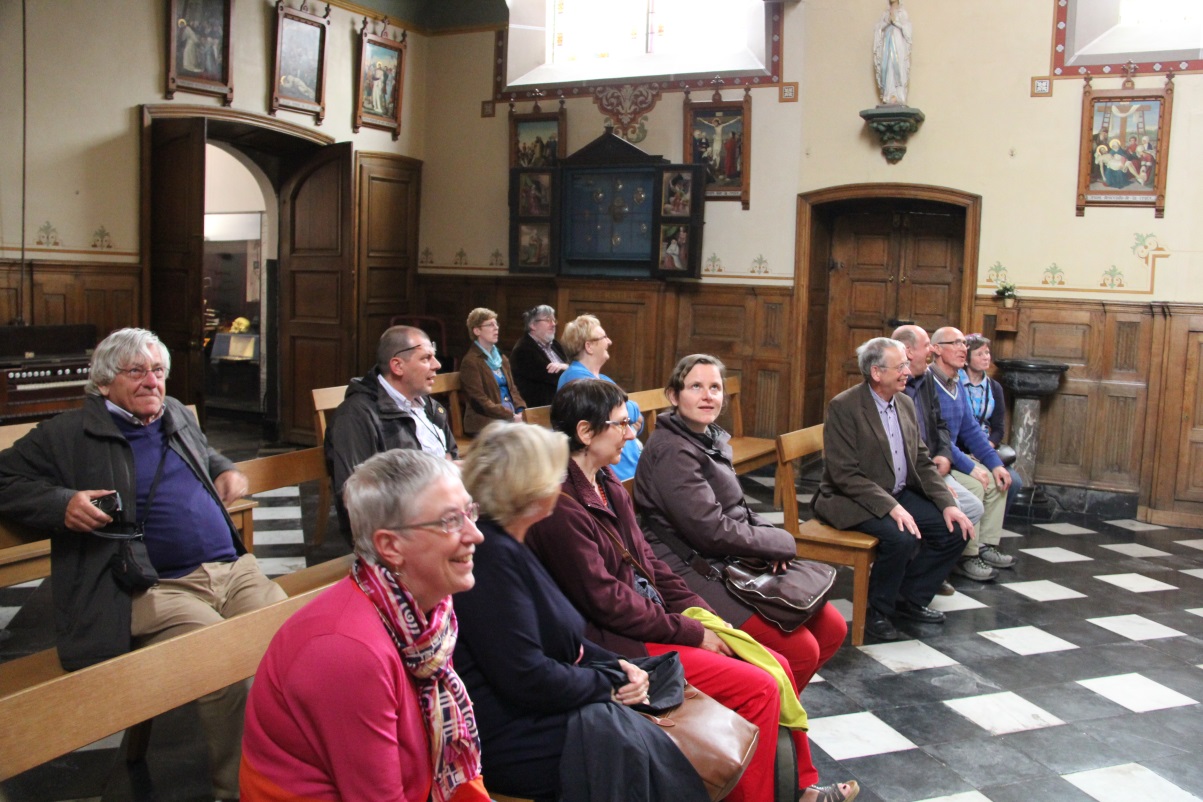 Ledenreis 2014 Bergen  Lessen
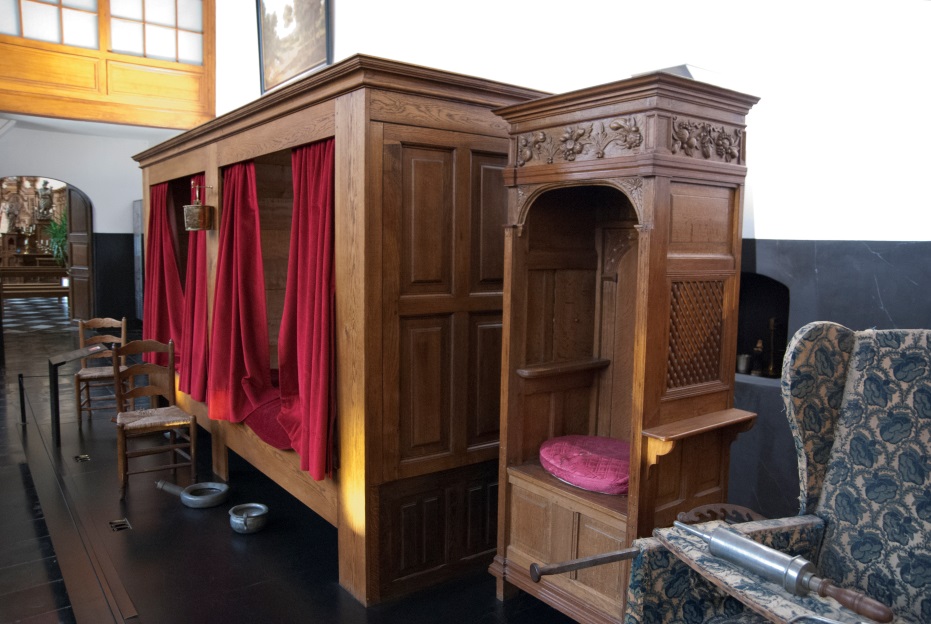 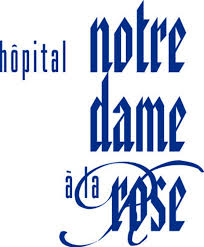 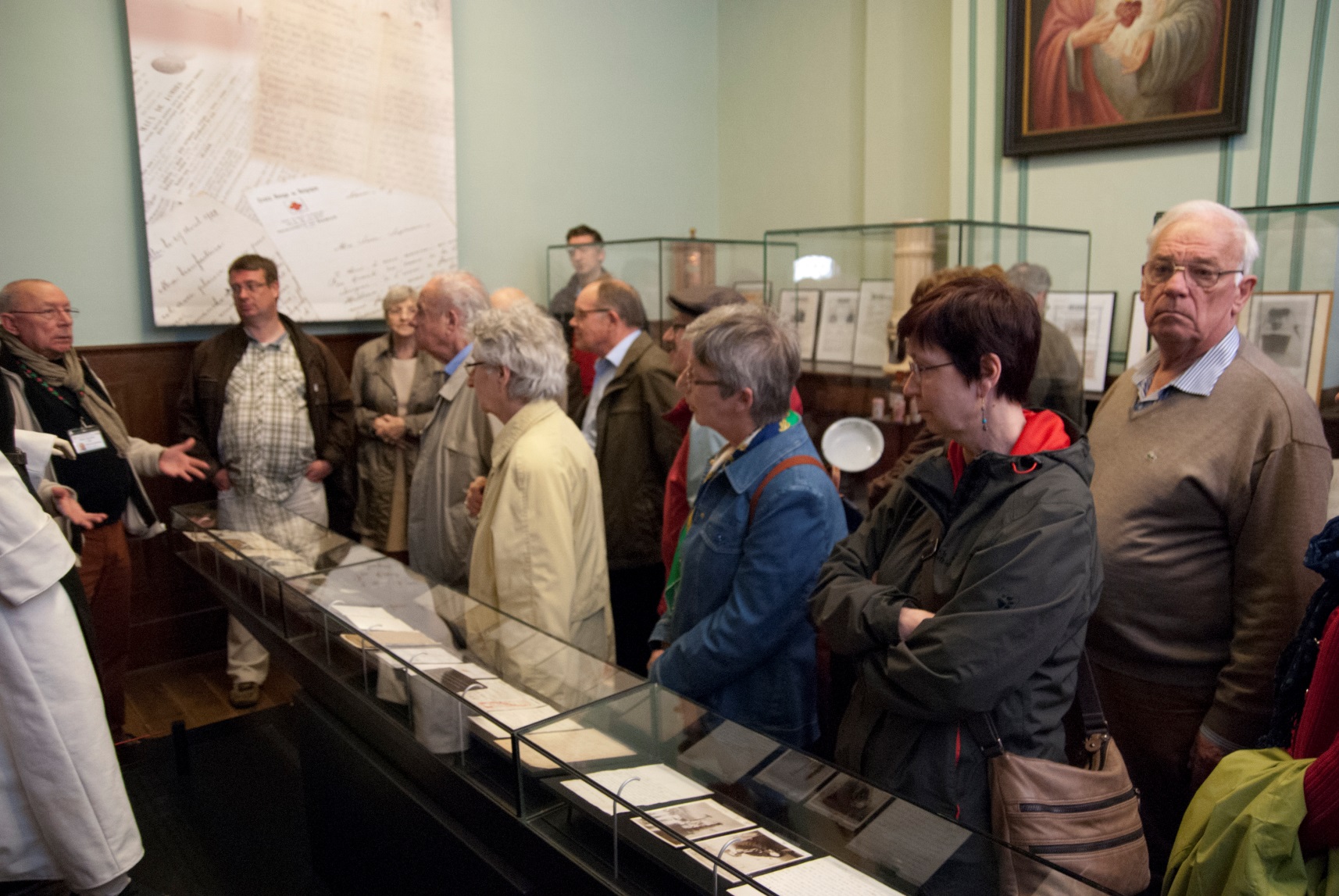 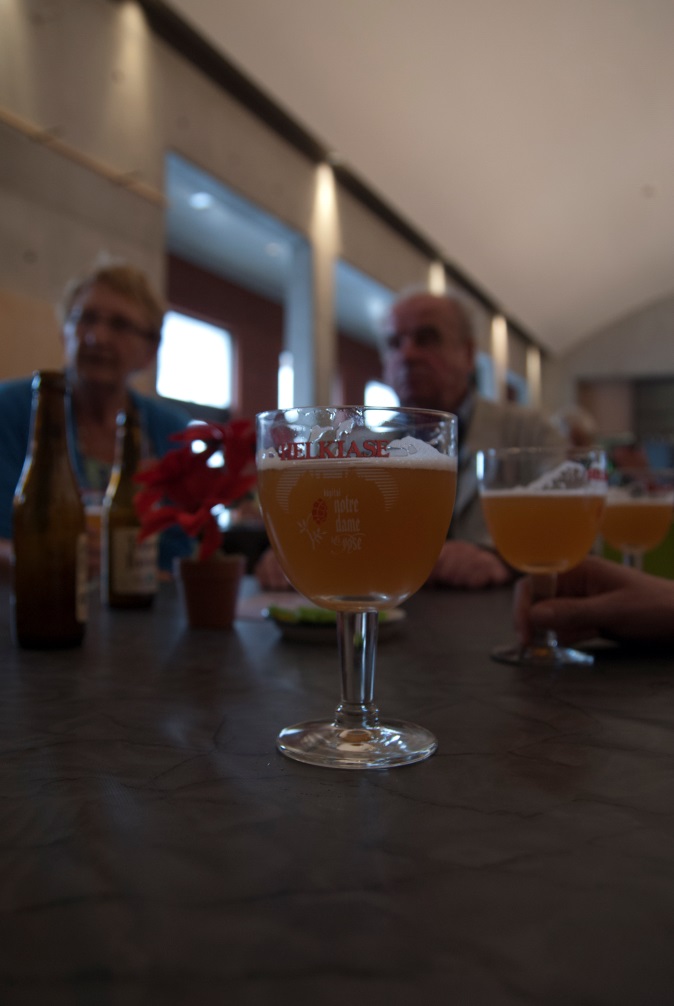 Helkiase of zo iets
Baasrode Noord – Puurs SVK
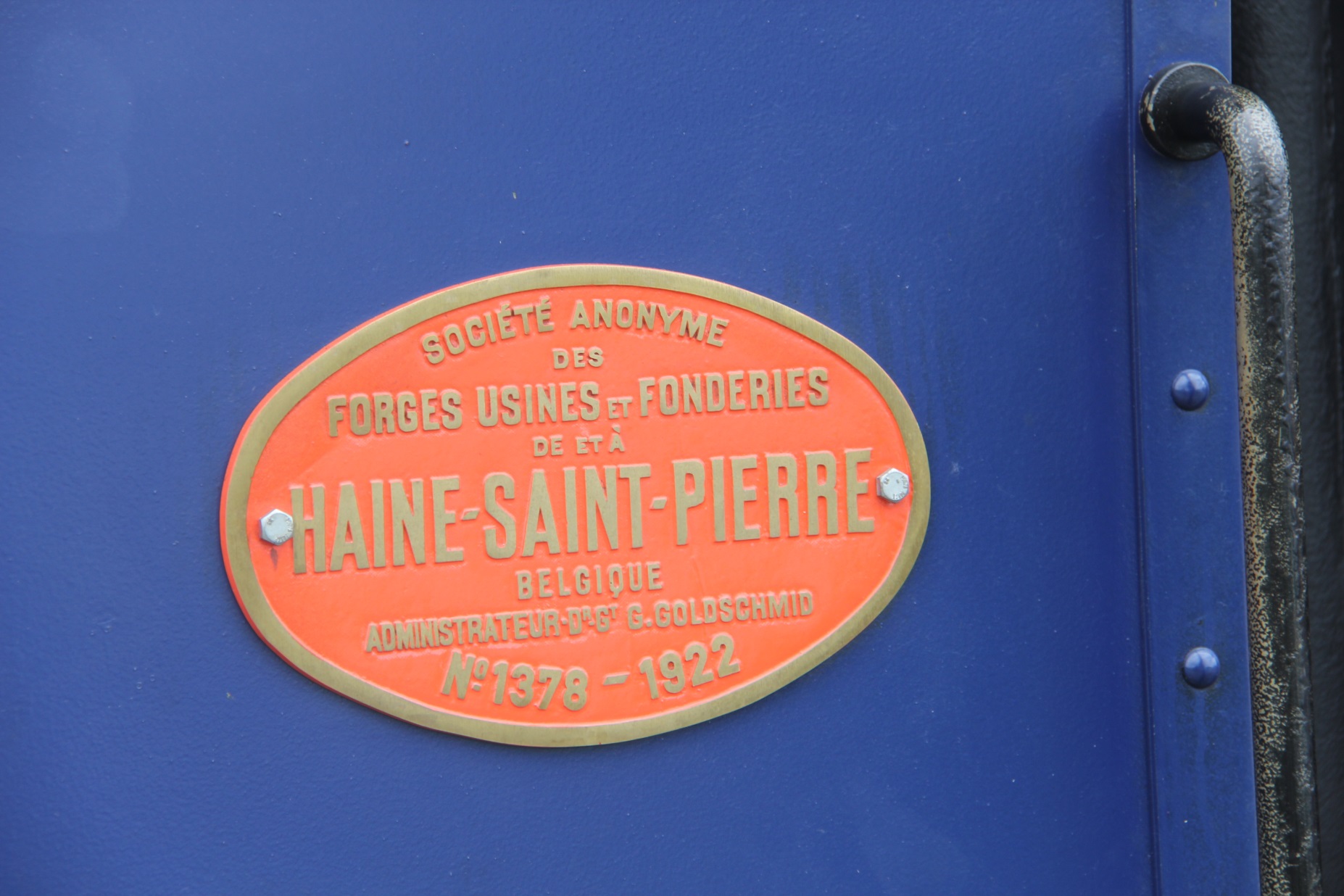 Wij hebben de trein niet gemist !!!!!
Baasrode Noord – Puurs SVK
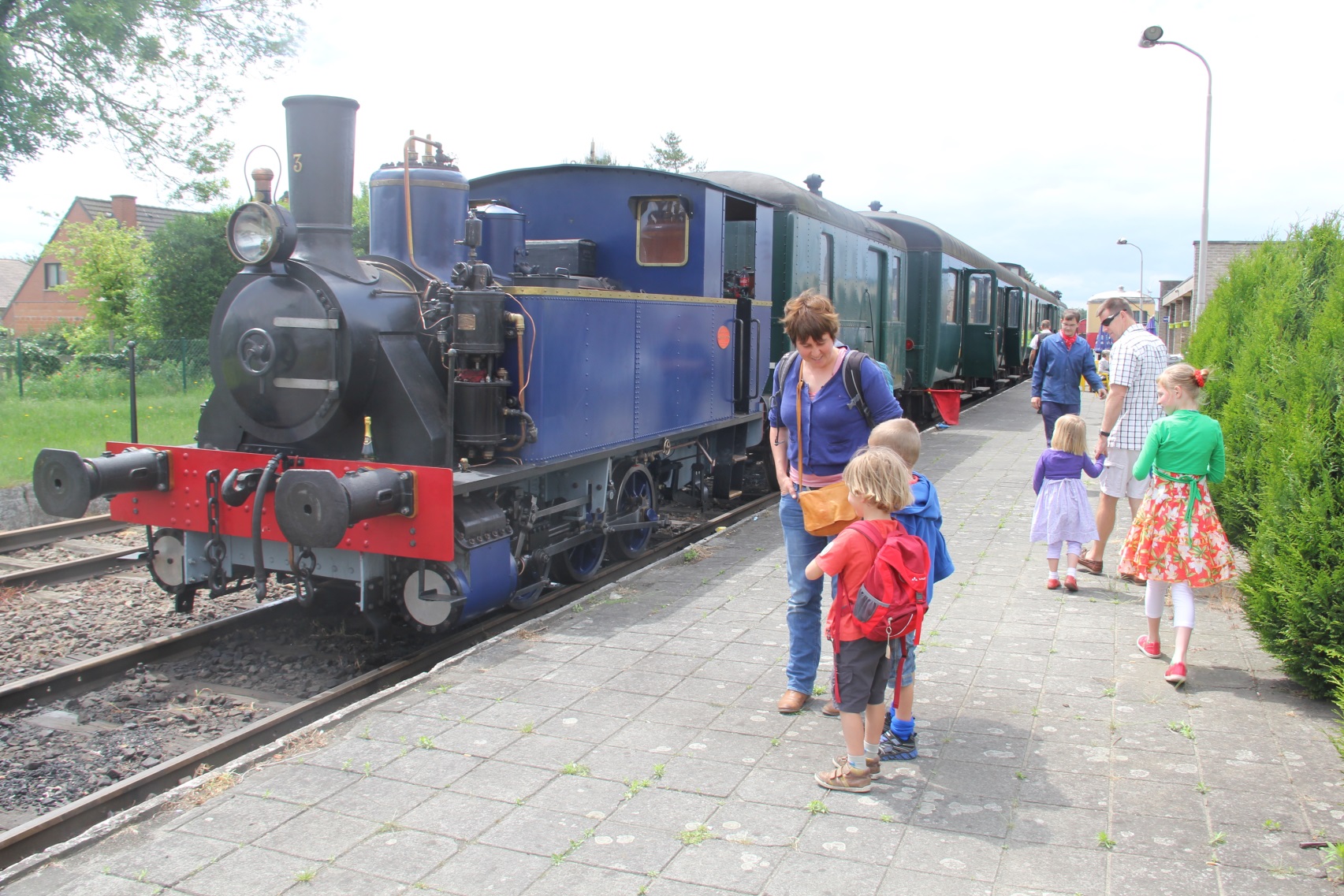 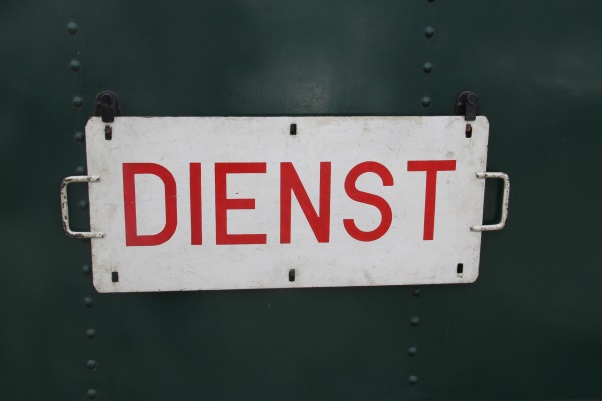 Baasrode Noord – Puurs SVK
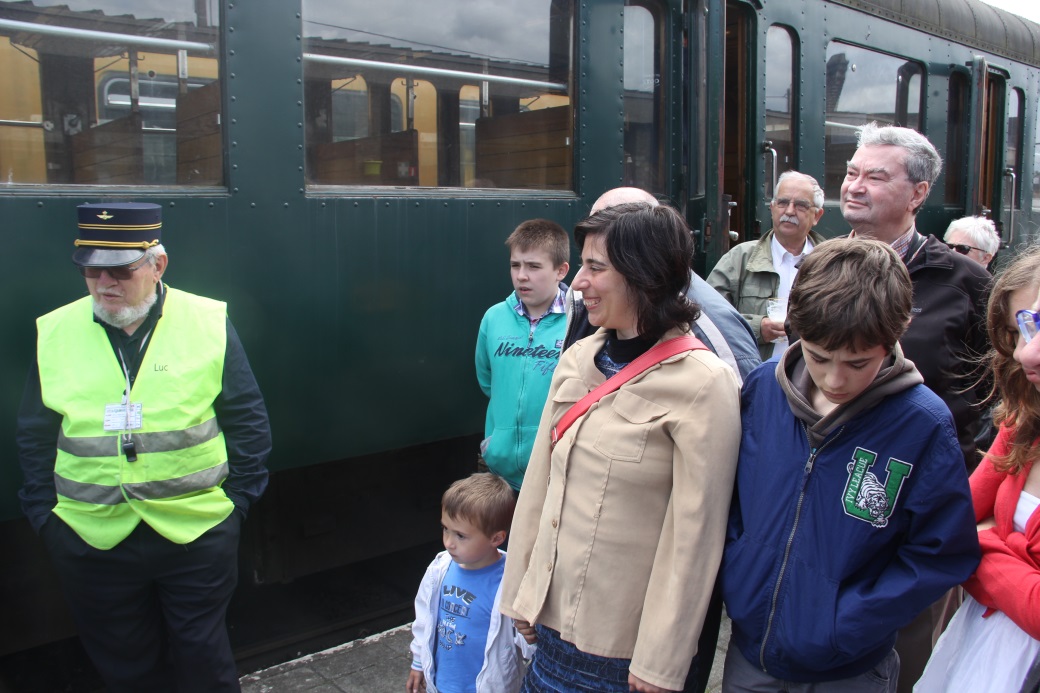 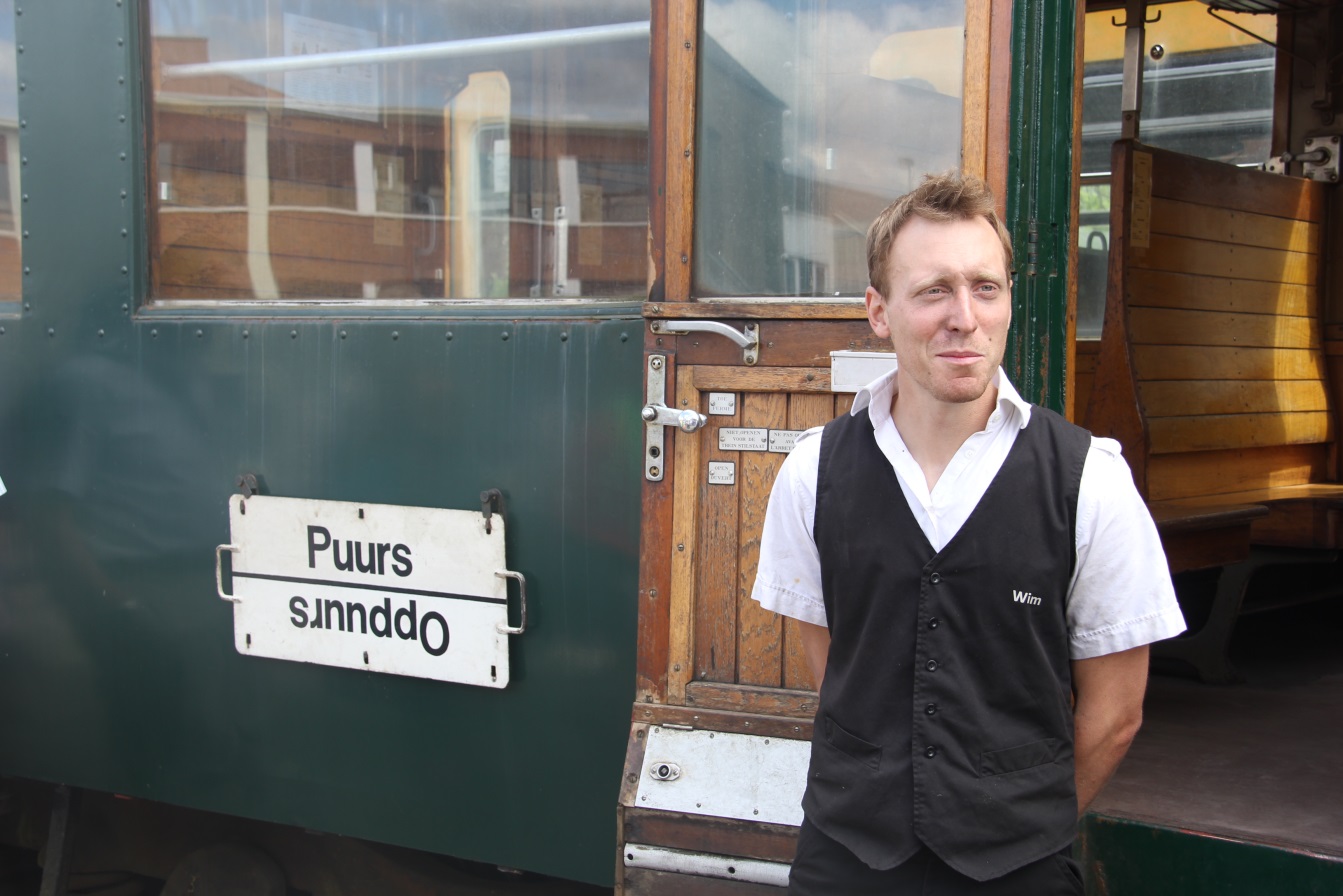 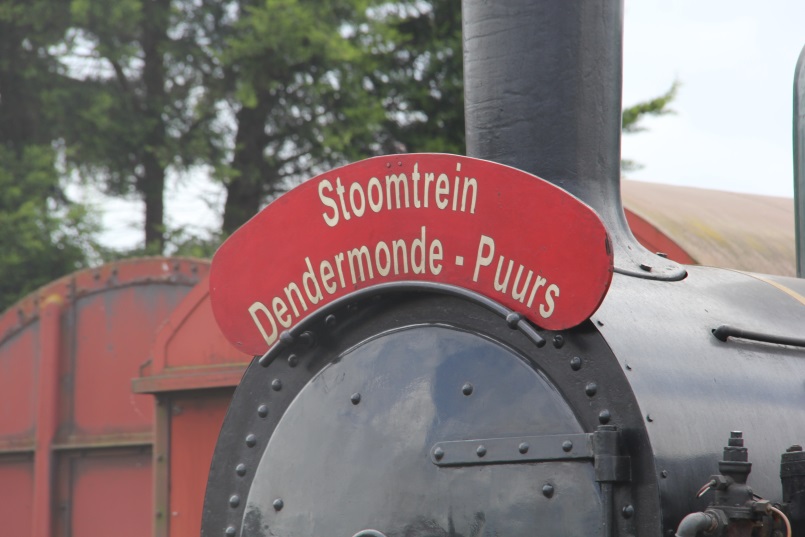 De lang verwachte treinreis
Baasrode Noord – Puurs SVK
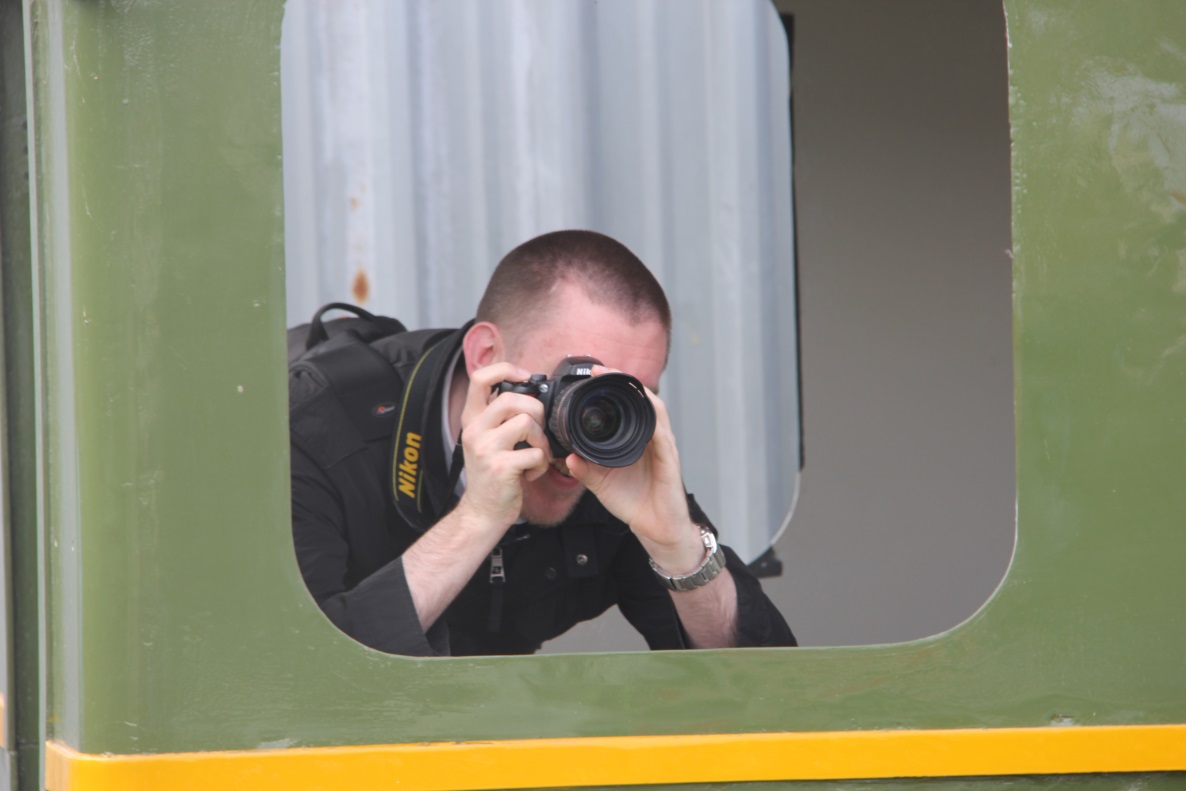 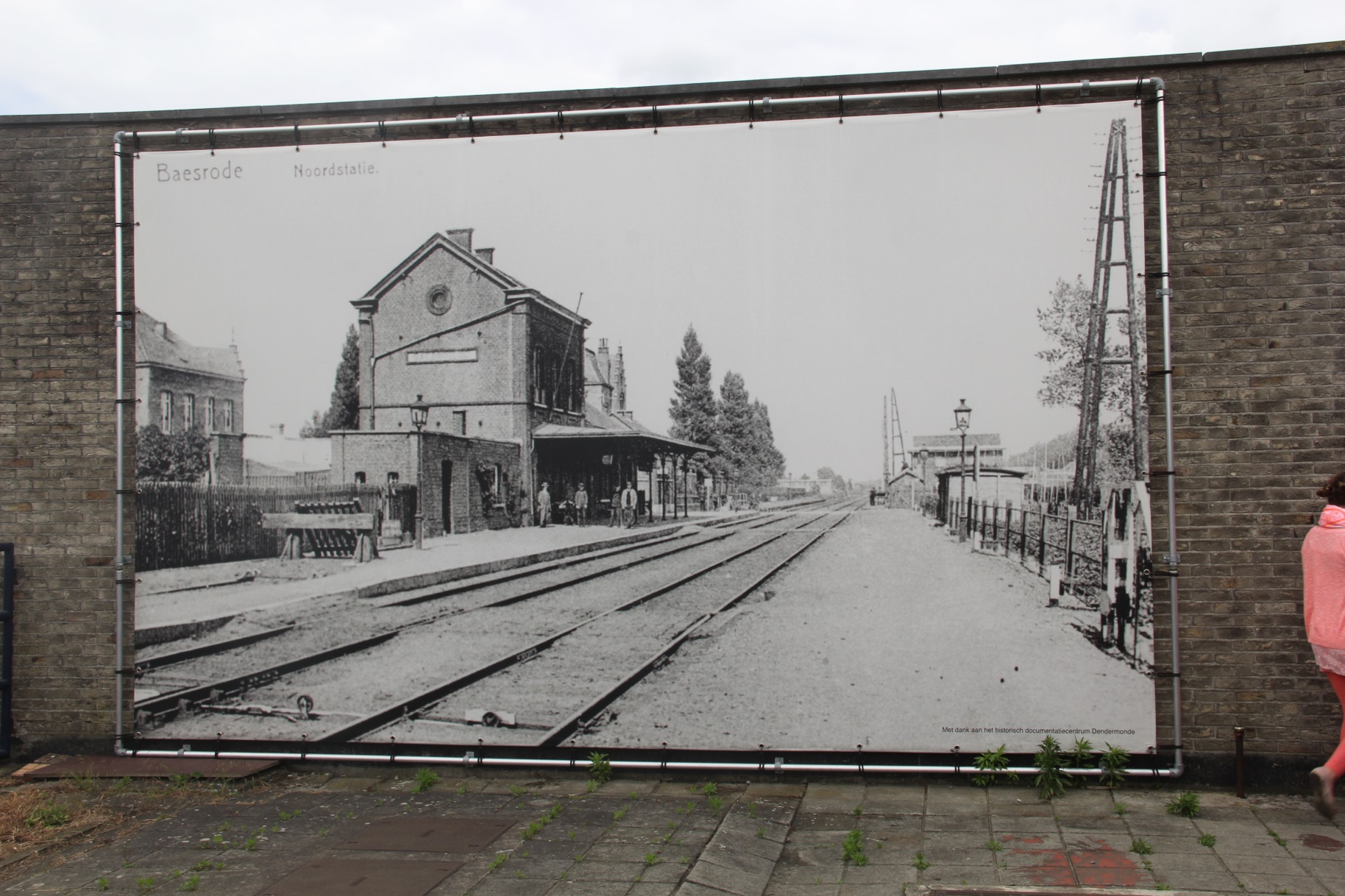 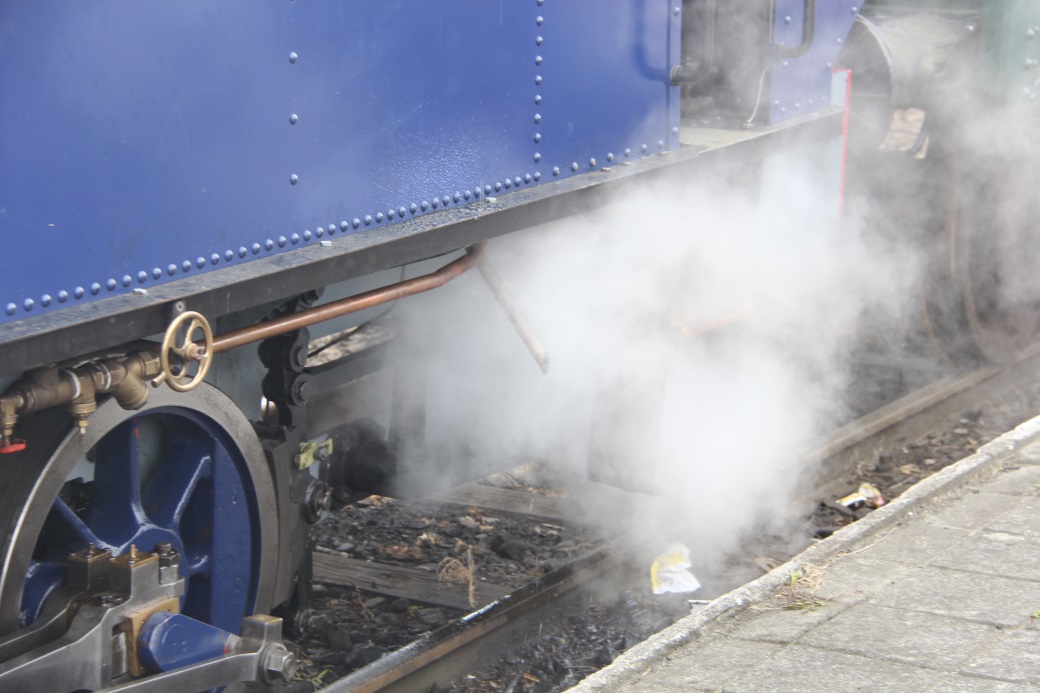 Baasrode Noord – Puurs SVK
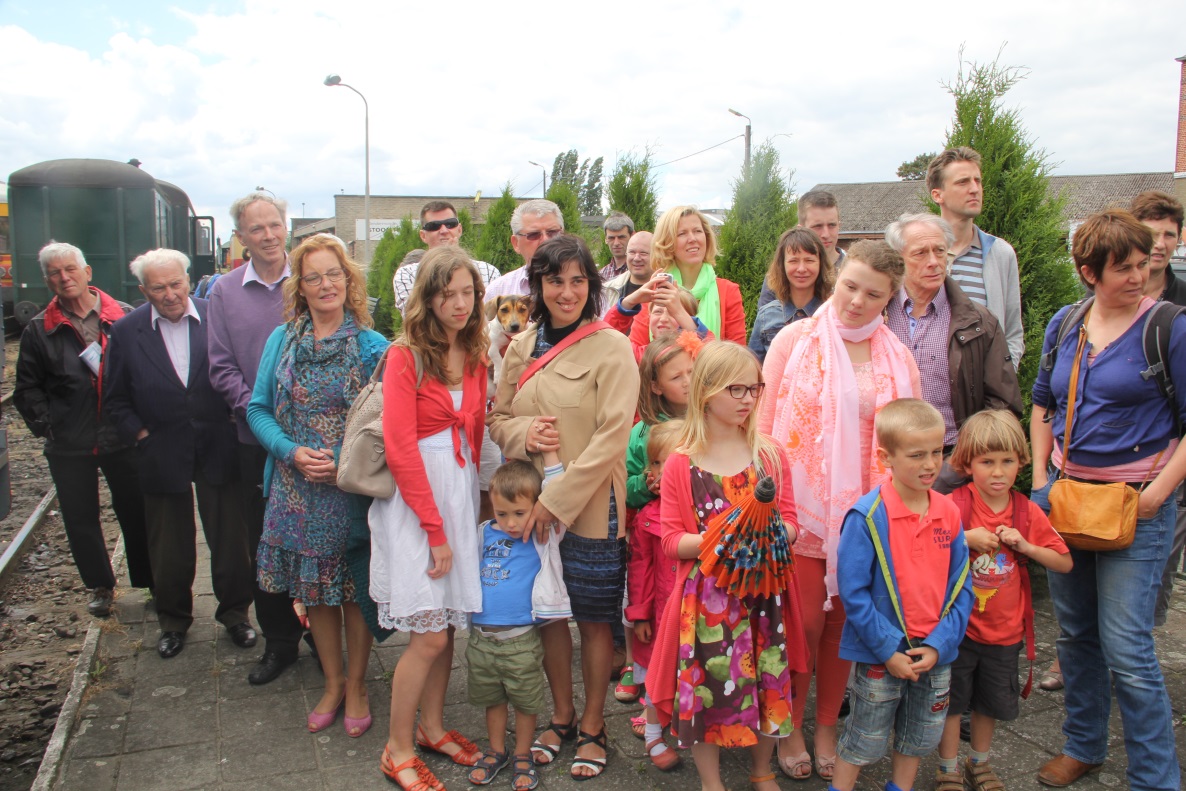 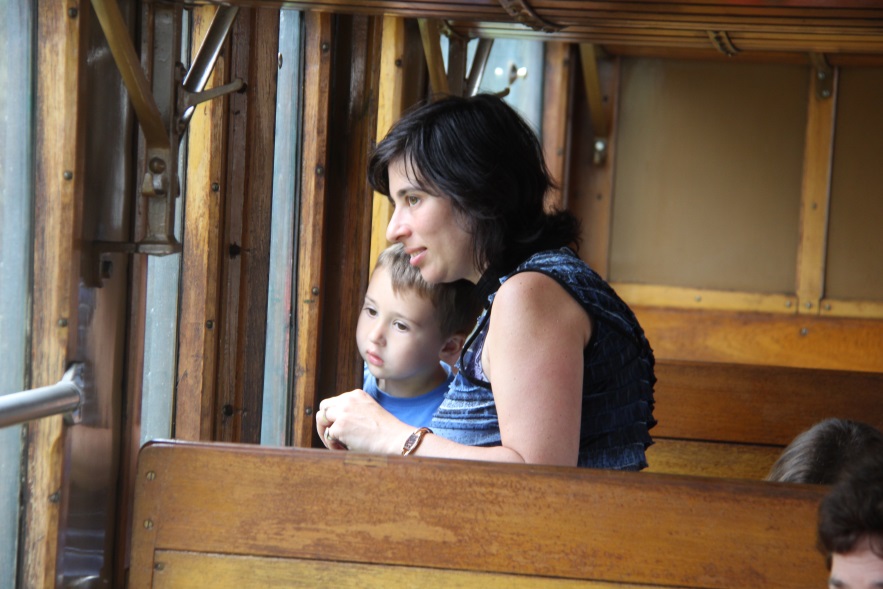 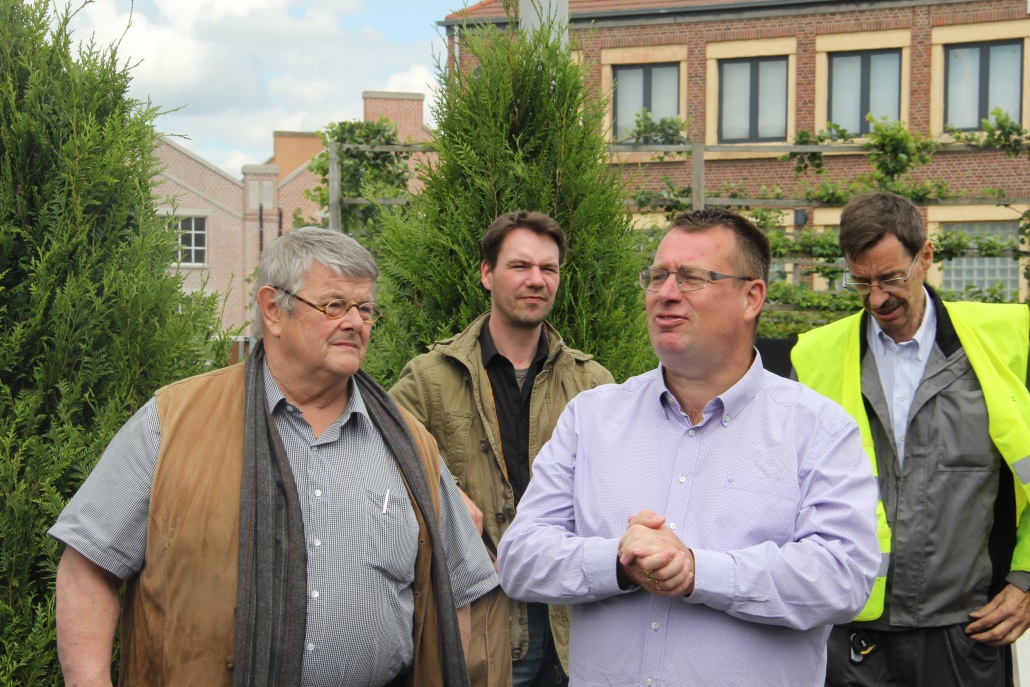 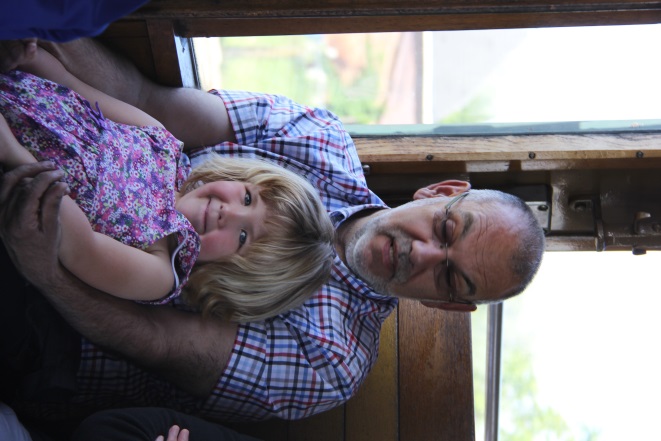 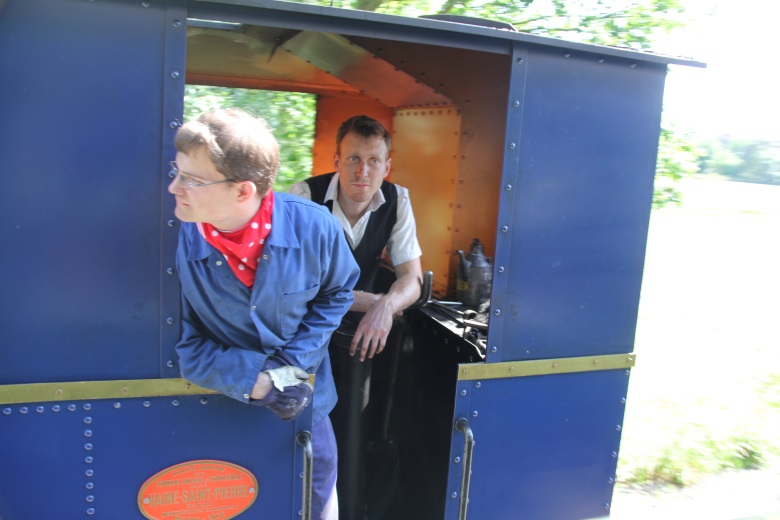 Baasrode Noord – Puurs SVK
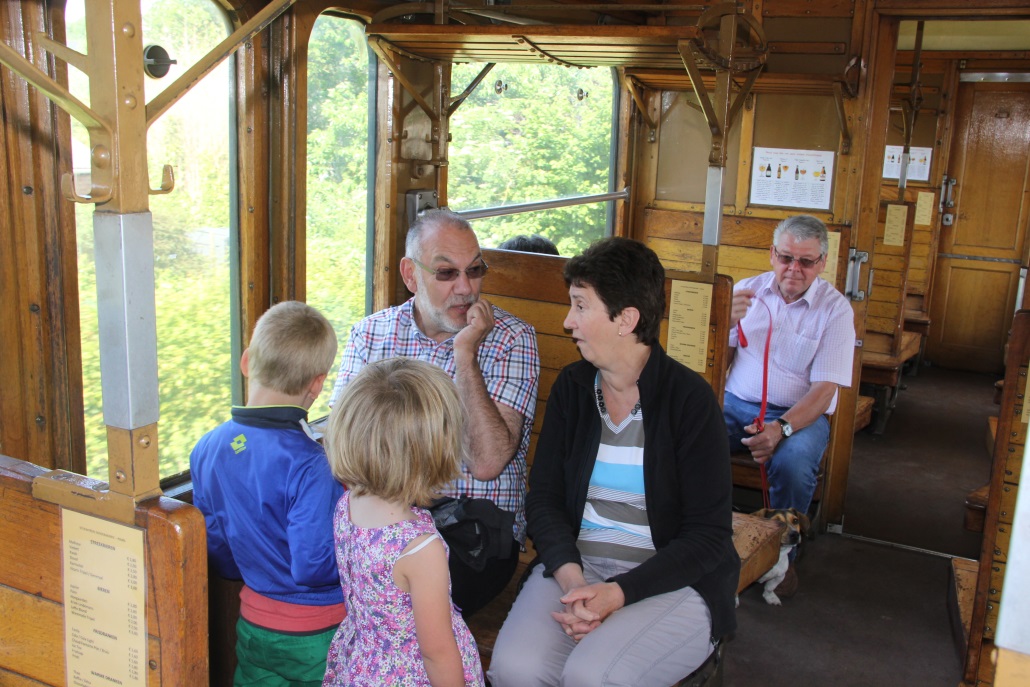 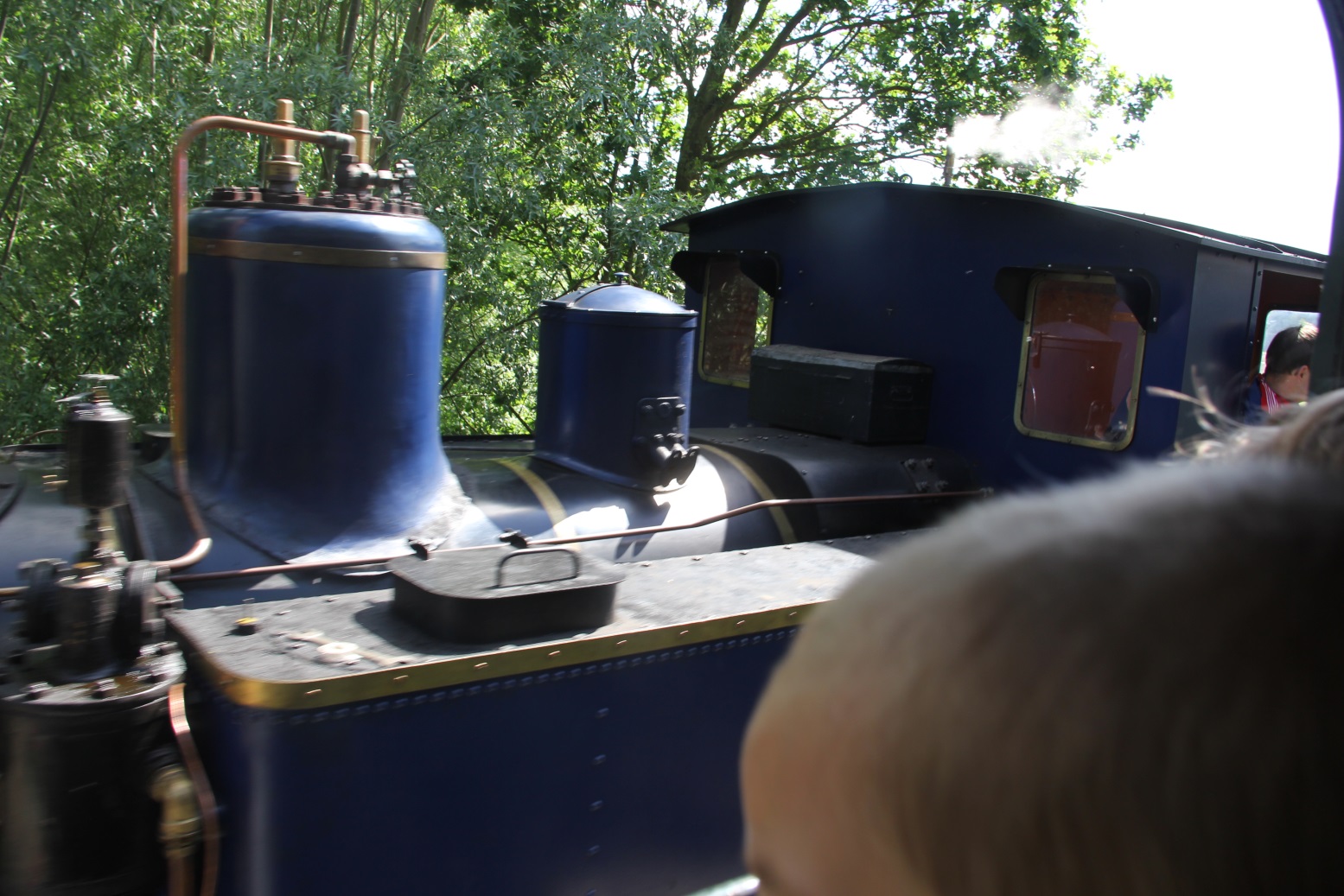 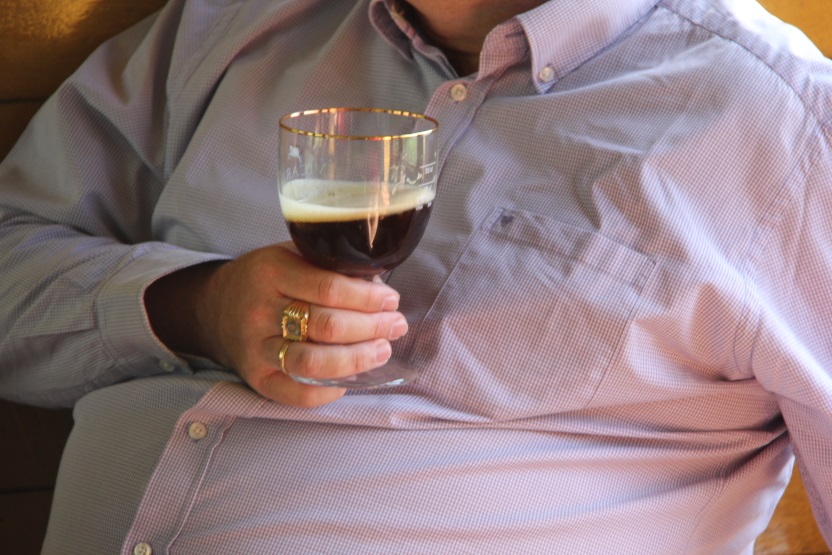 Een feestdag voor groot en kleine treinvriendjes
Particulier Erfgoed
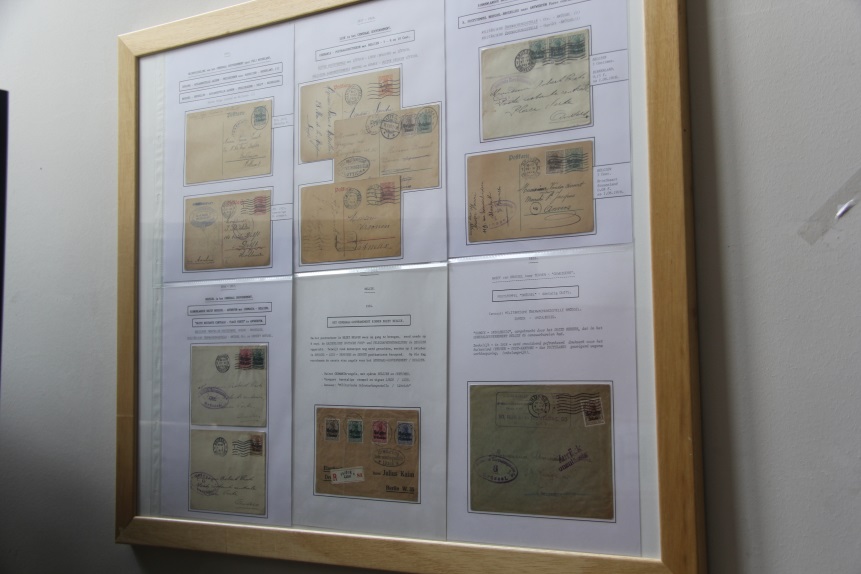 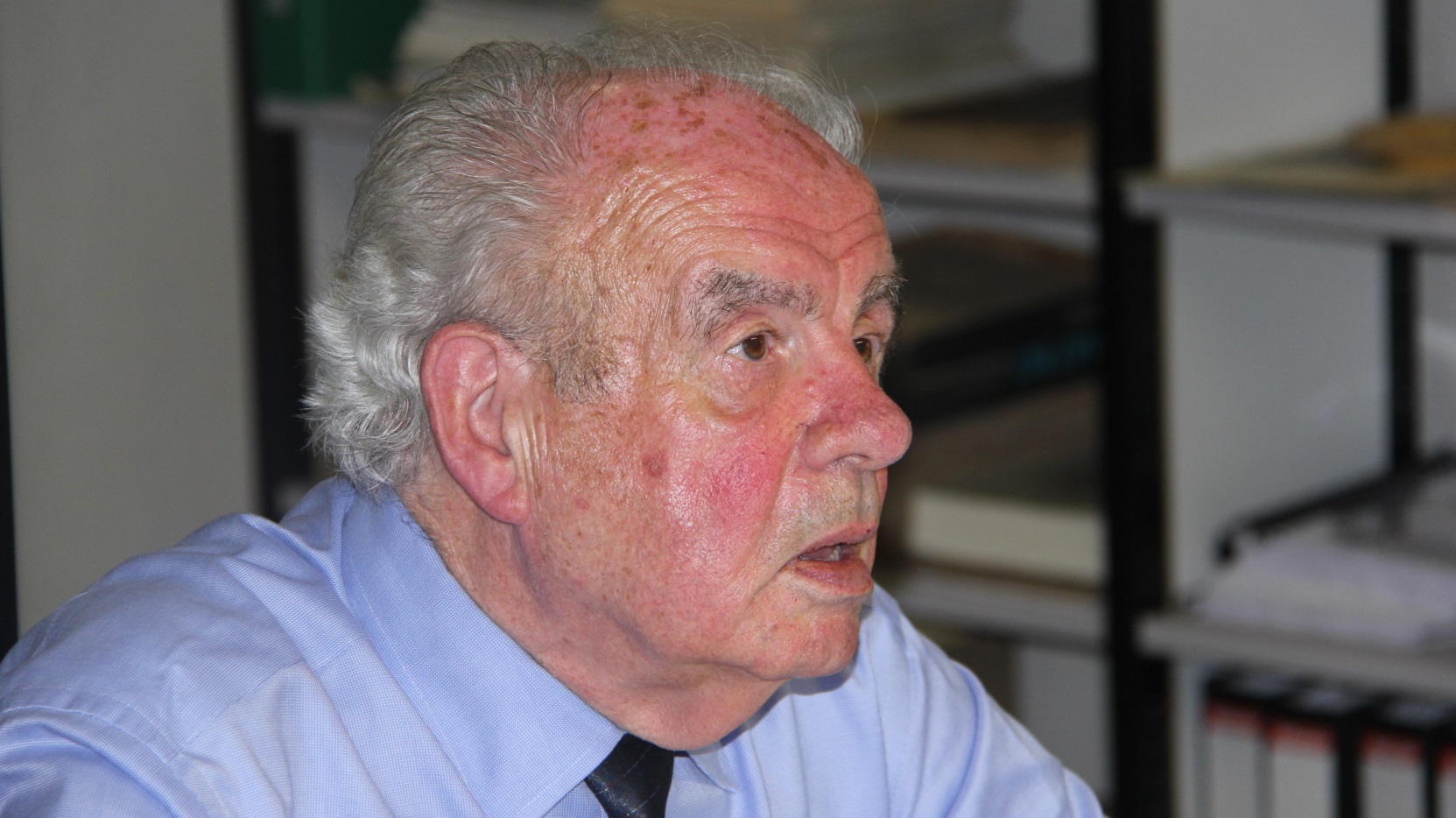 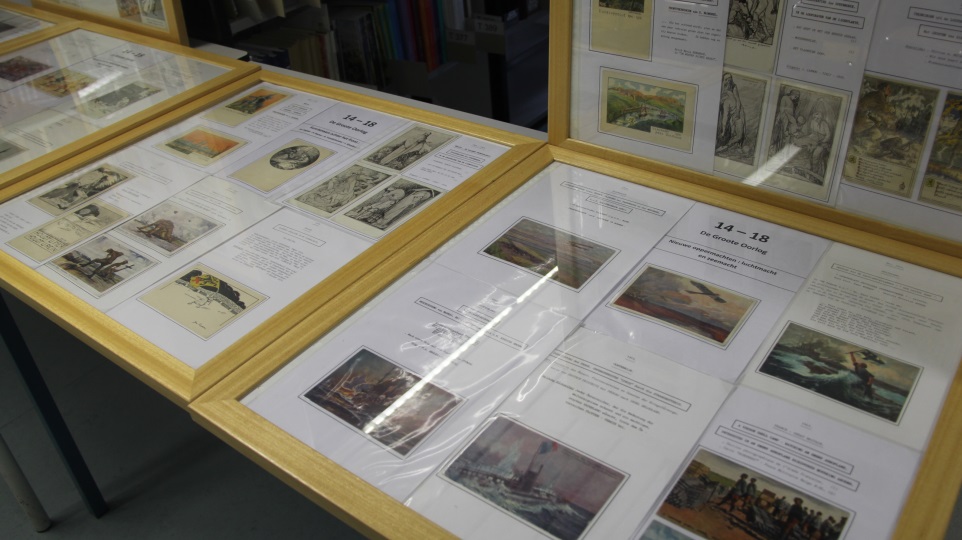 Jean Janssens de Varebeke
Particulier Erfgoed
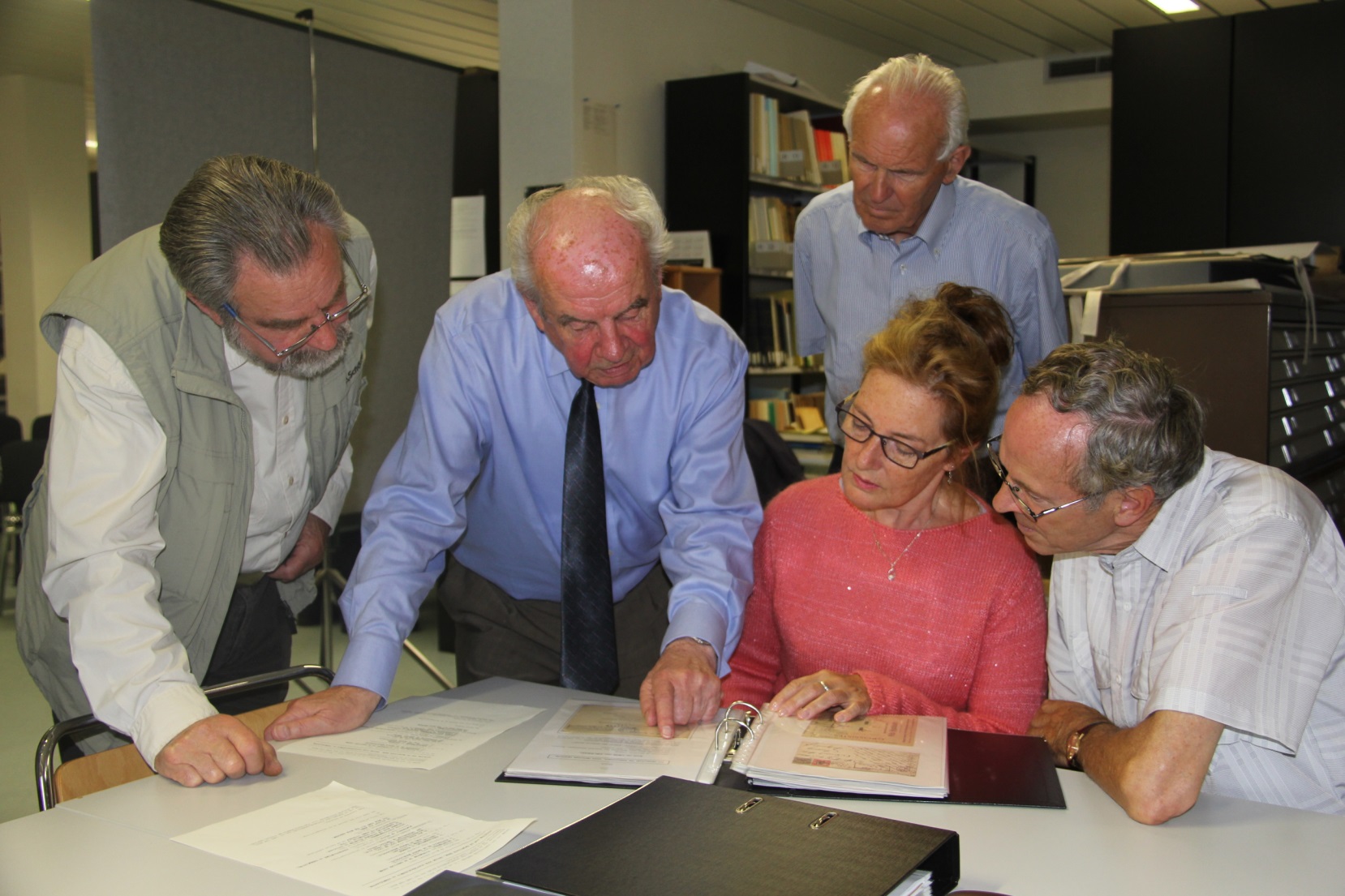 WO I Affiches i.s.m. VOS Vlaanderen
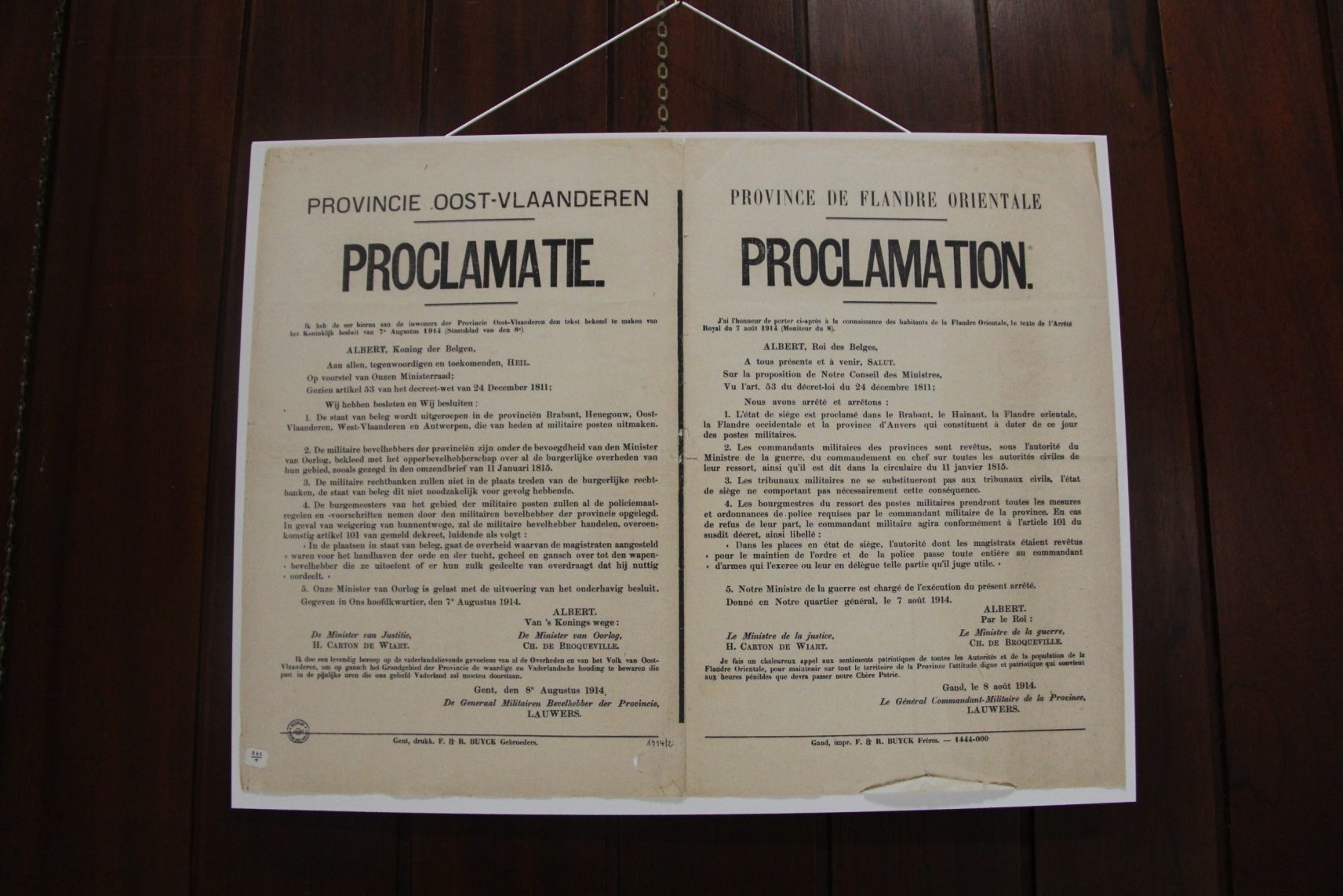 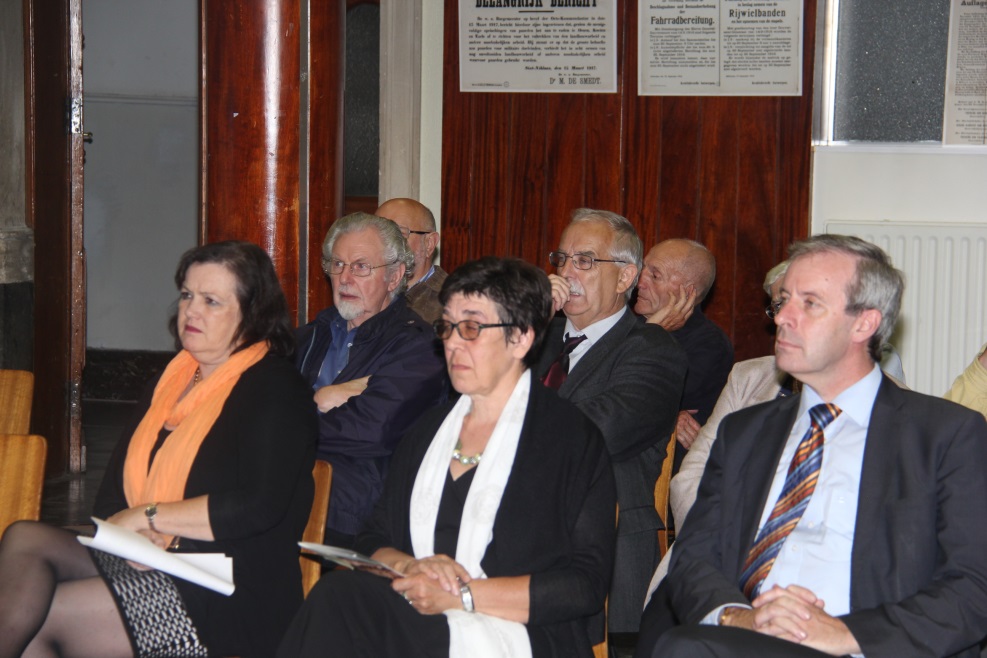 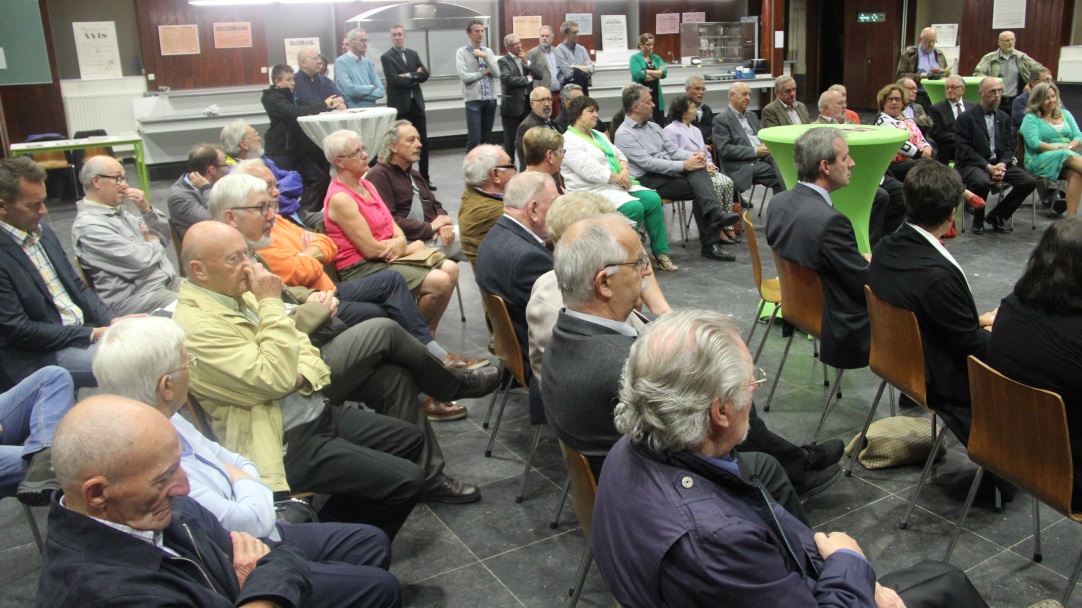 WO I Affiches i.s.m. VOS Vlaanderen
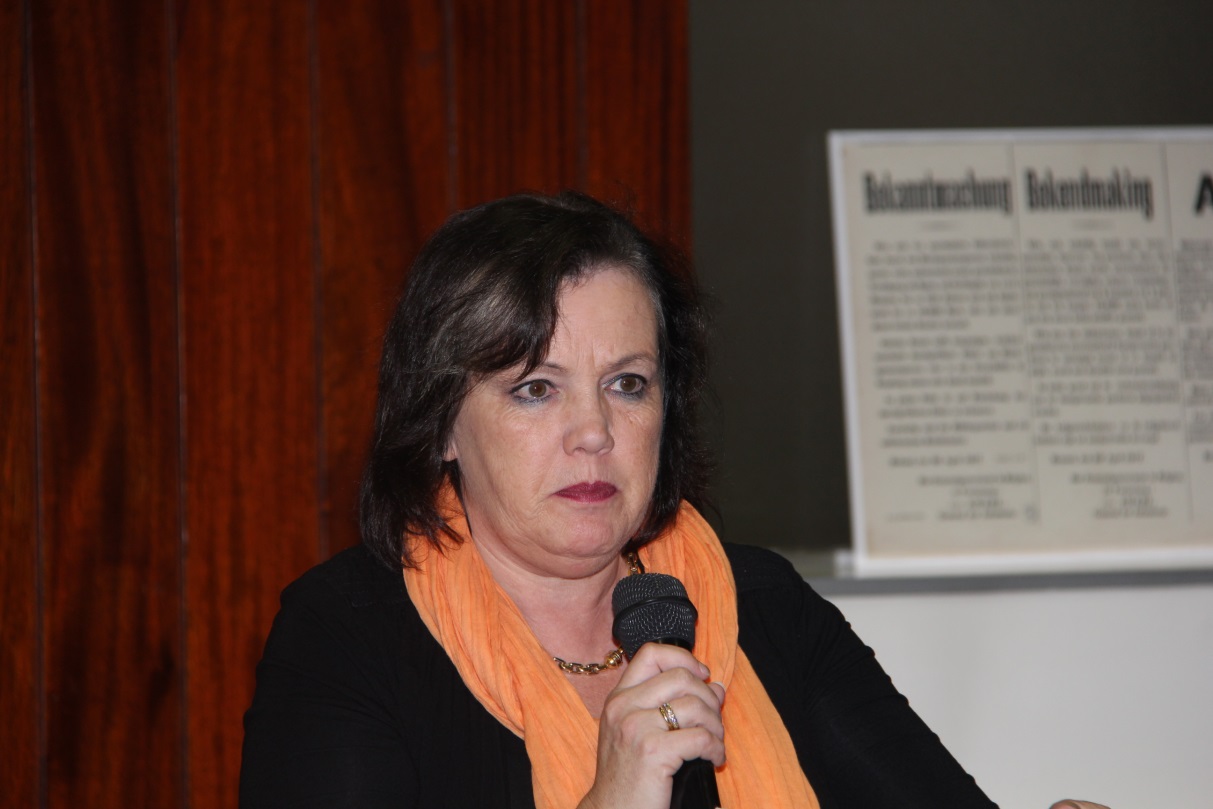 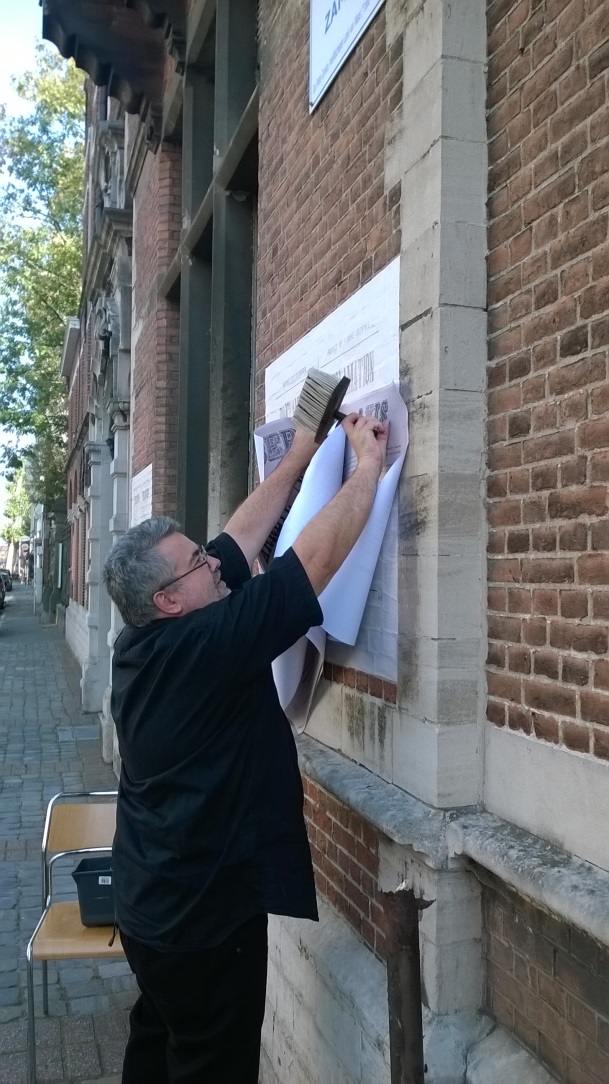 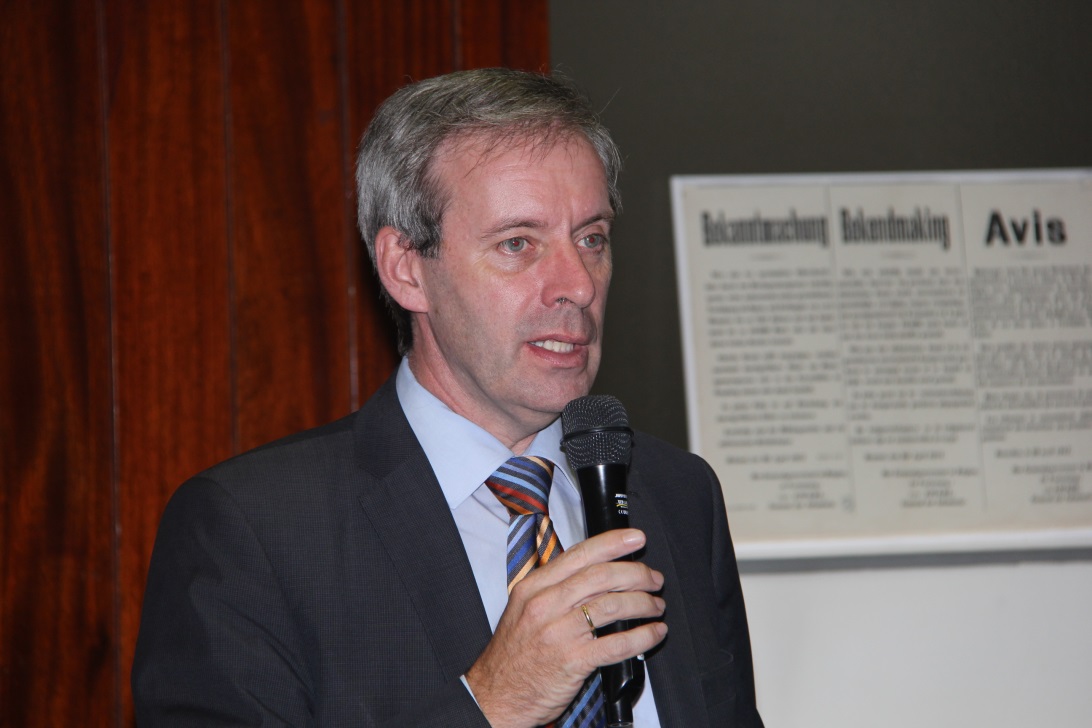 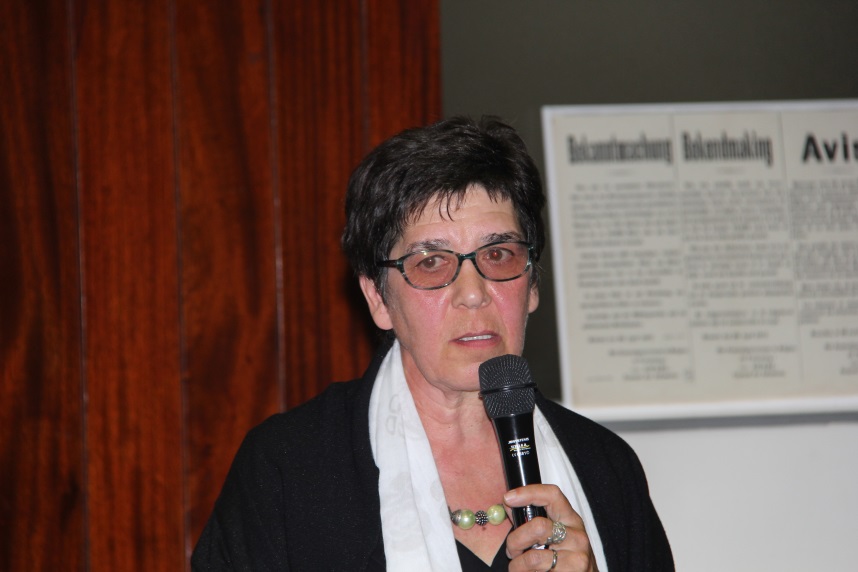 Moderne Cartografie/ Lafreri Tentoonstelling
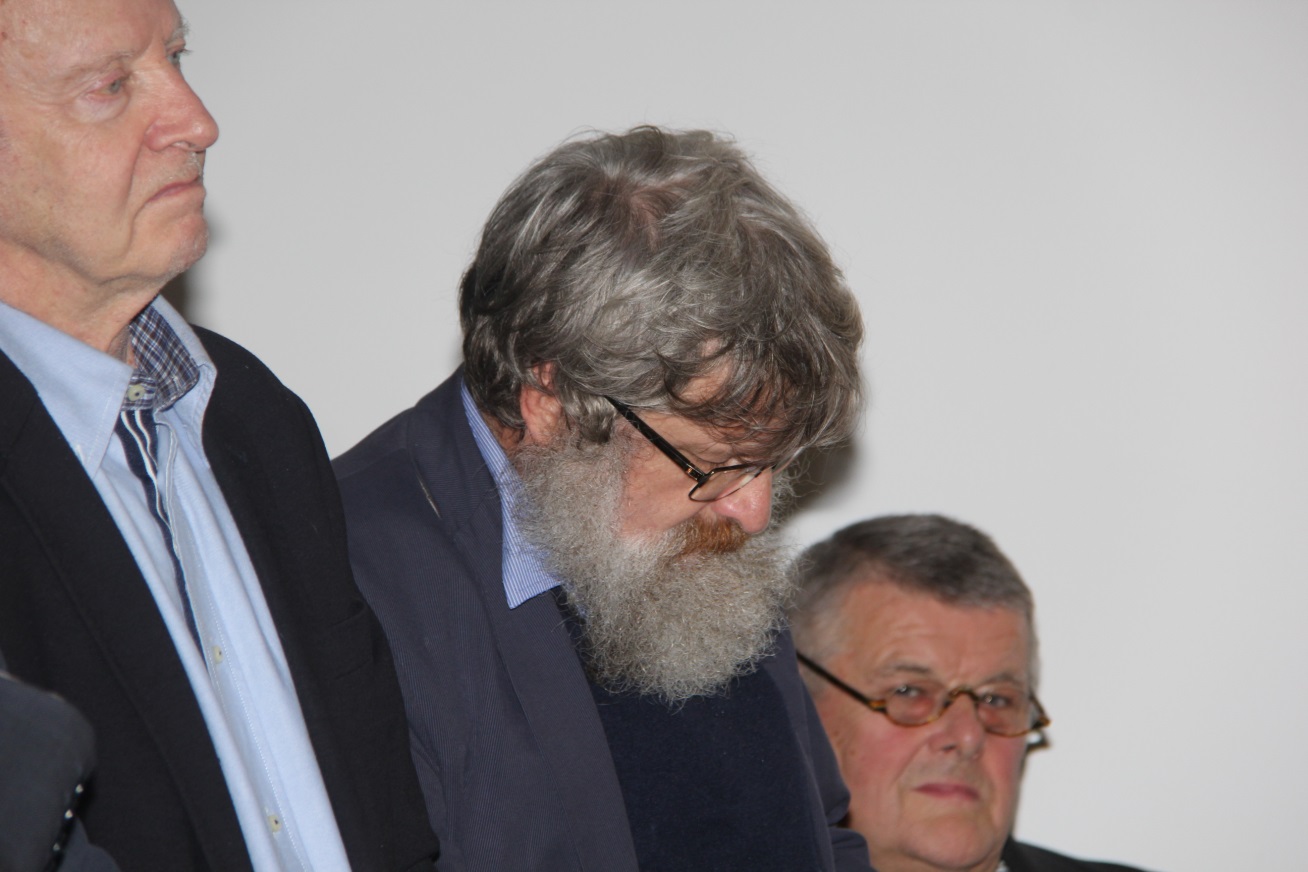 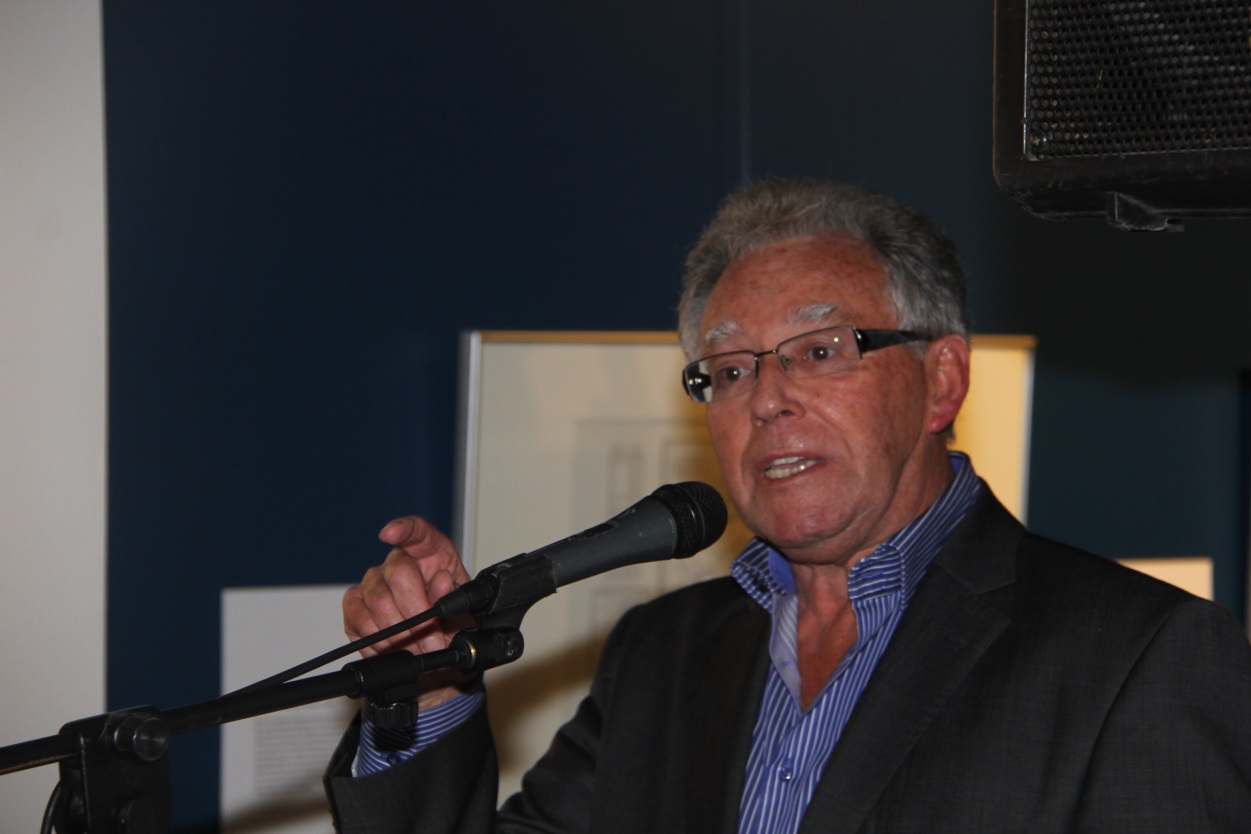 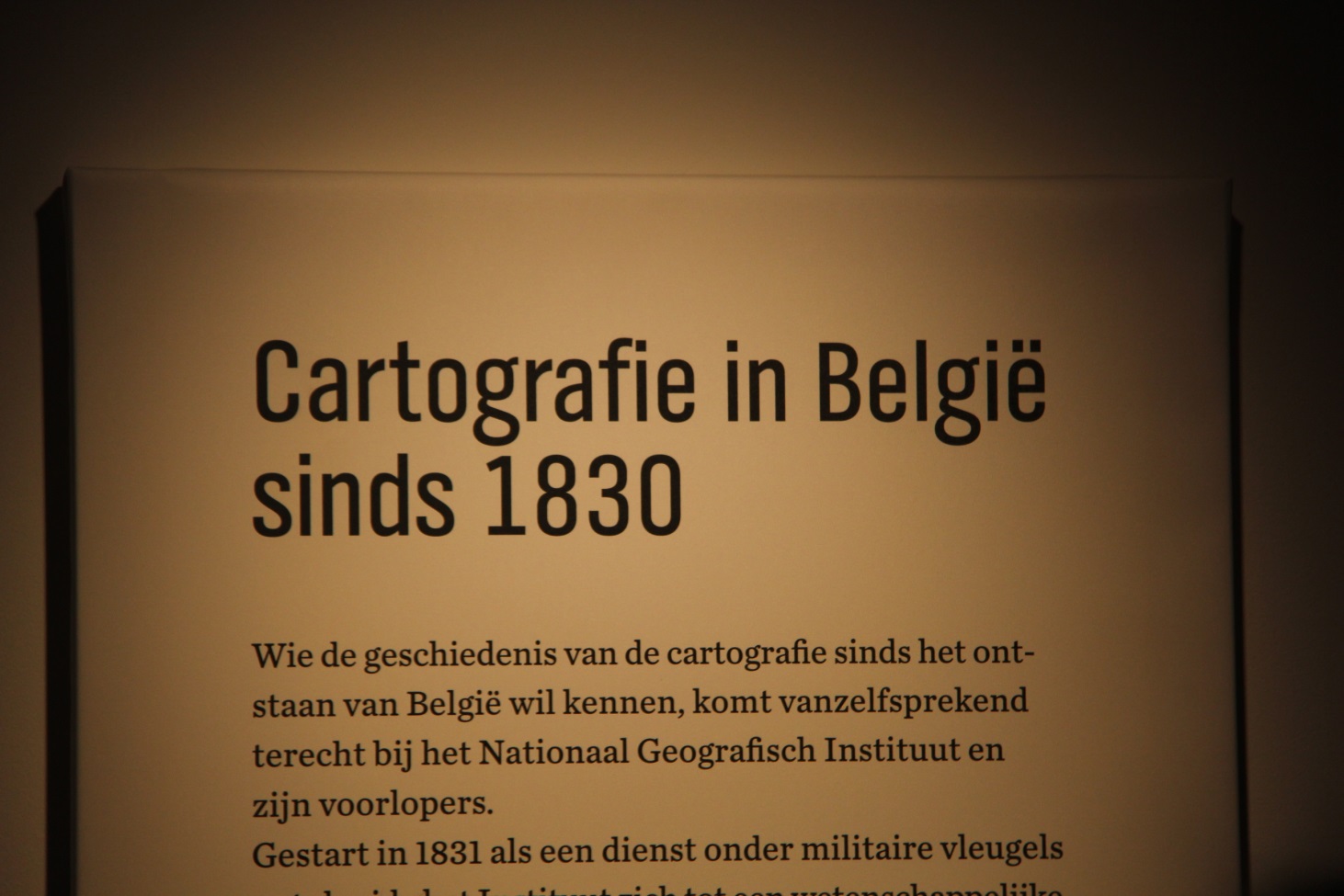 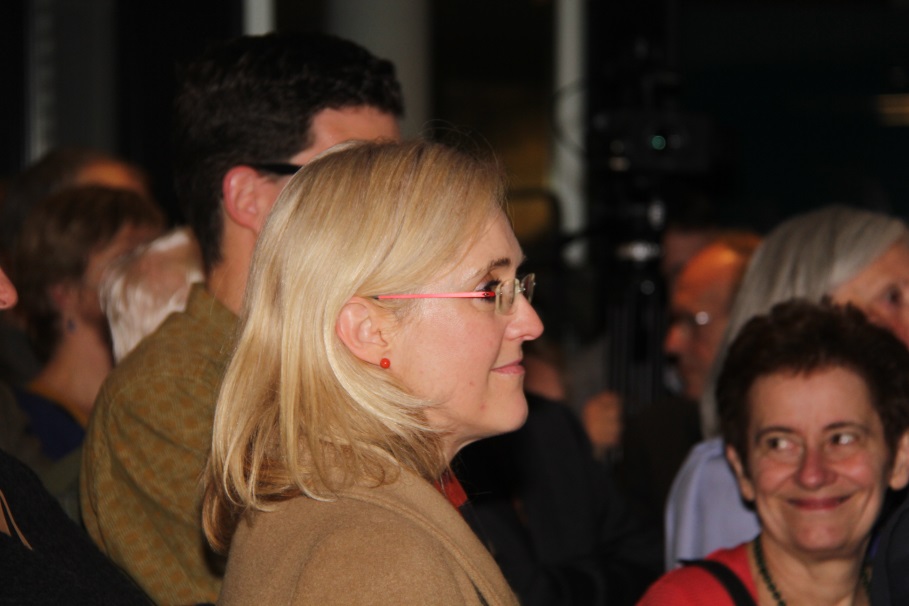 Moderne Cartografie/ Lafreri Tentoonstelling
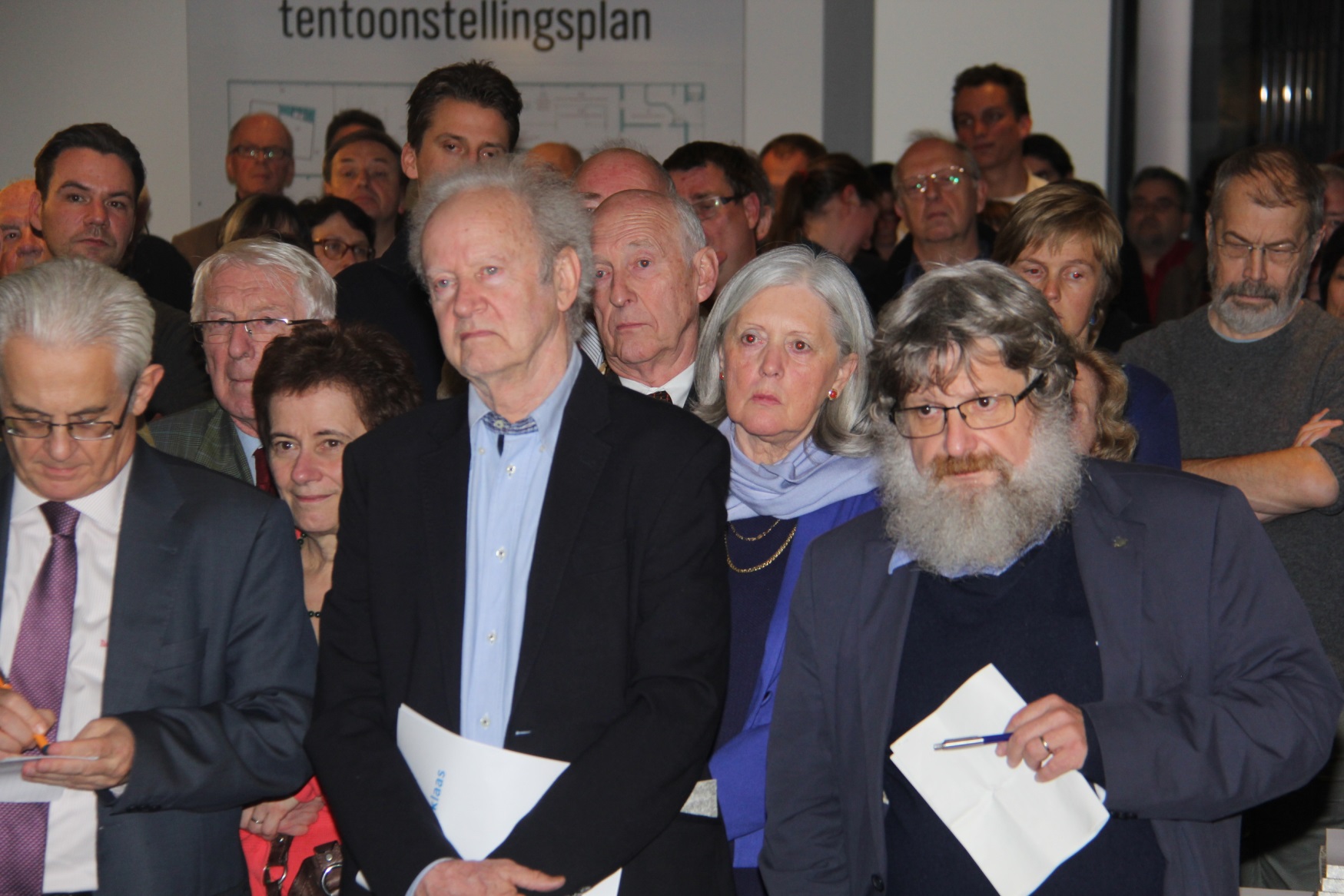 Moderne Cartografie/ Lafreri Tentoonstelling
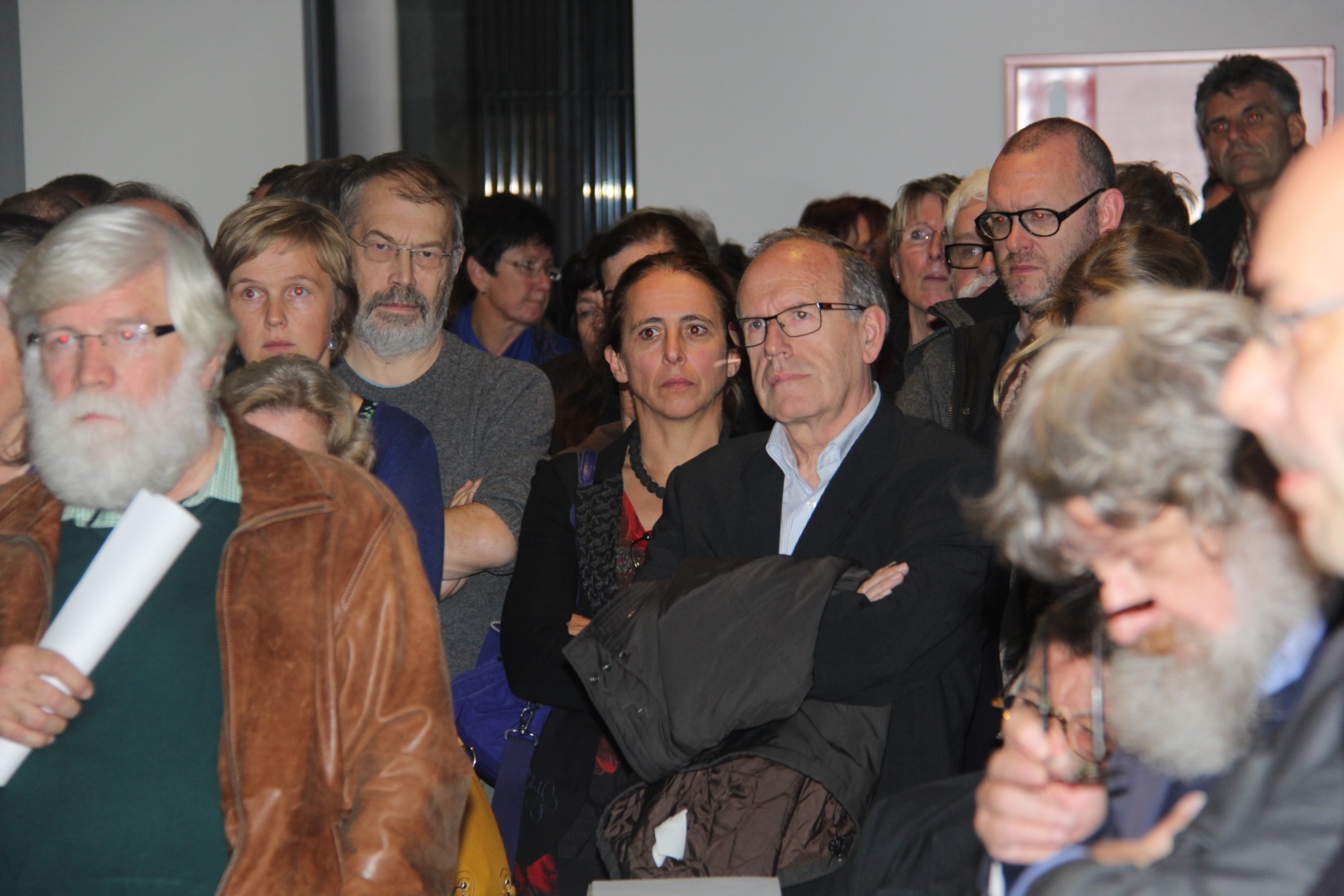 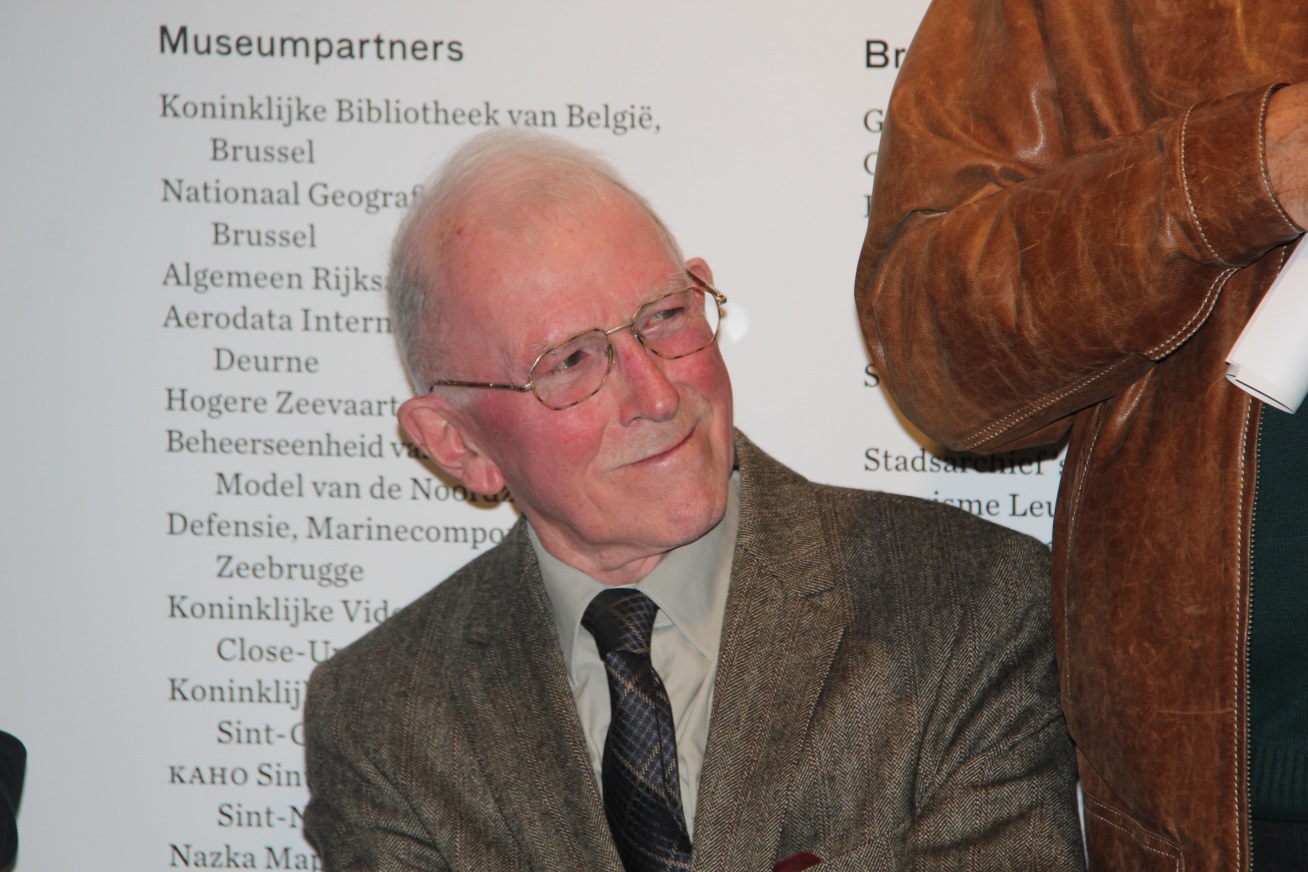 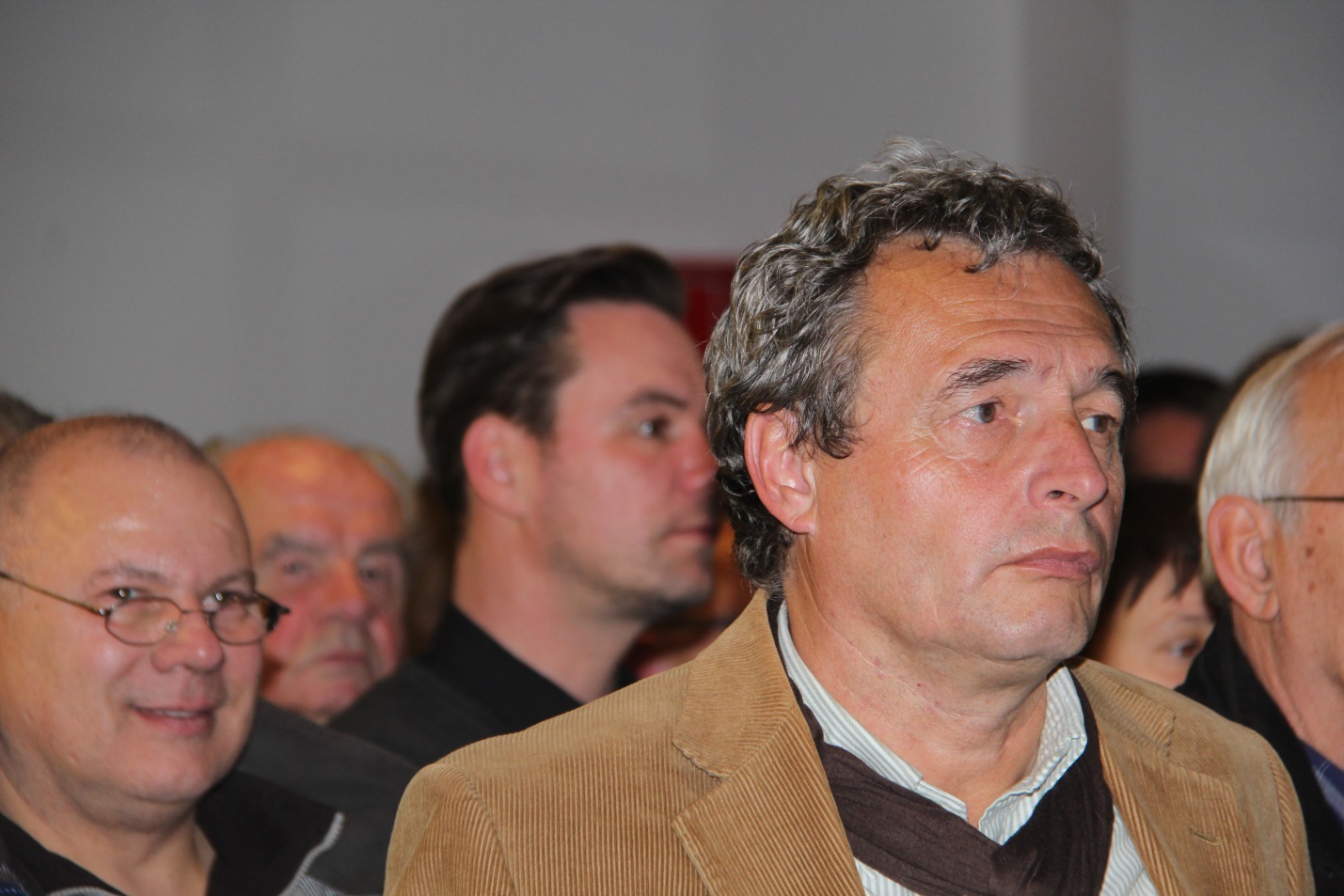 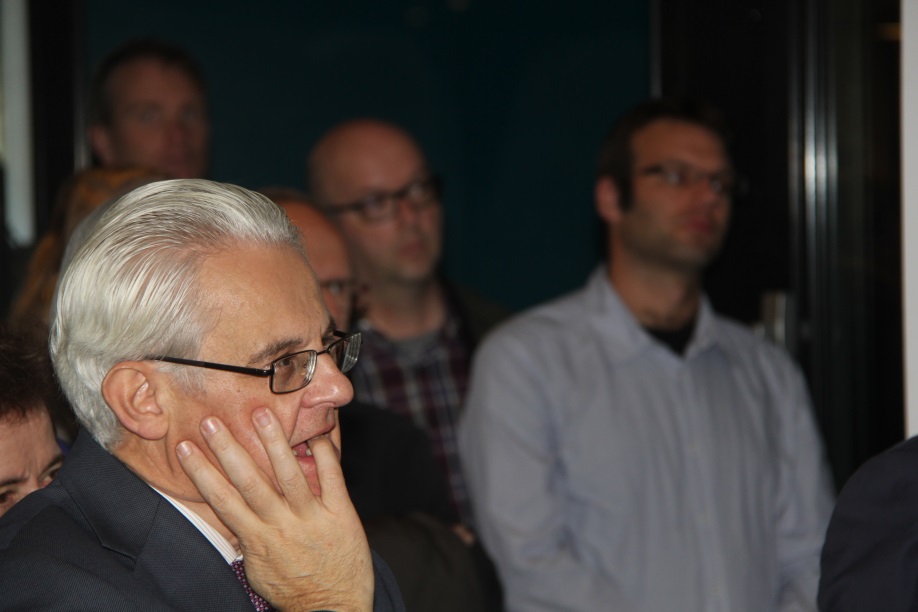 Moderne Cartografie/ Lafreri Tentoonstelling
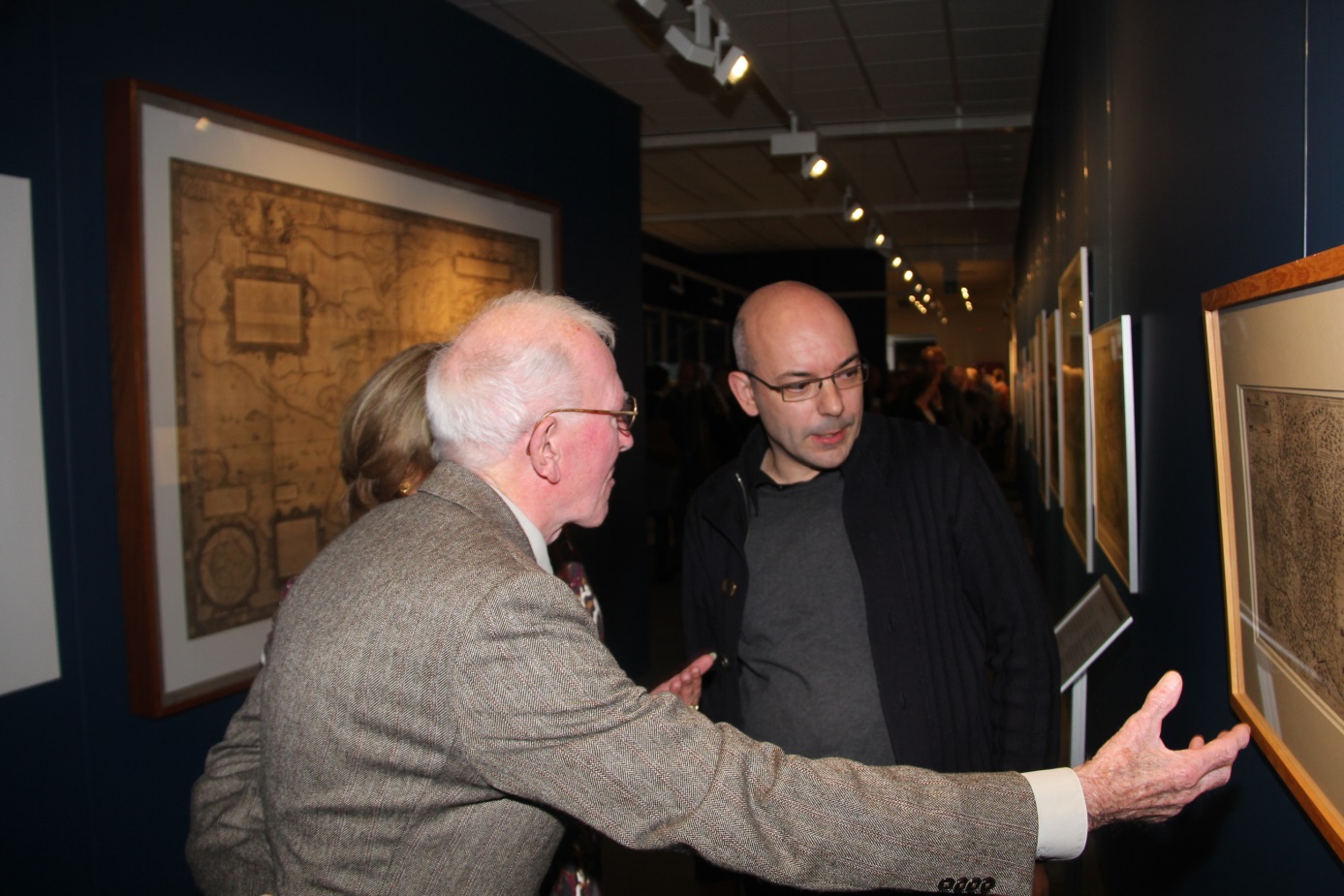 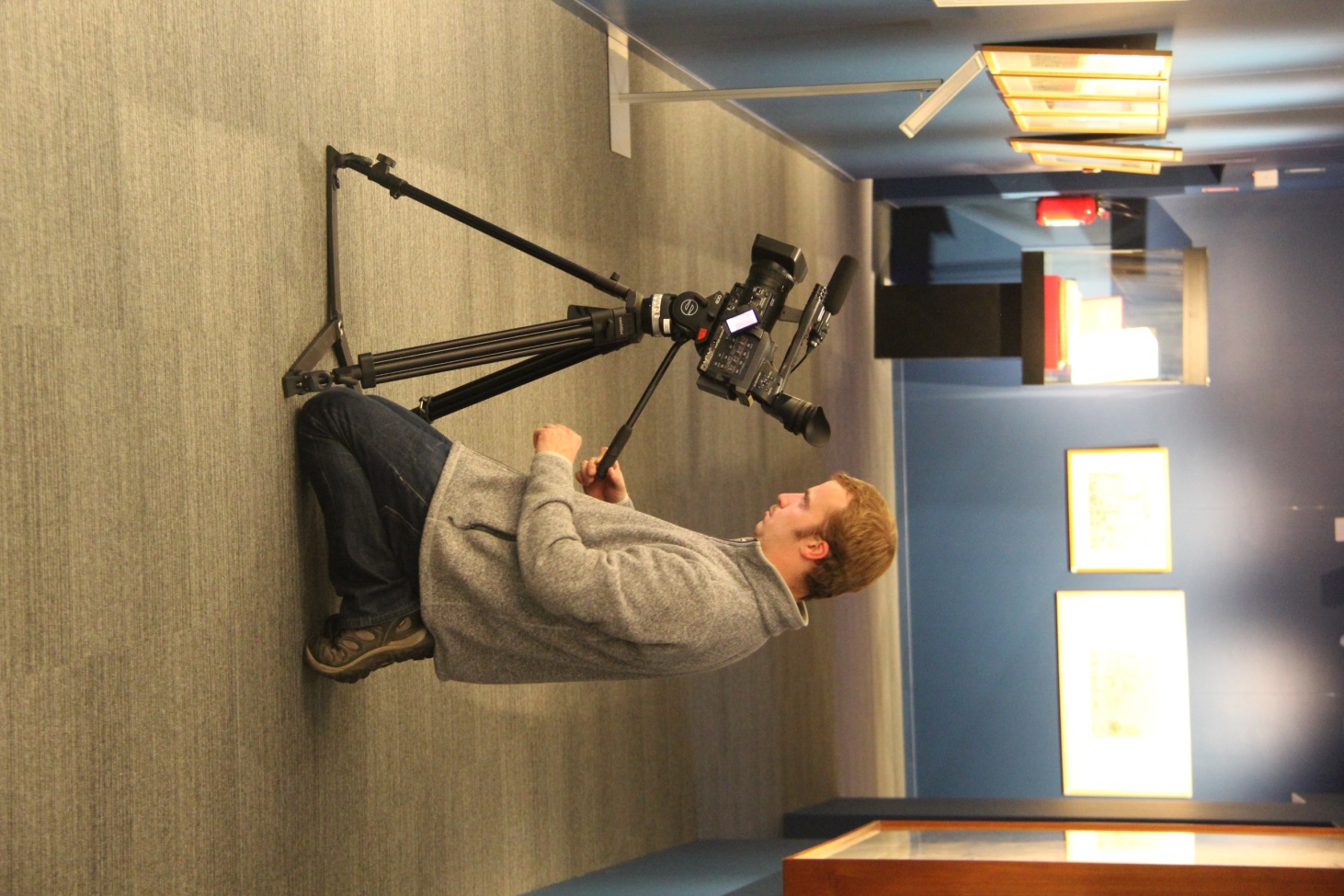 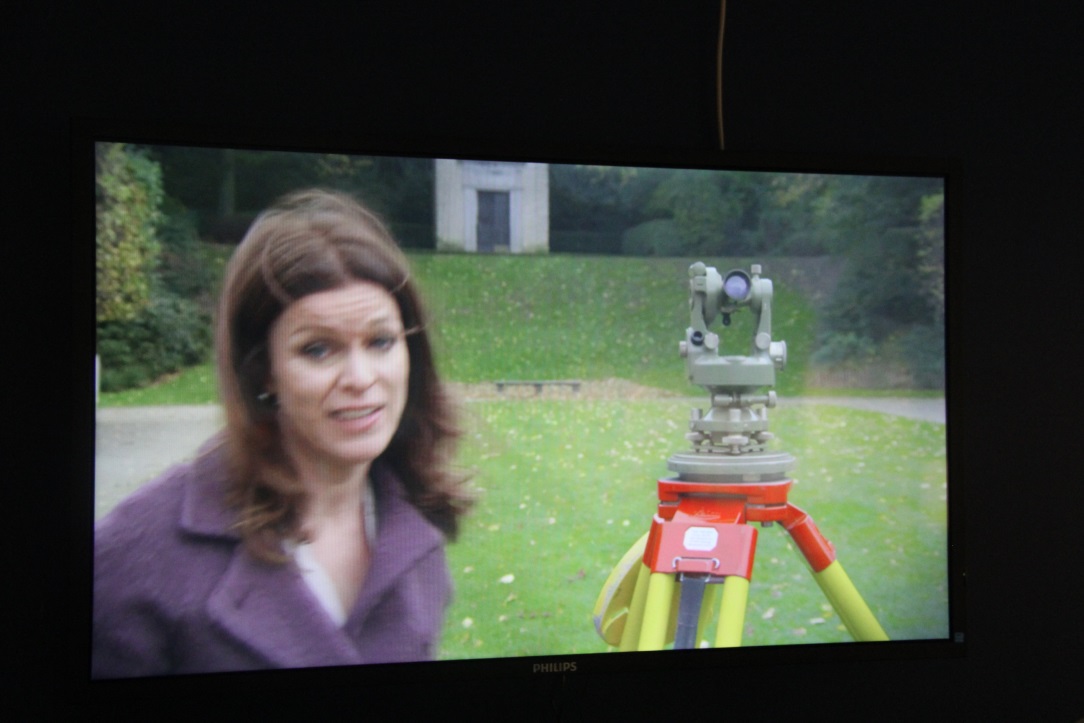 Moderne Cartografie/ Lafreri Tentoonstelling
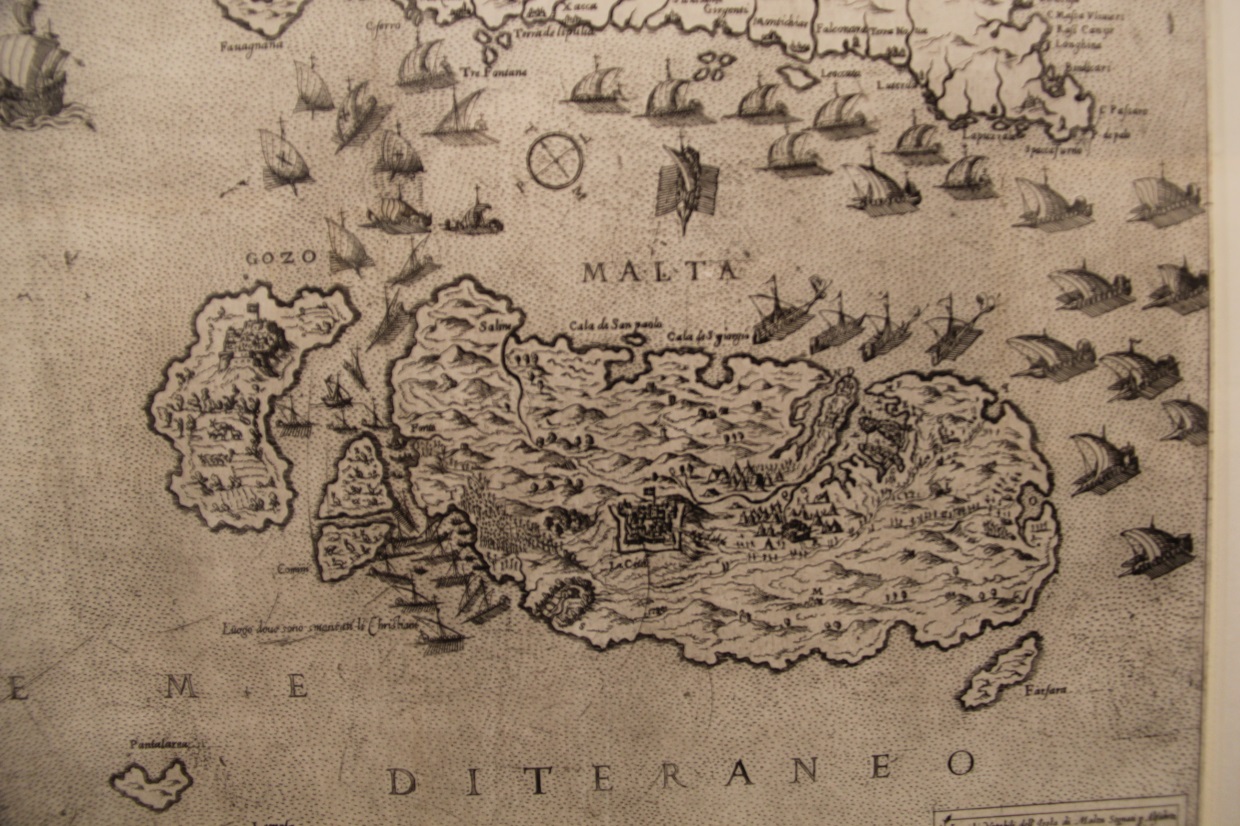 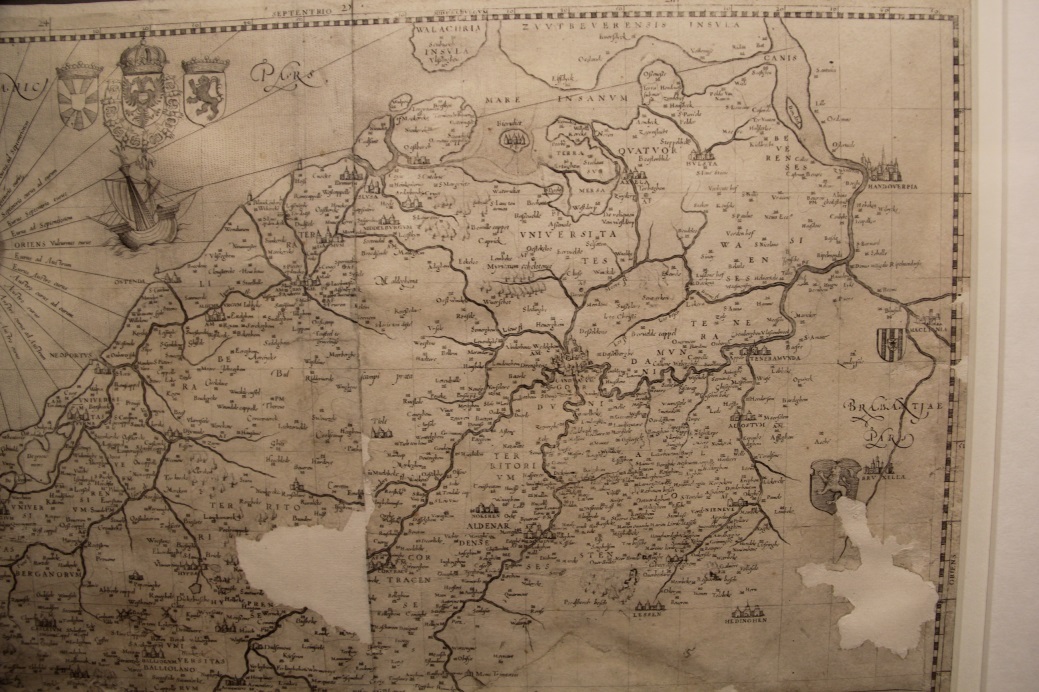 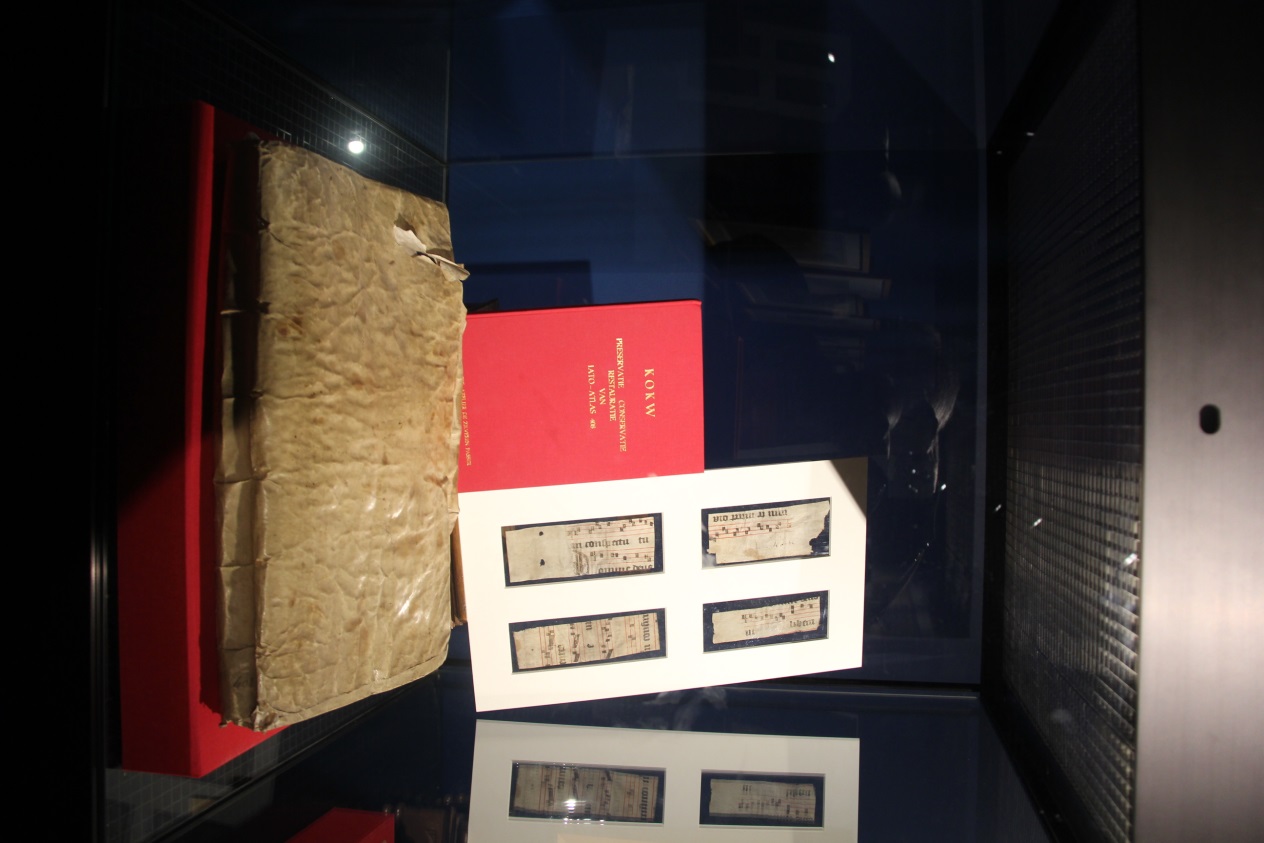 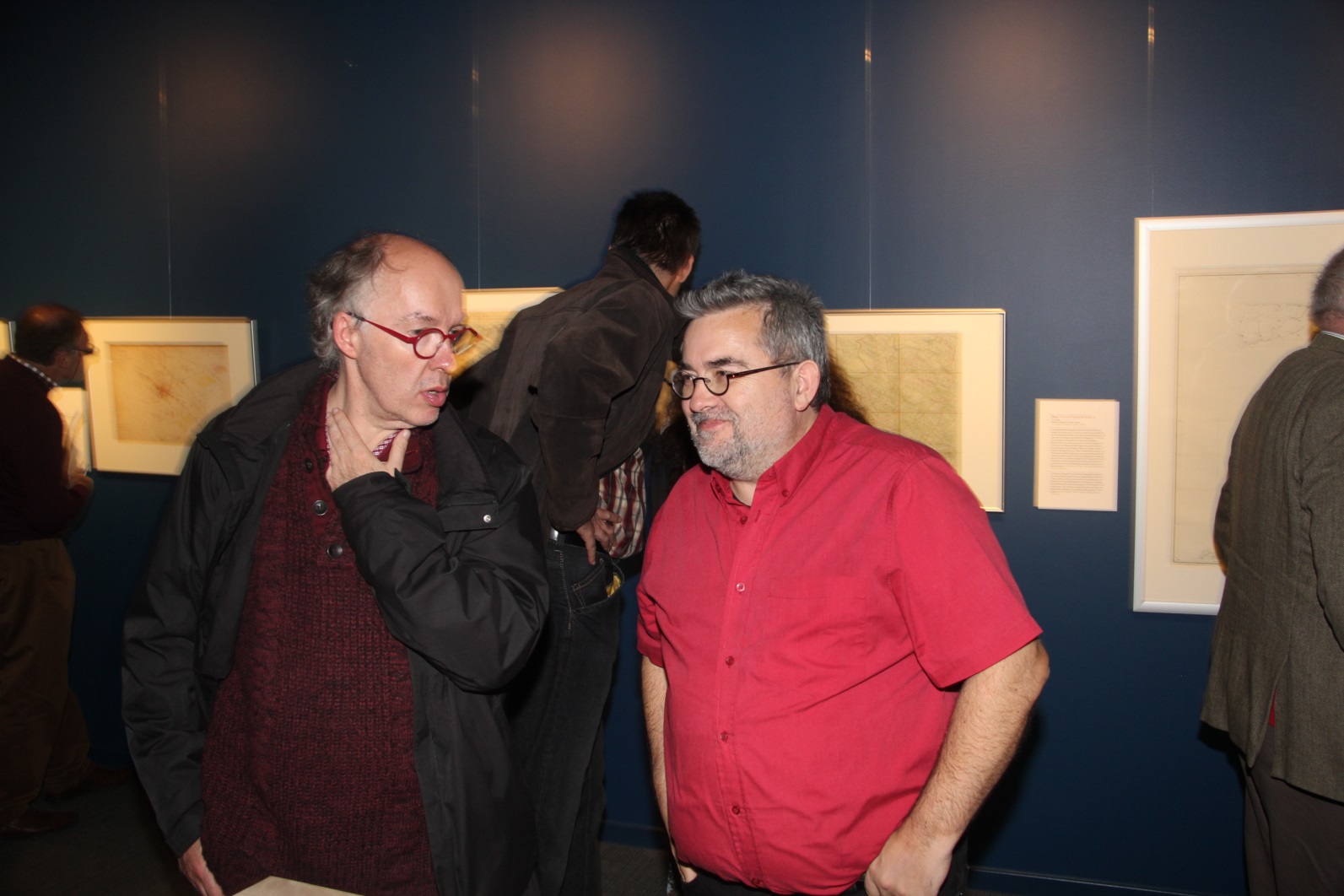 Moderne Cartografie/ Lafreri Tentoonstelling
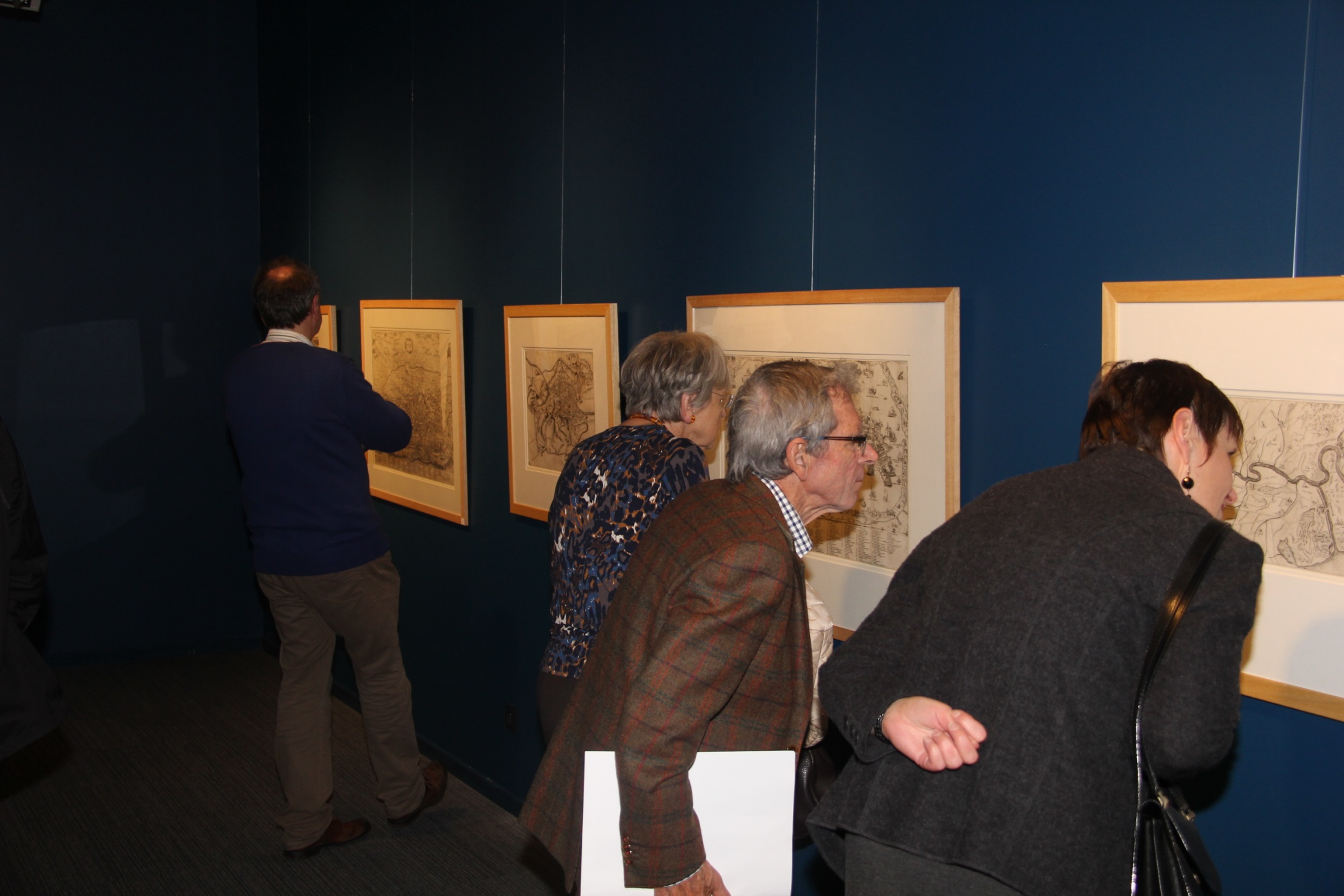 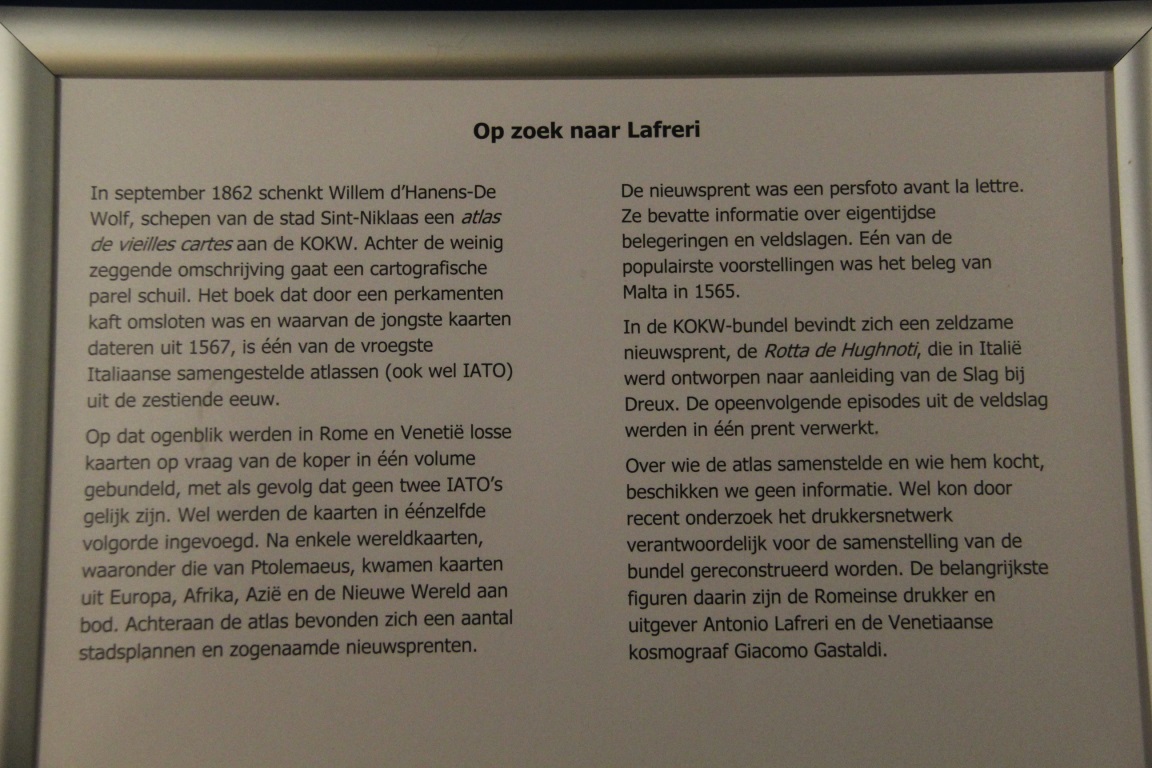 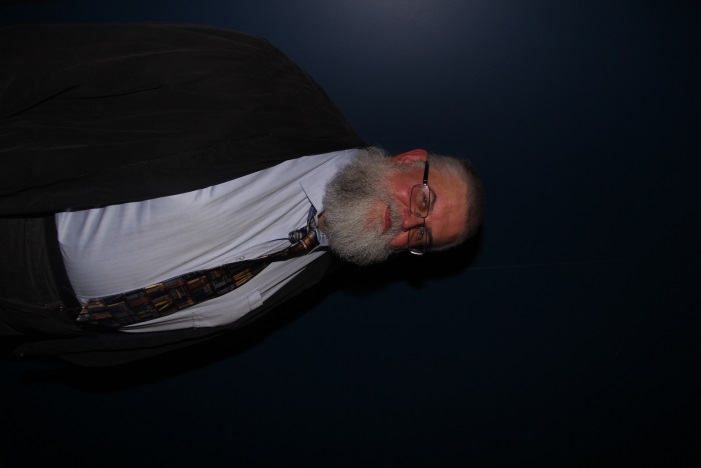 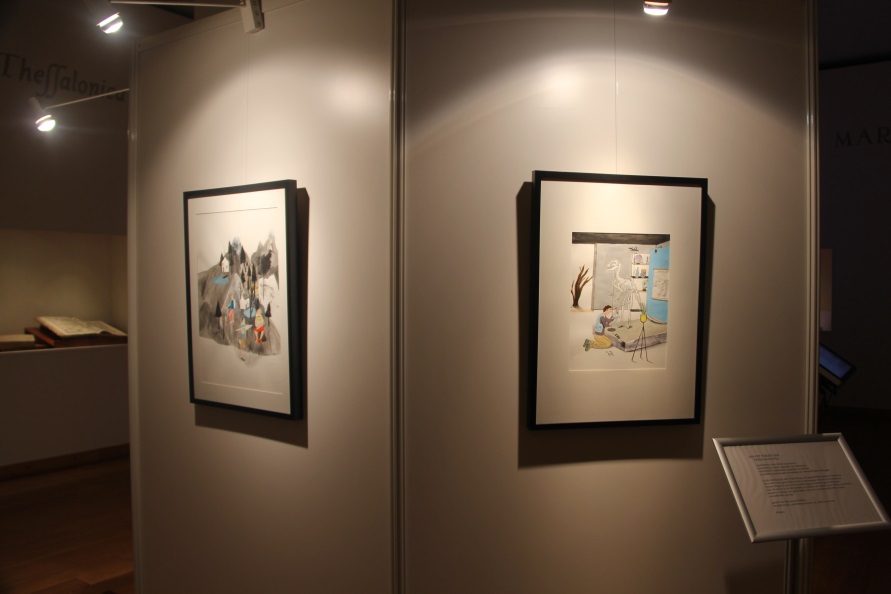 Moderne Cartografie/ Lafreri Tentoonstelling
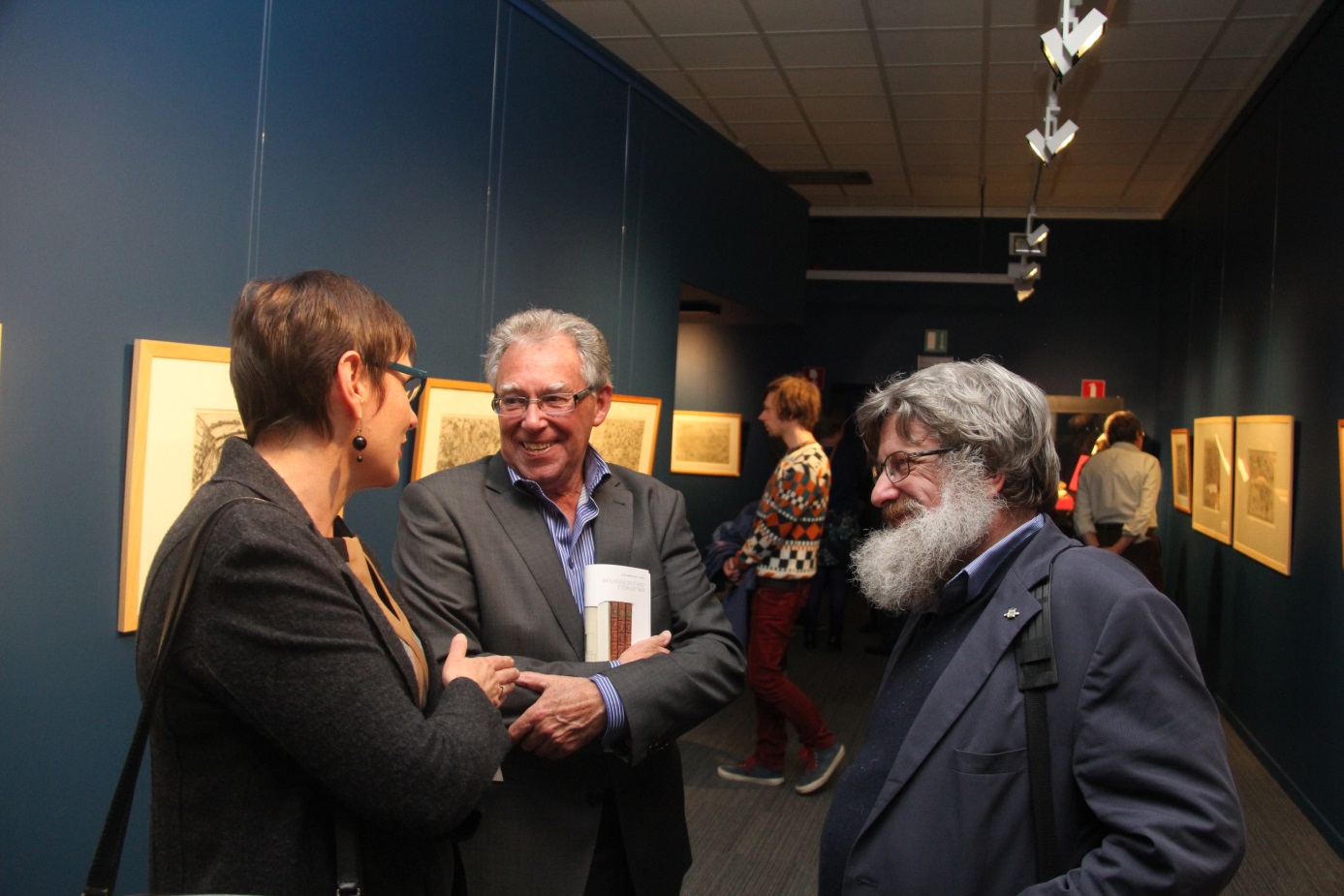 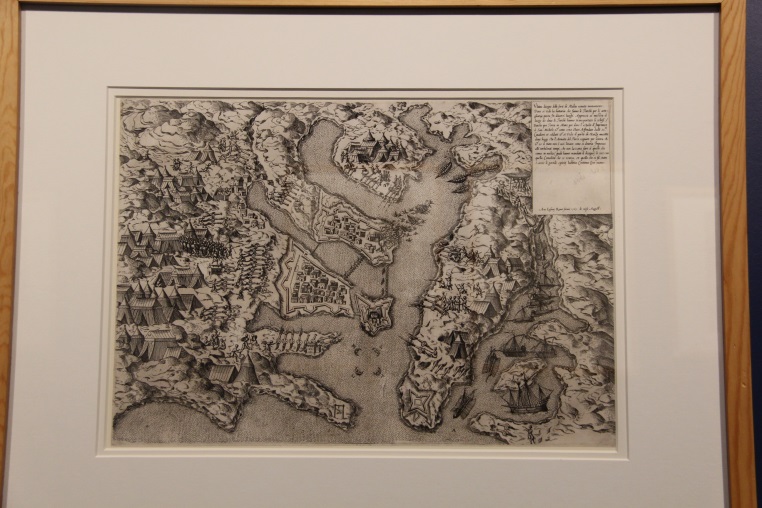 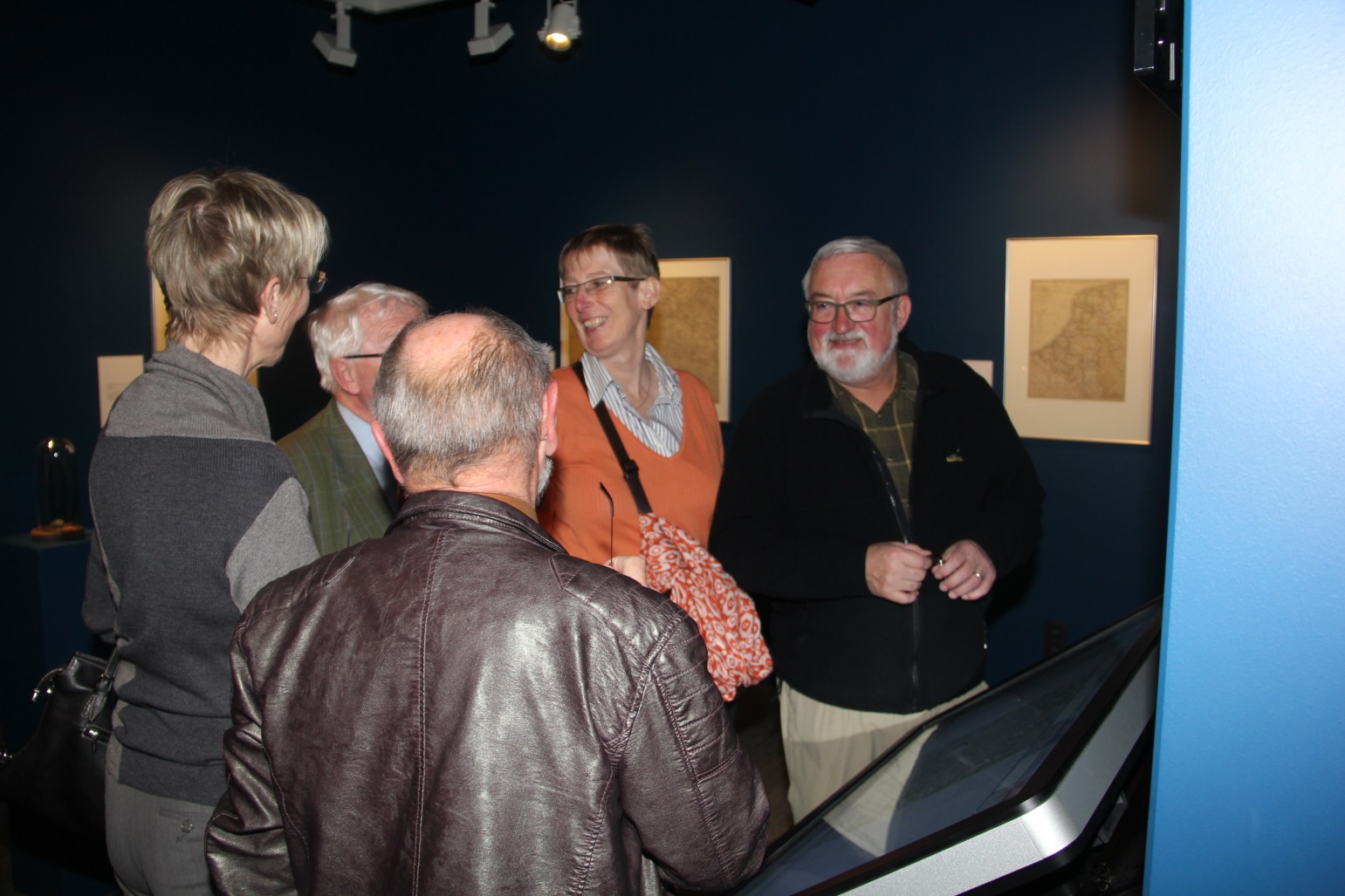 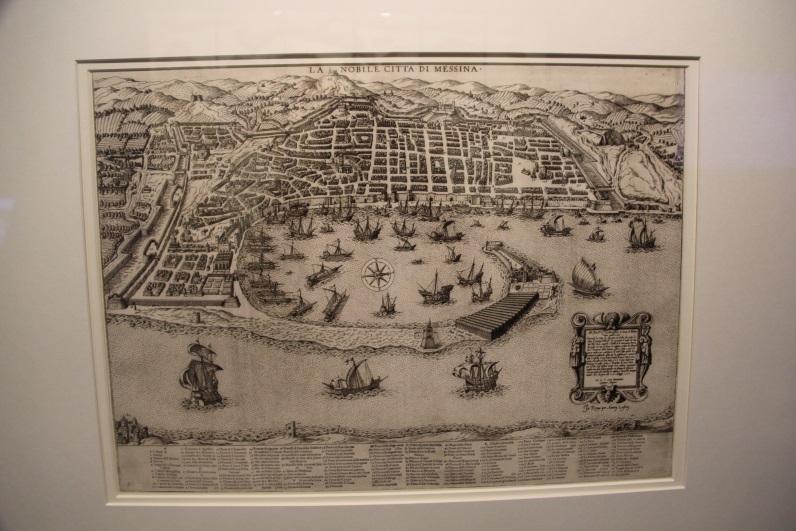 Moderne Cartografie/ Lafreri Tentoonstelling
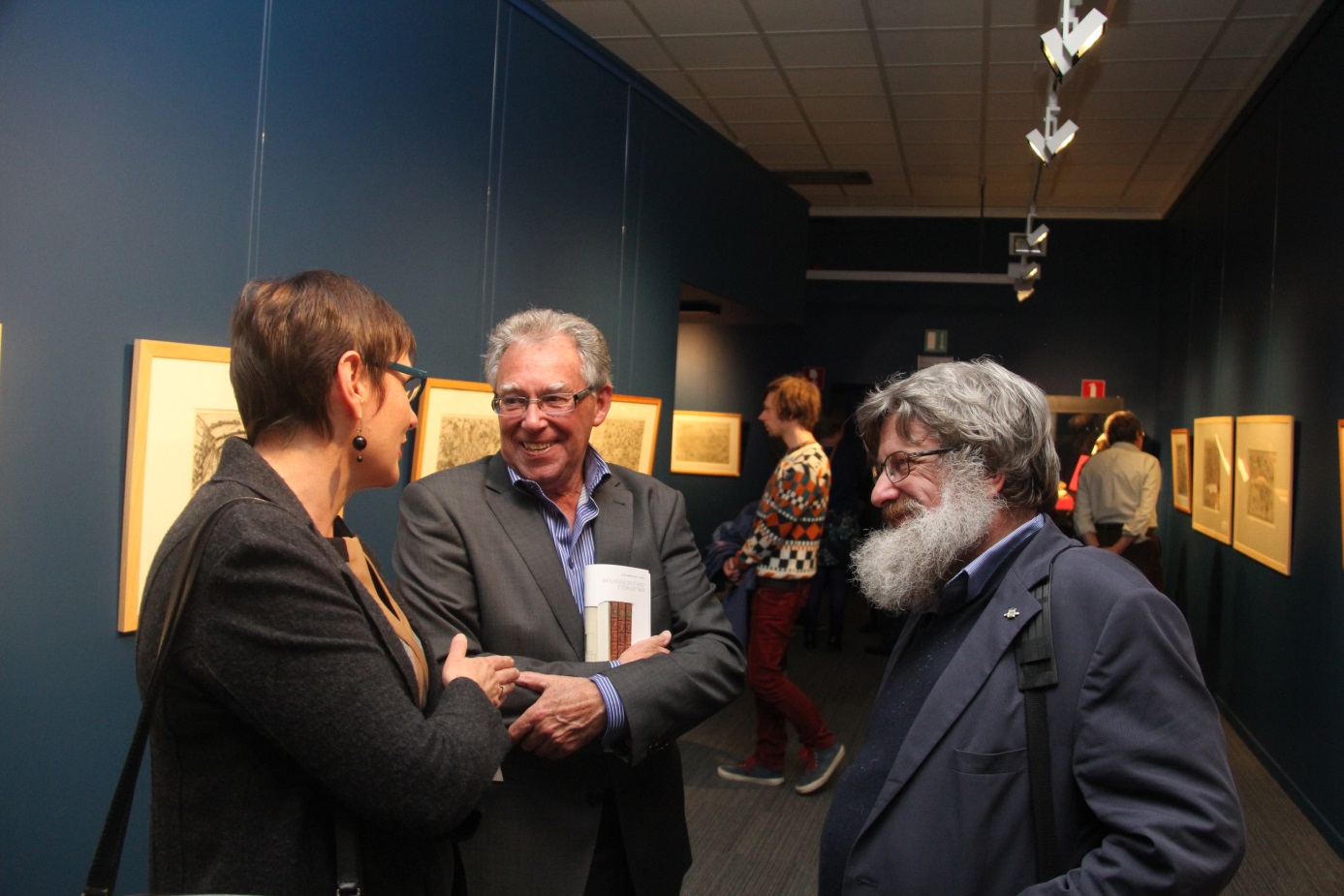 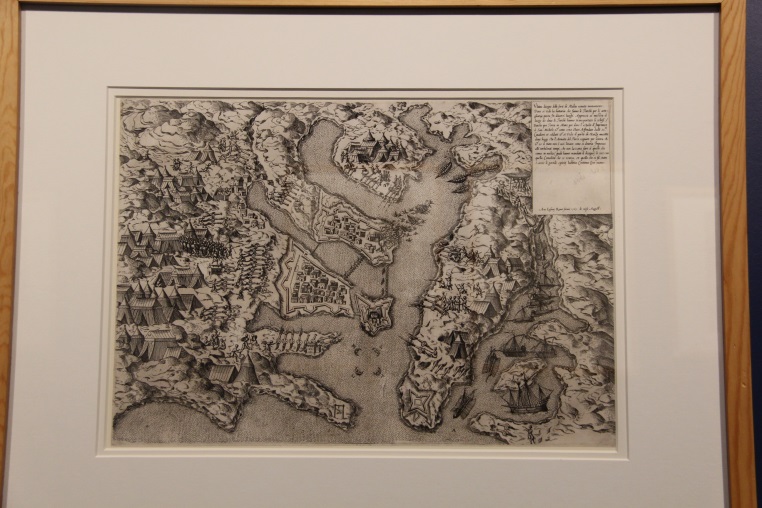 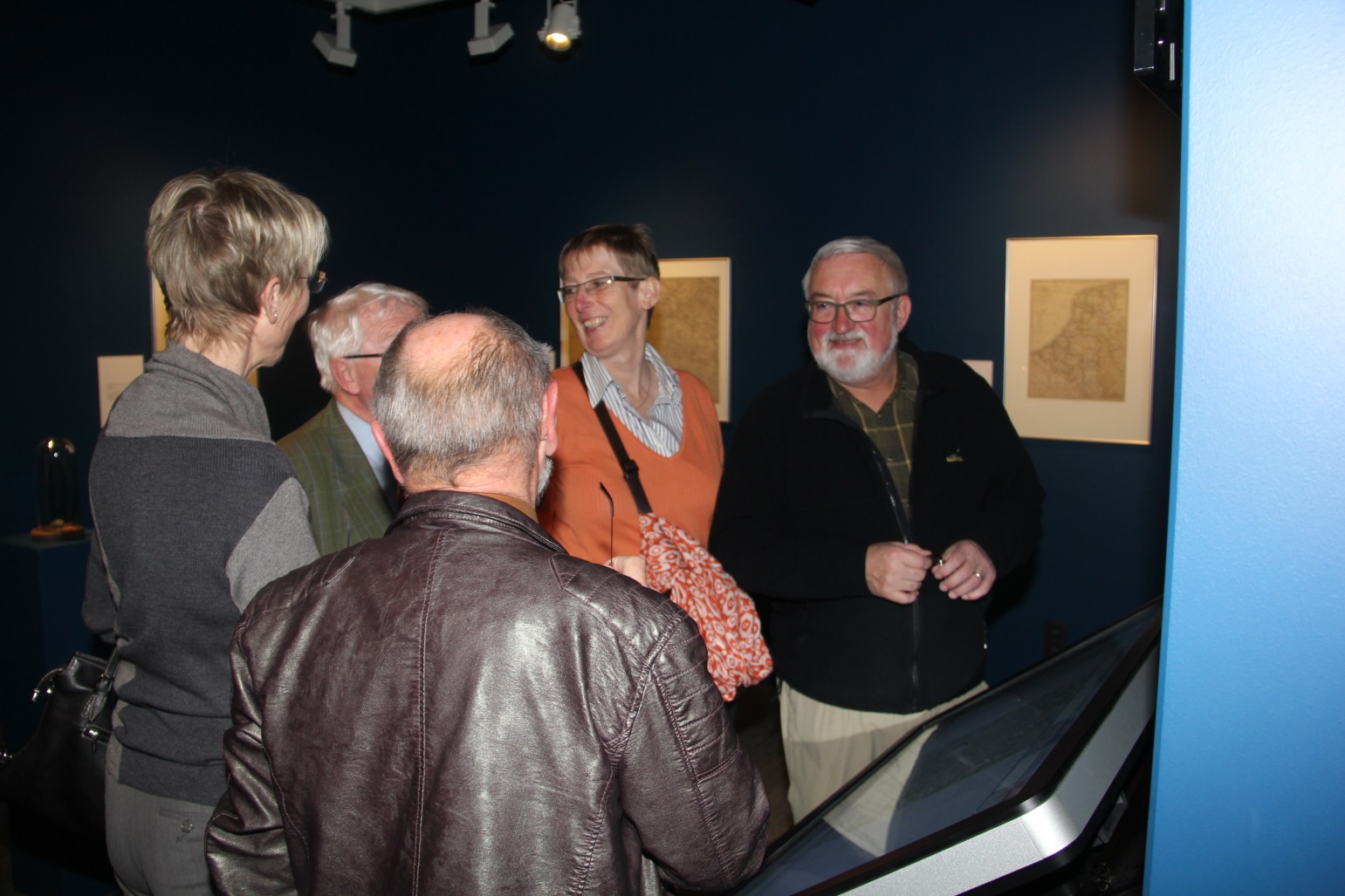 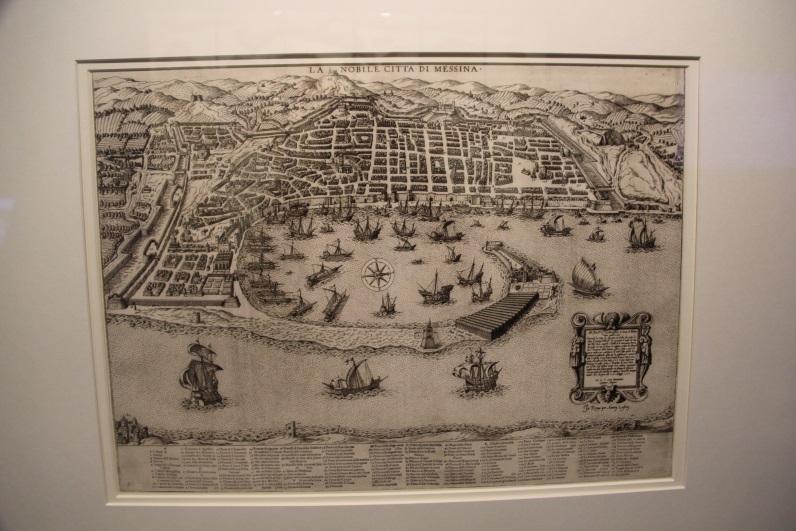 Moderne Cartografie/ Lafreri Tentoonstelling
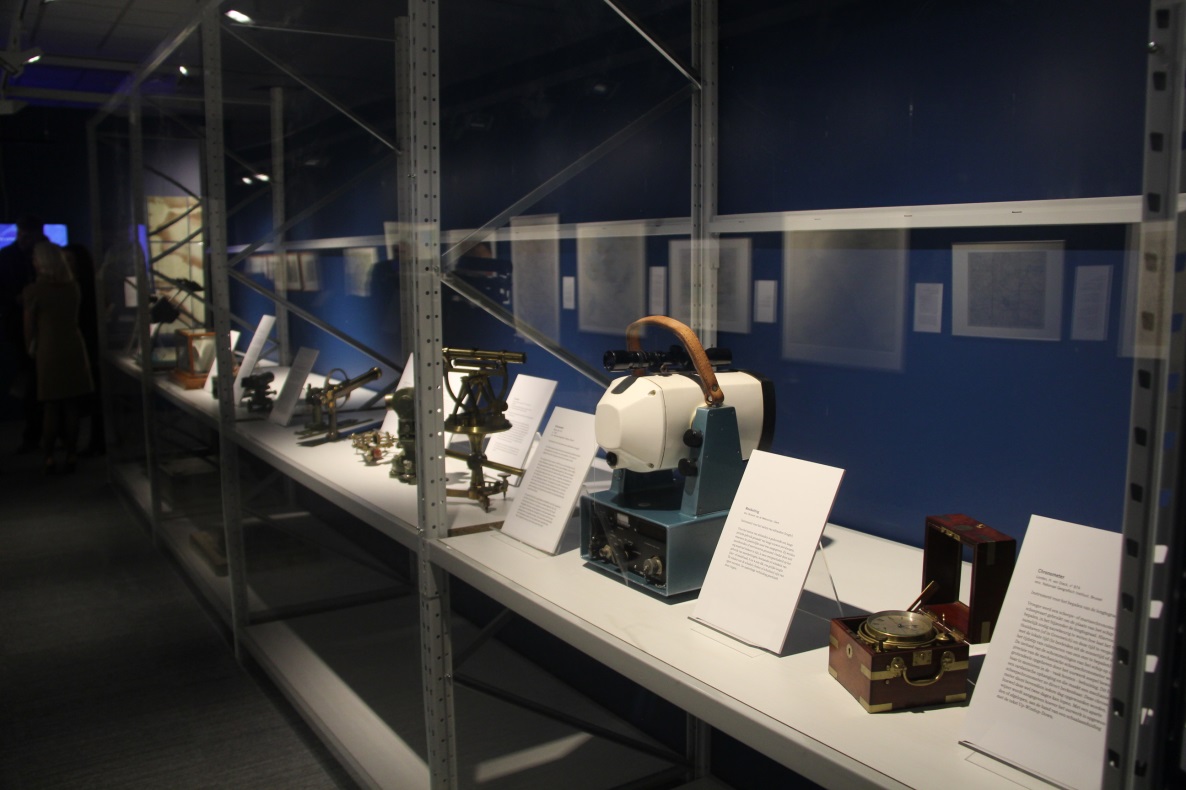 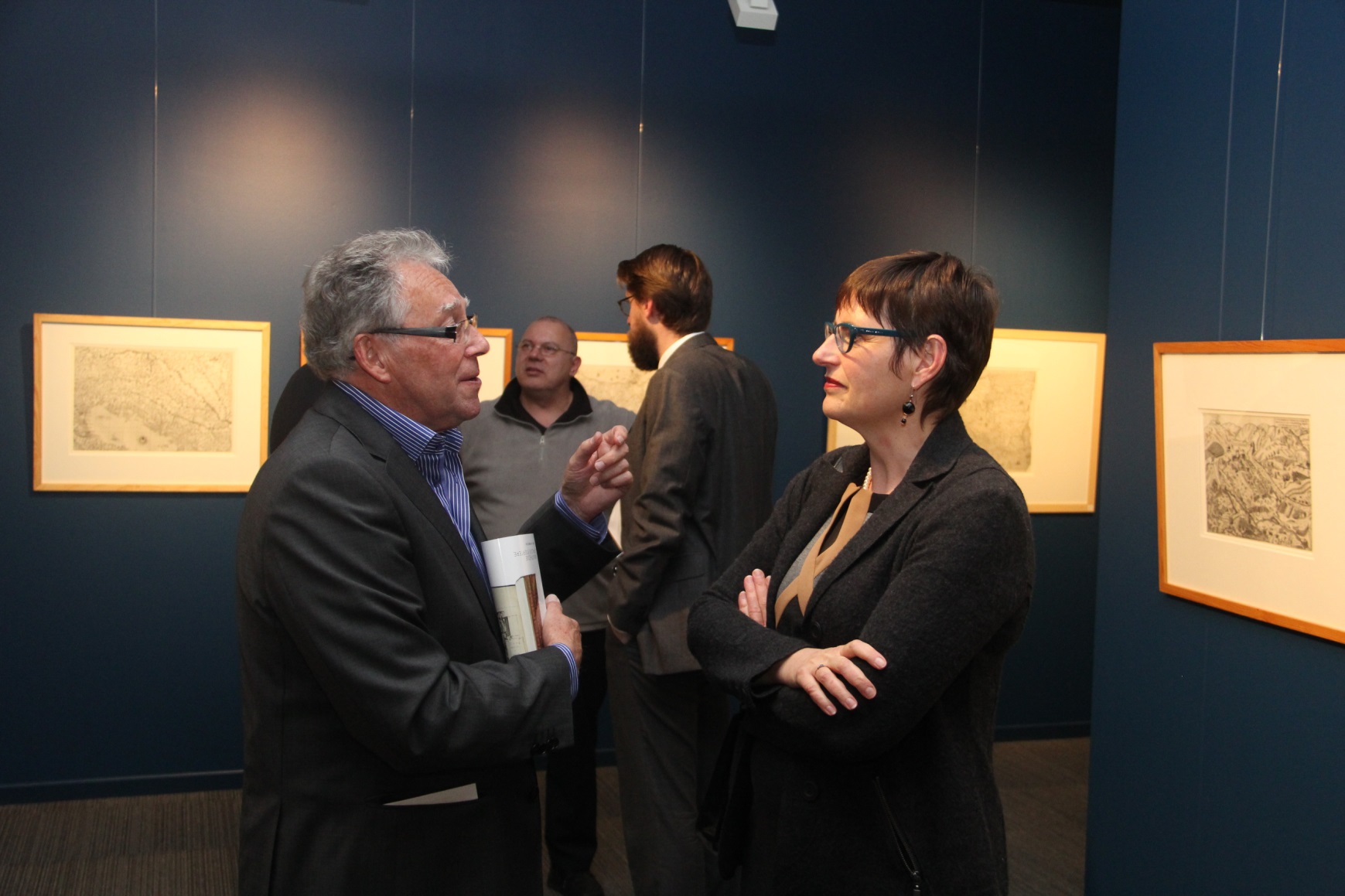 Voorstelling ANNALEN 2014 Temse
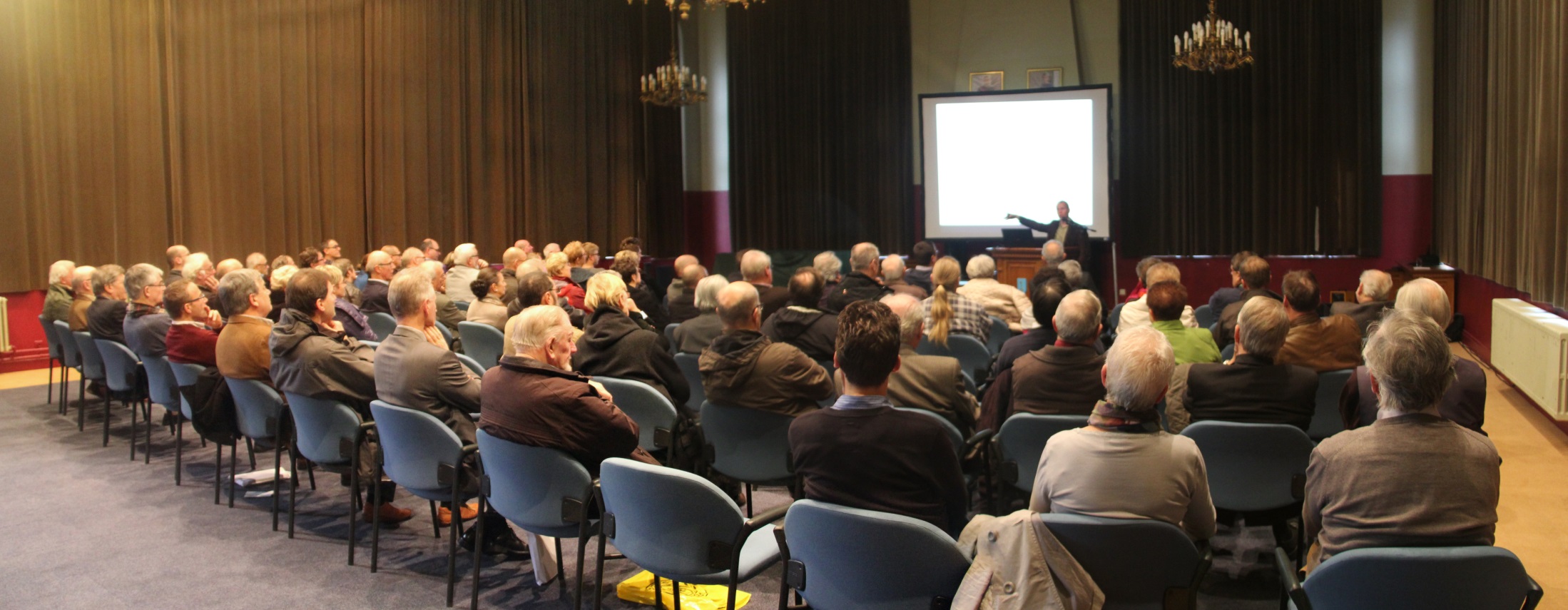 Voorstelling ANNALEN 2014 Temse
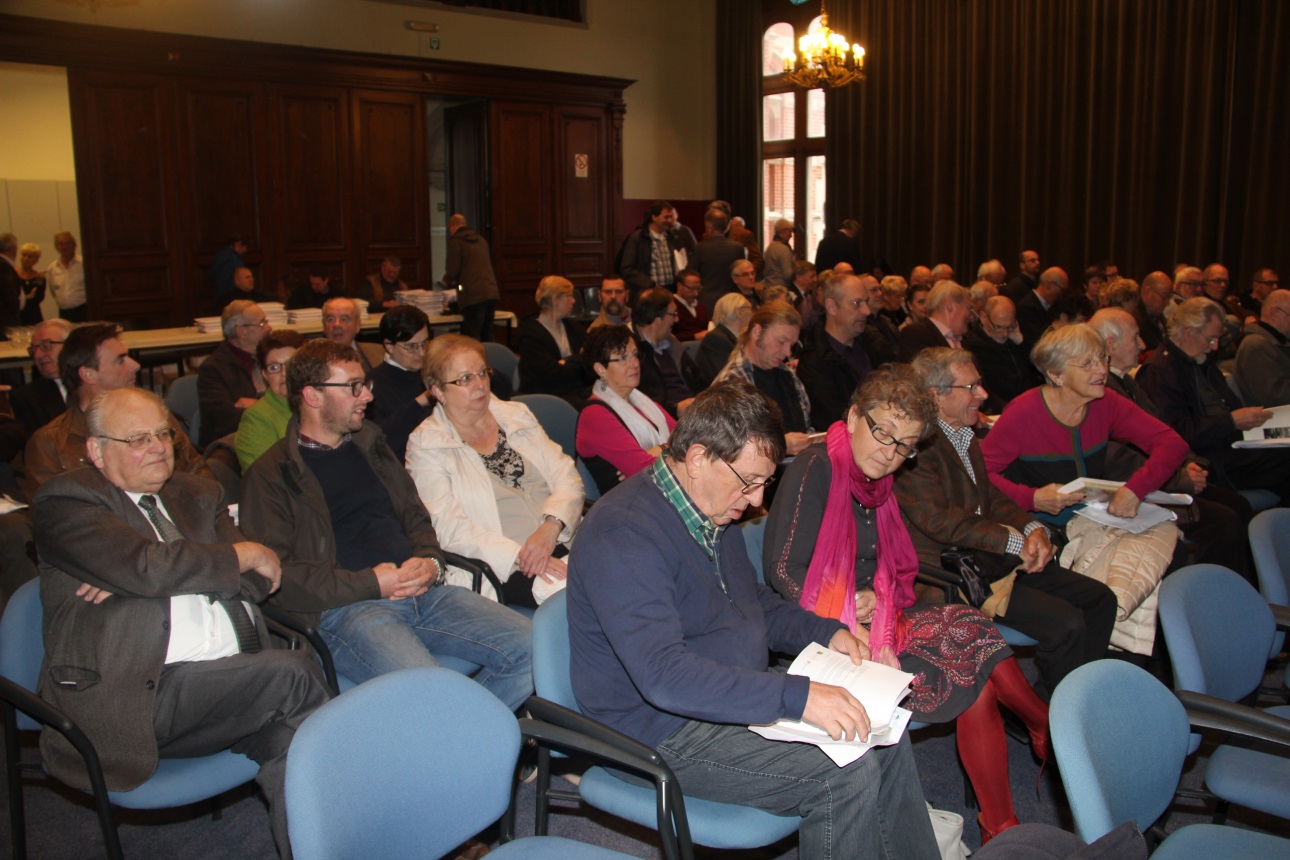 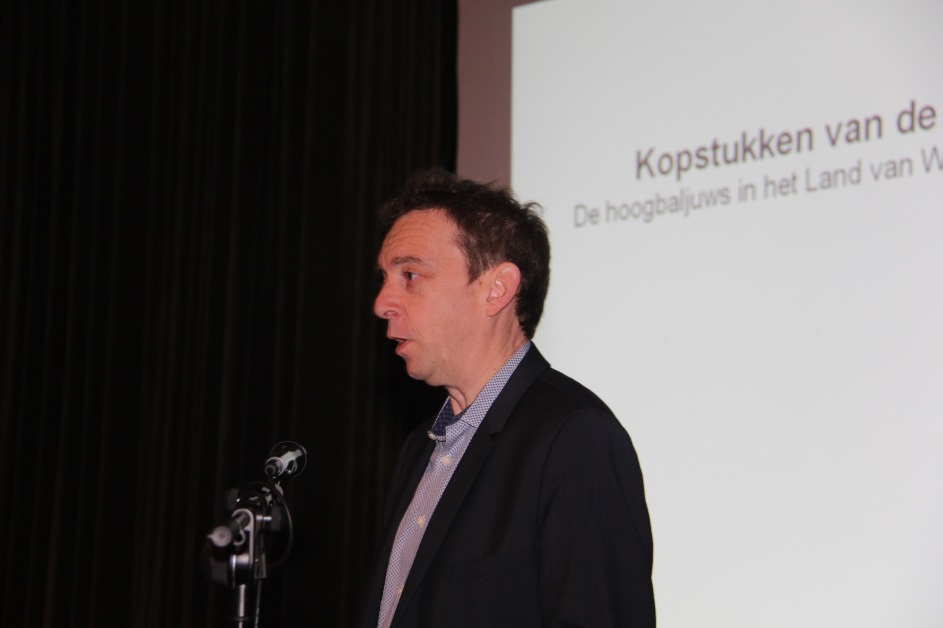 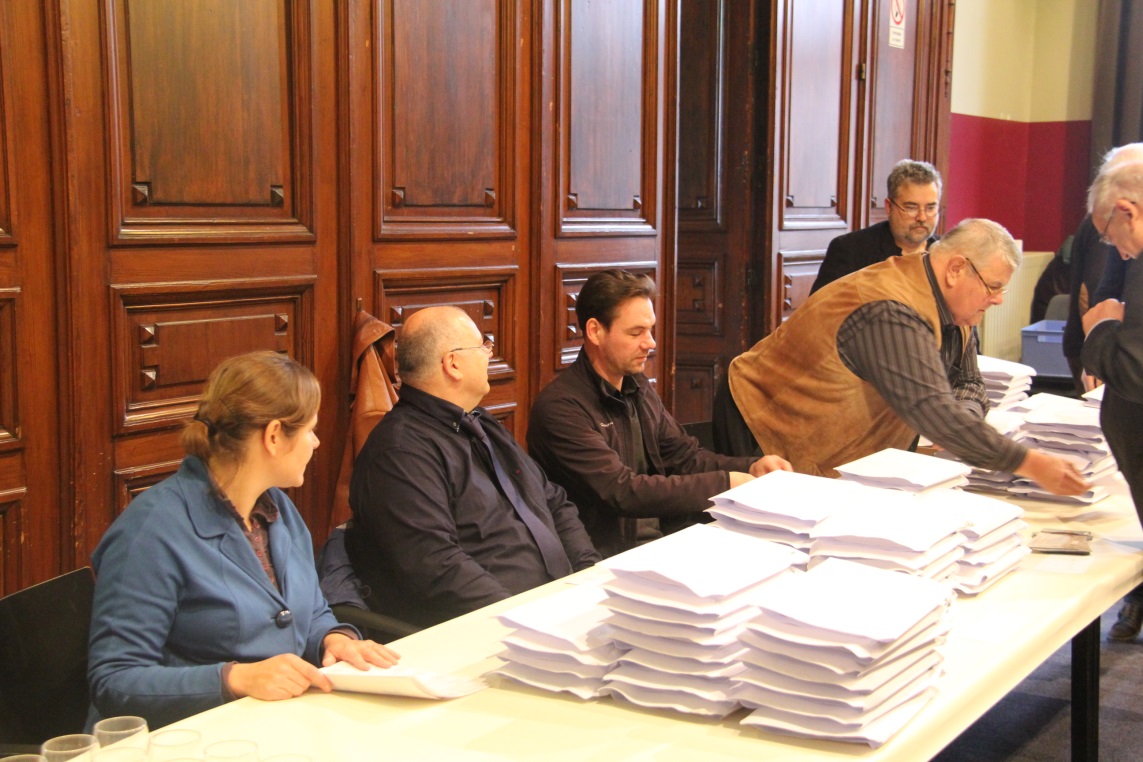 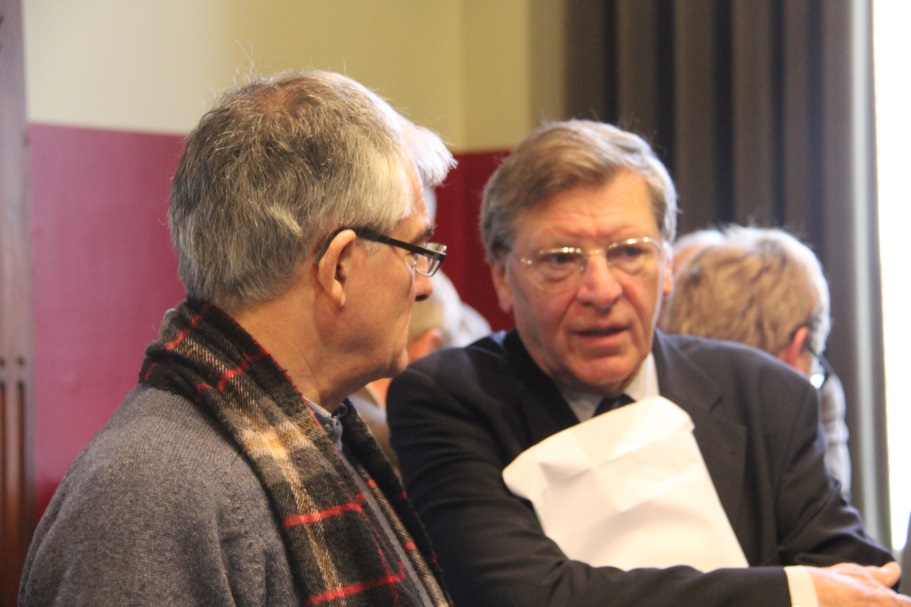 Voorstelling ANNALEN 2014 Temse
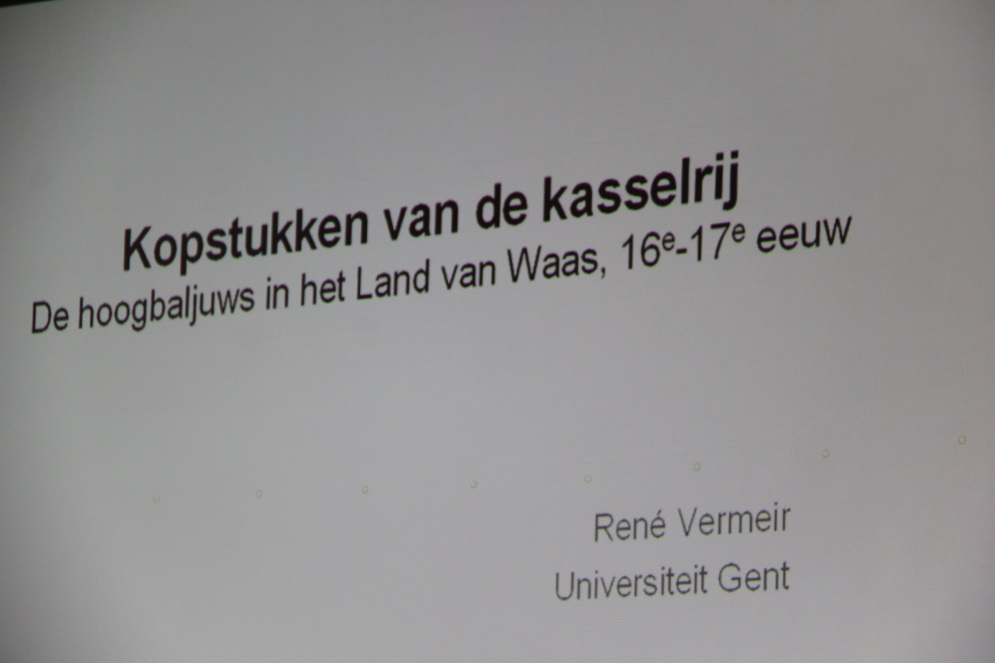 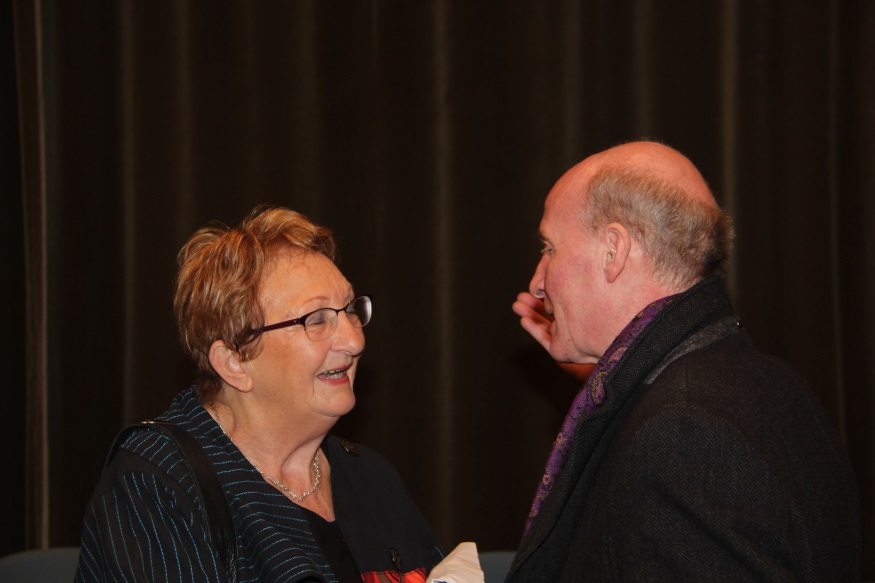 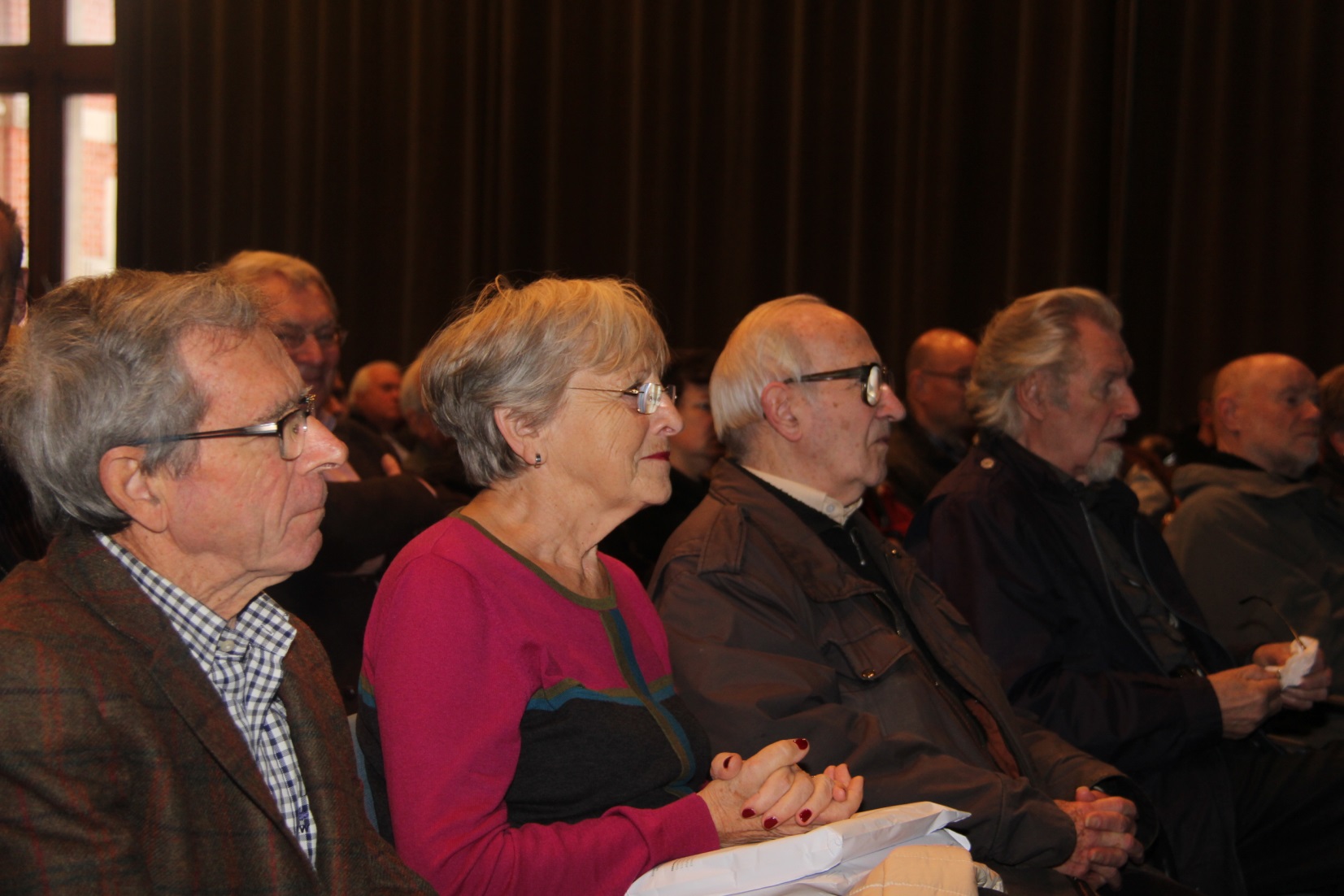 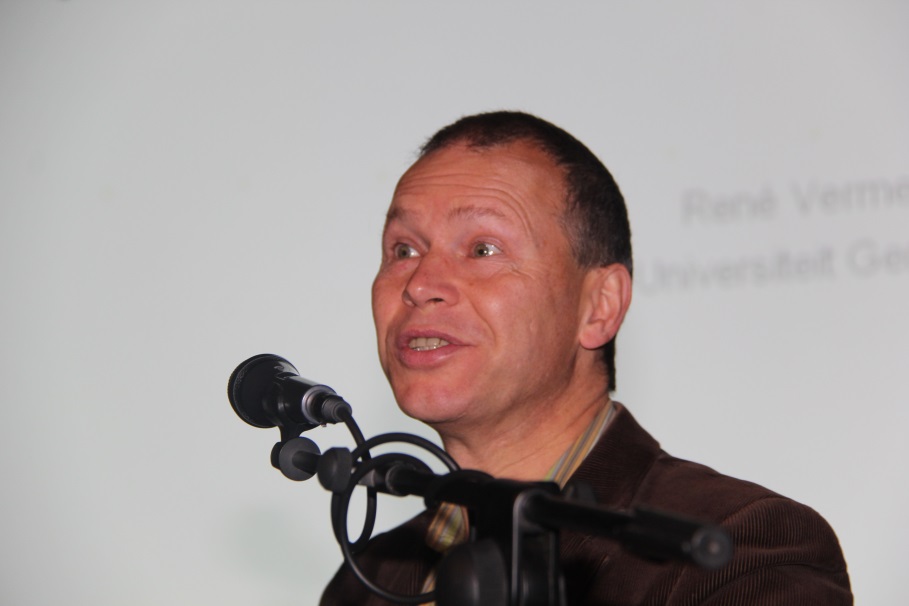 Voorstelling ANNALEN 2014 Temse
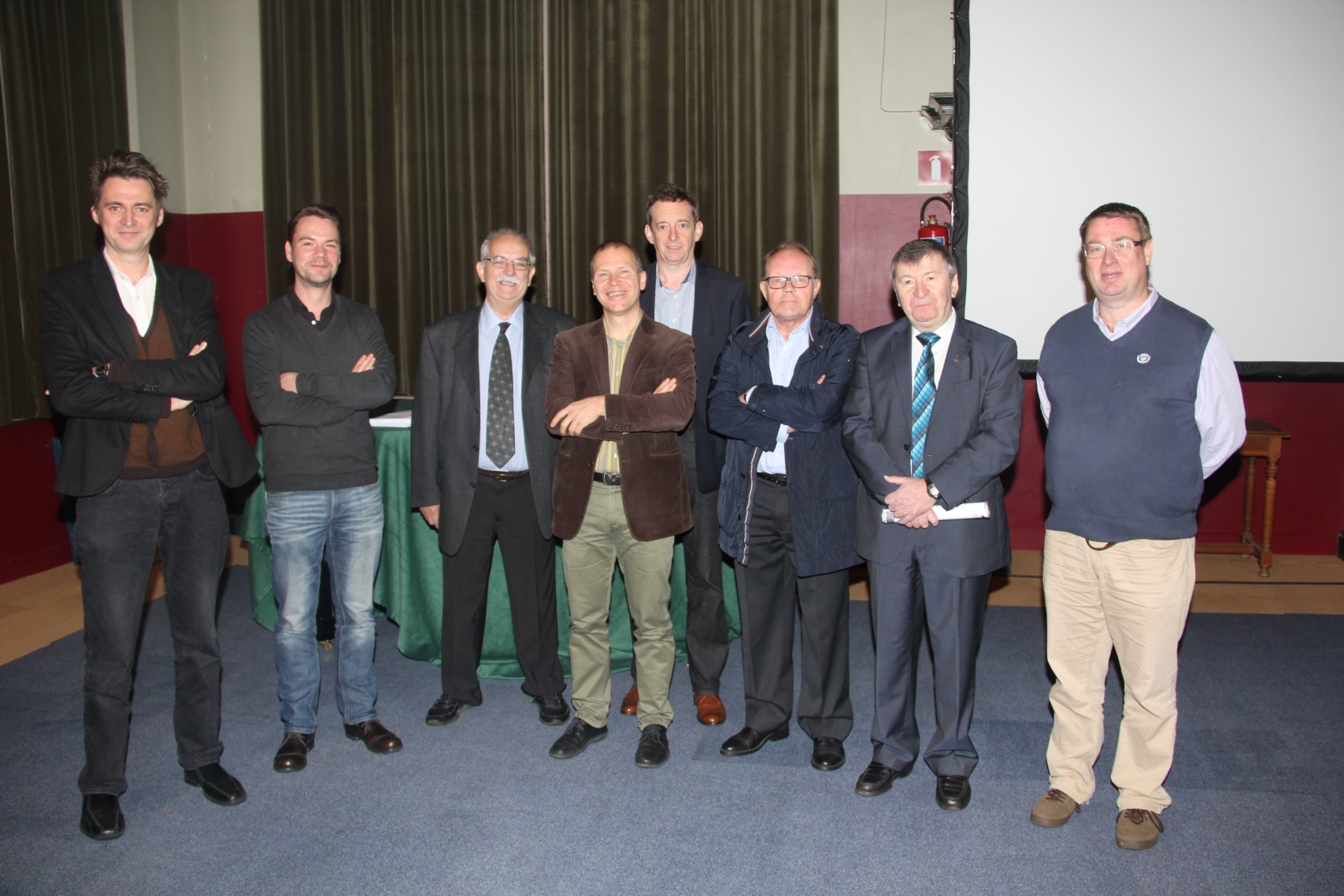 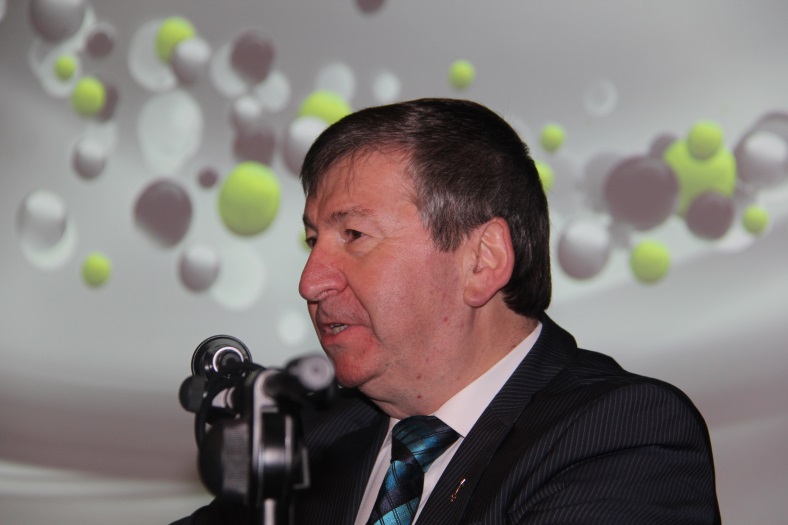 Voorstelling ANNALEN 2014 Temse
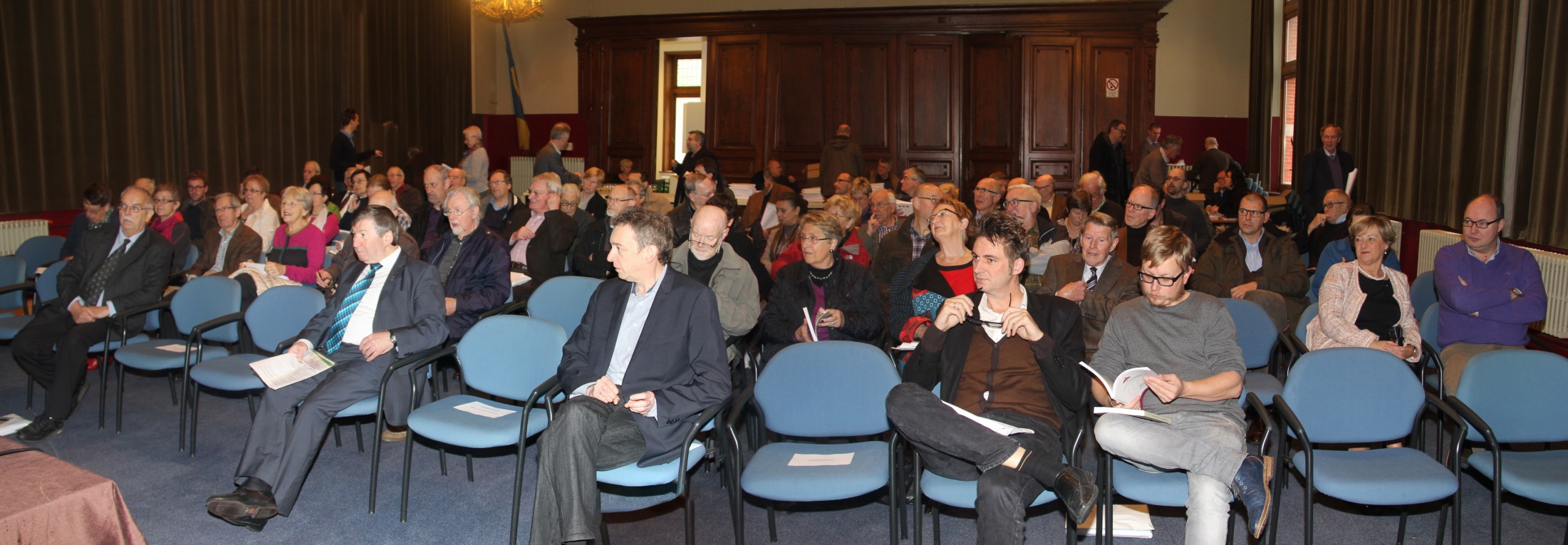 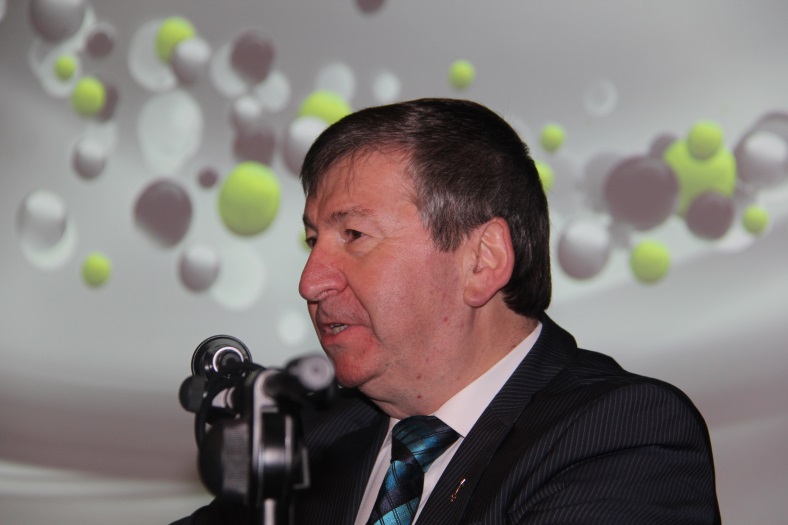 Dit was 2014
Althans voor de K.O.K.W.
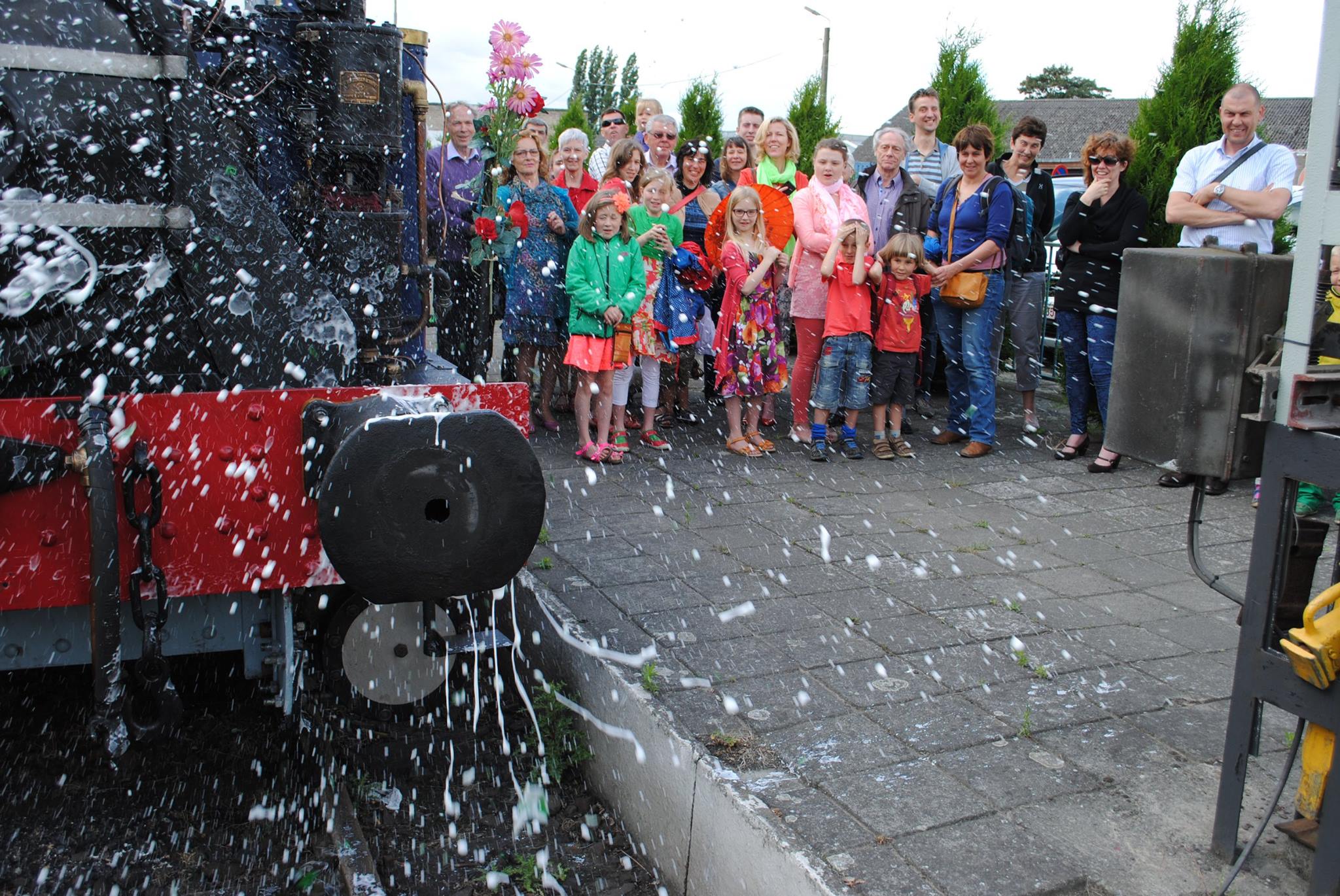 Dit was 2014
Althans voor de K.O.K.W..
SPETTEREND
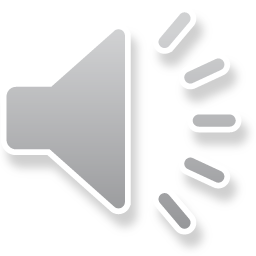 Foto’s Herbert Smitz en Koen Verstraeten